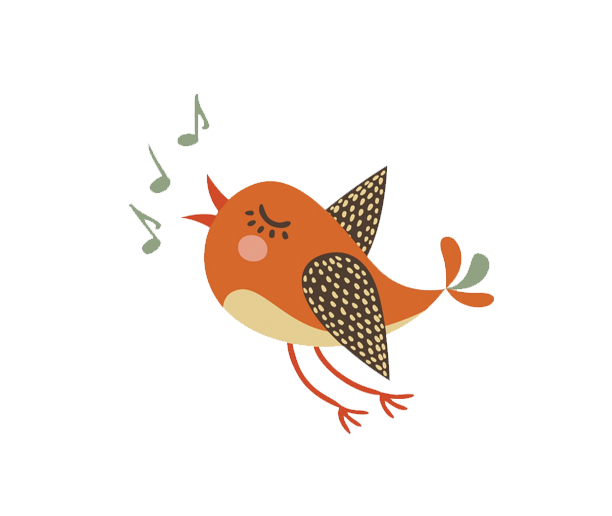 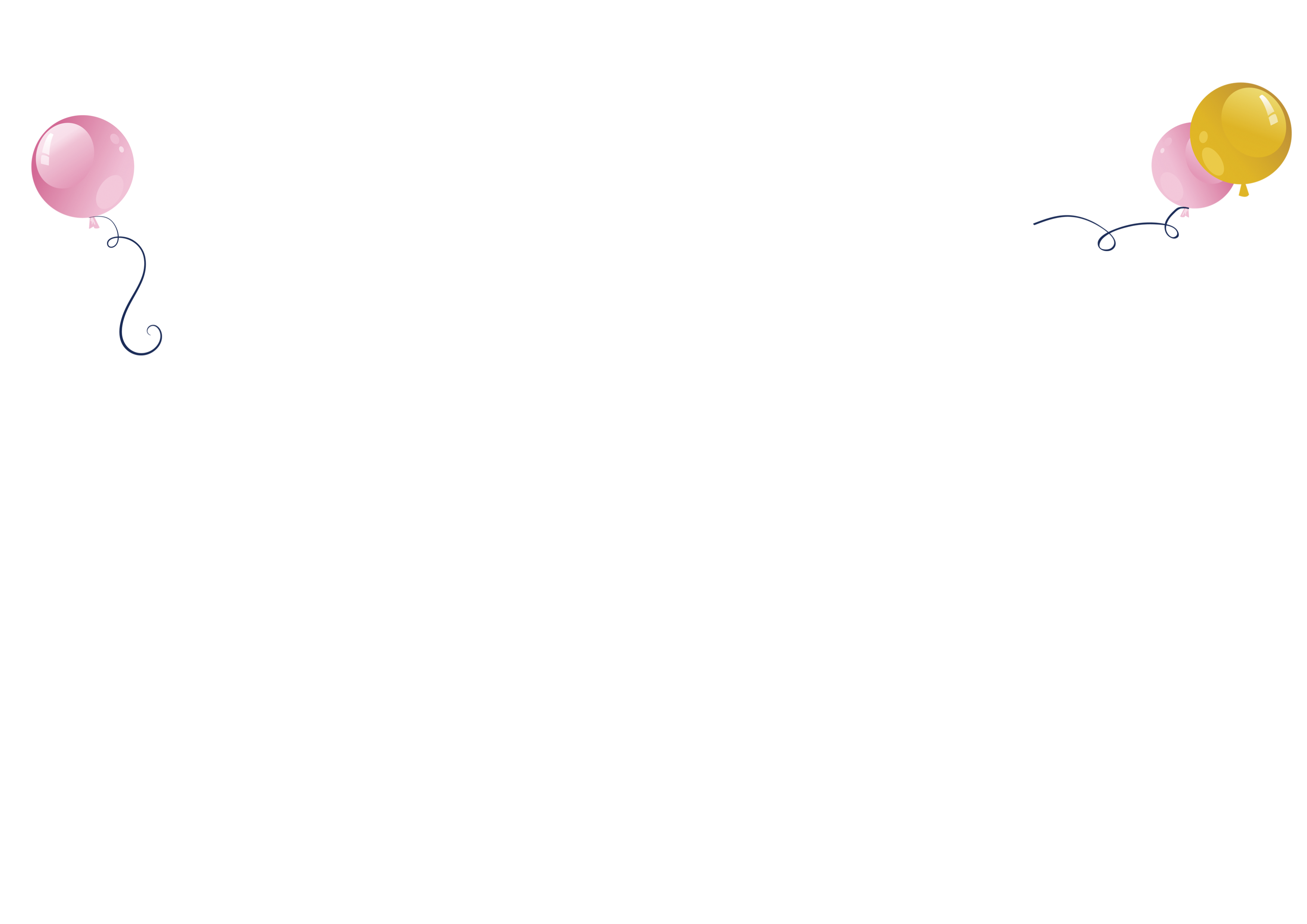 TRÒ CHƠI ĐẦU GIỜ
Đặt mã QR code Blooket vào đây!
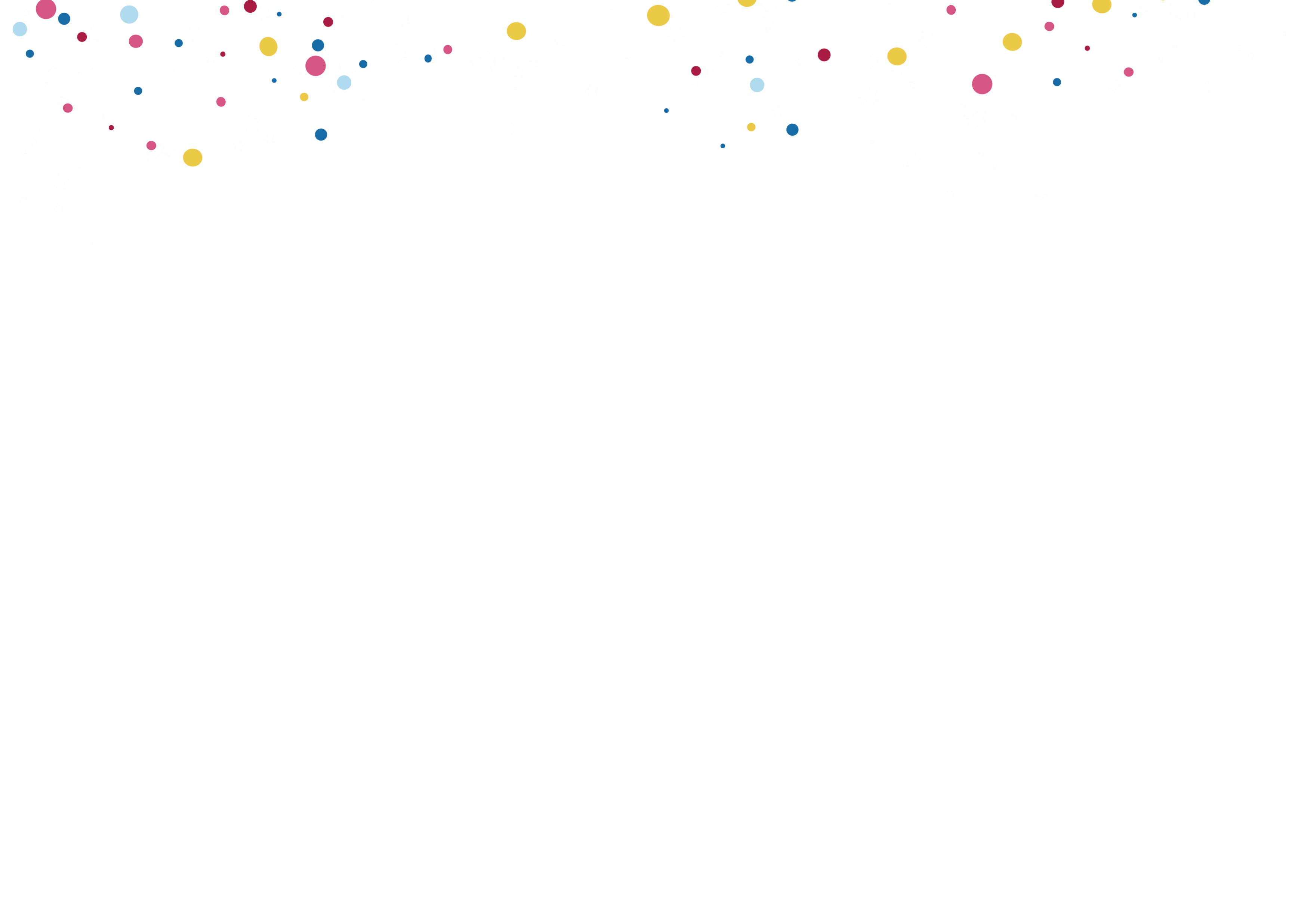 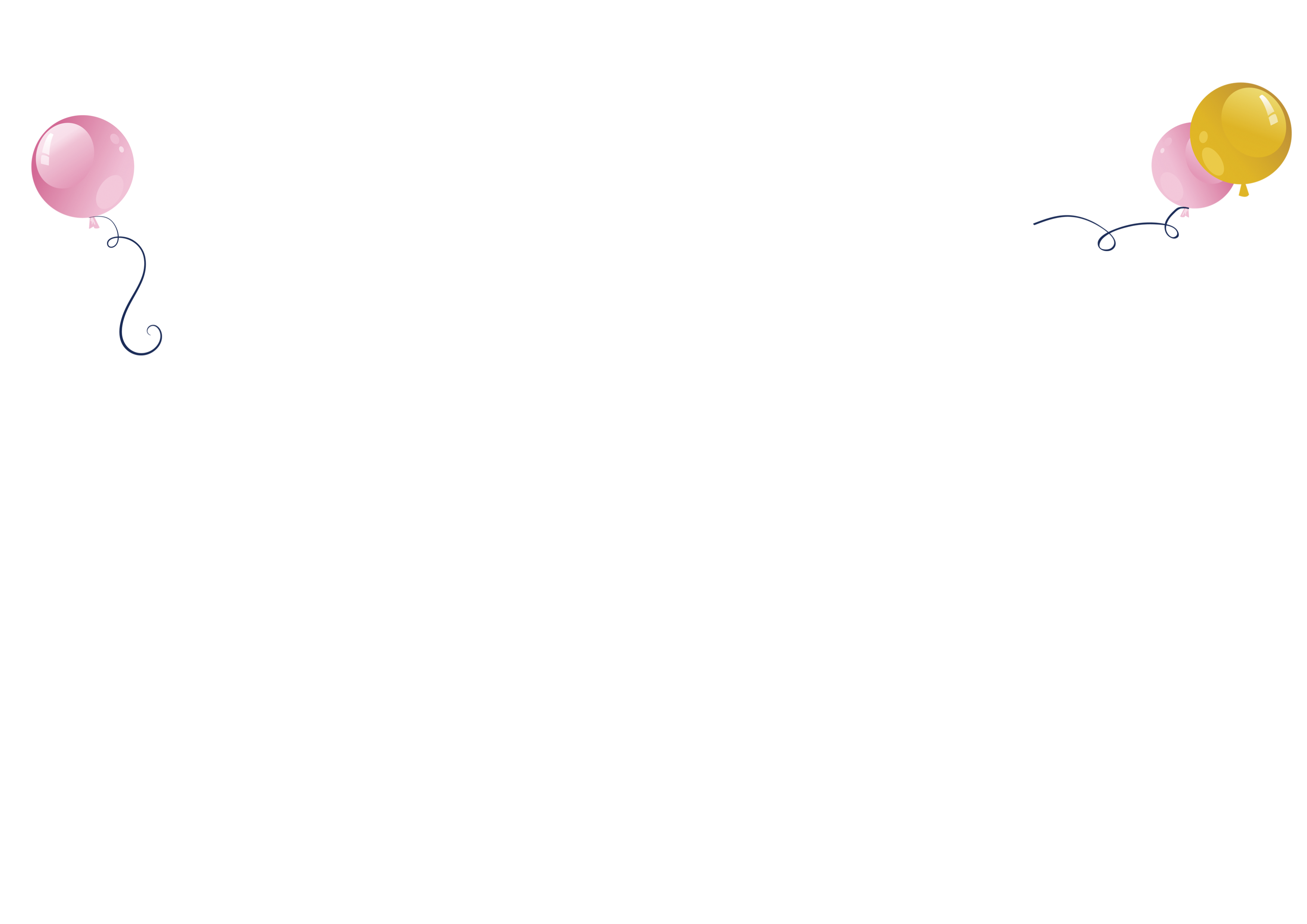 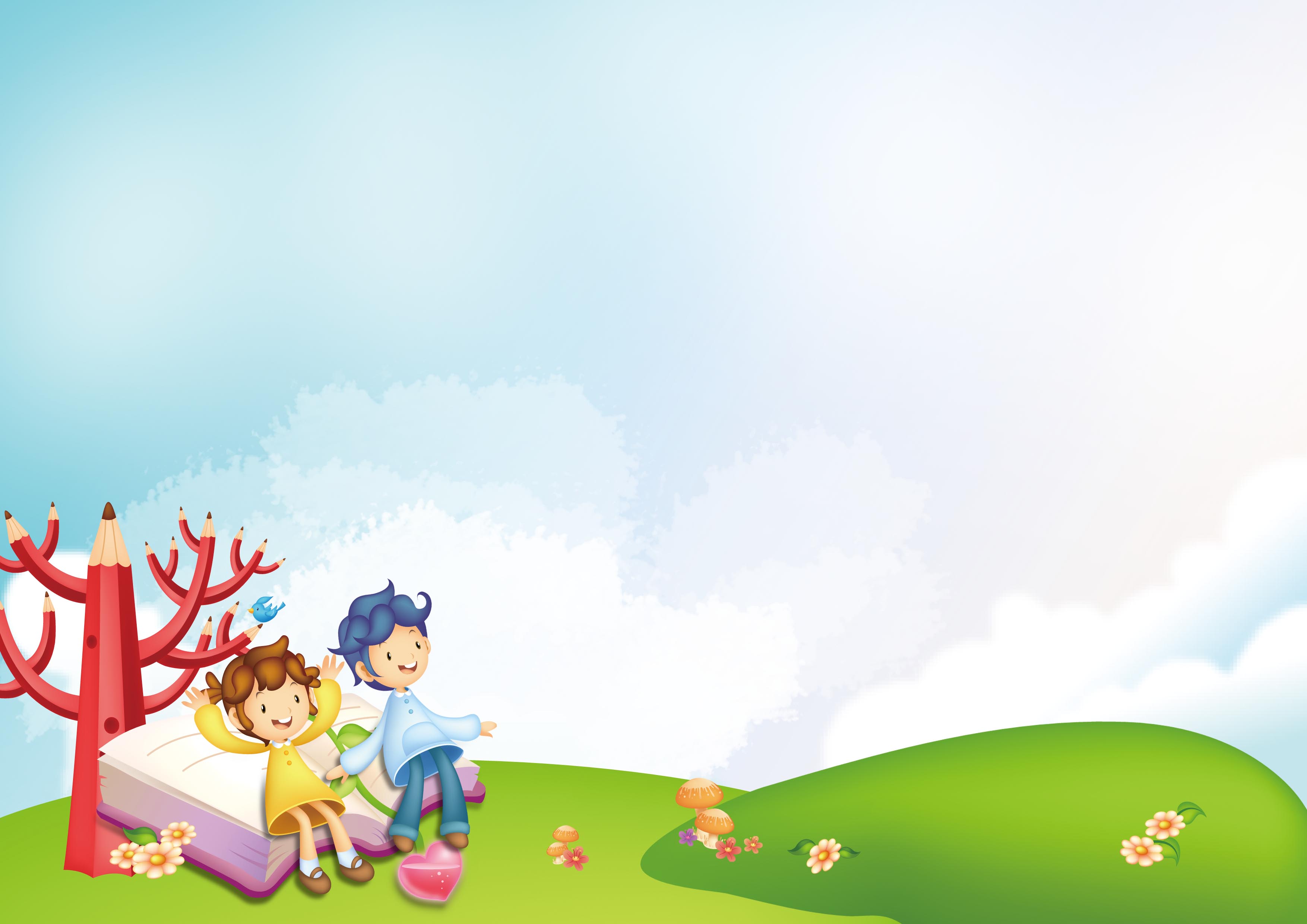 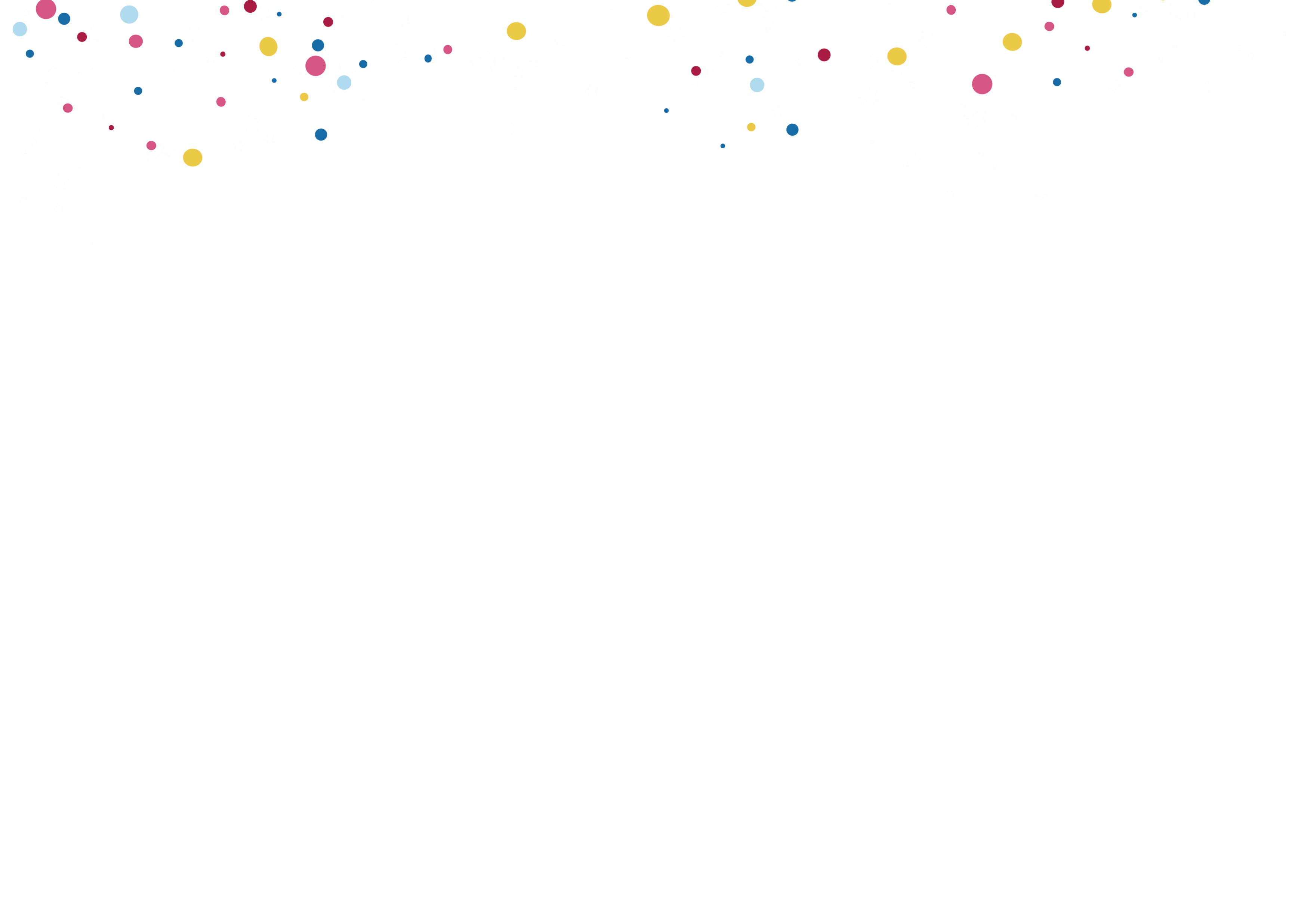 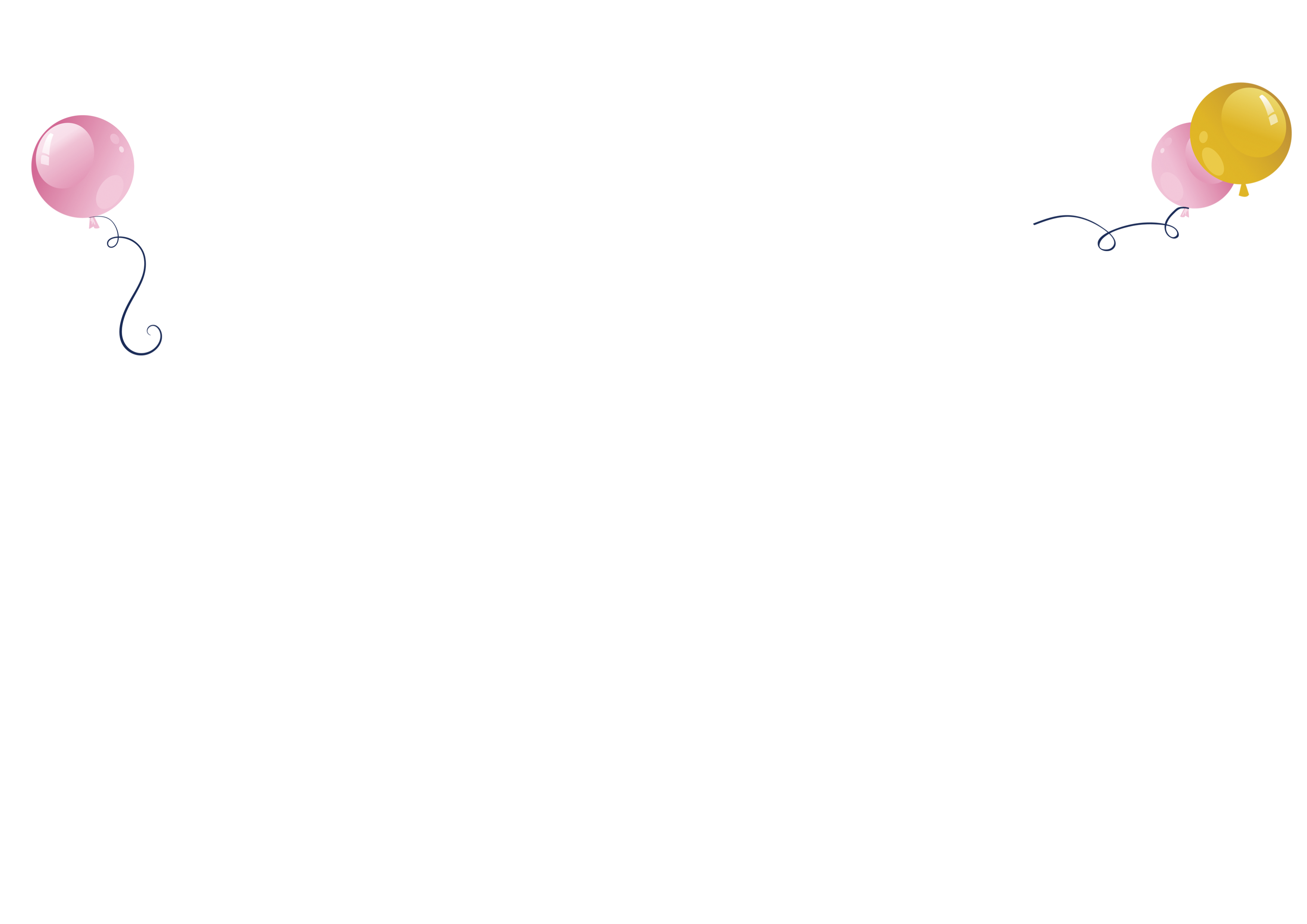 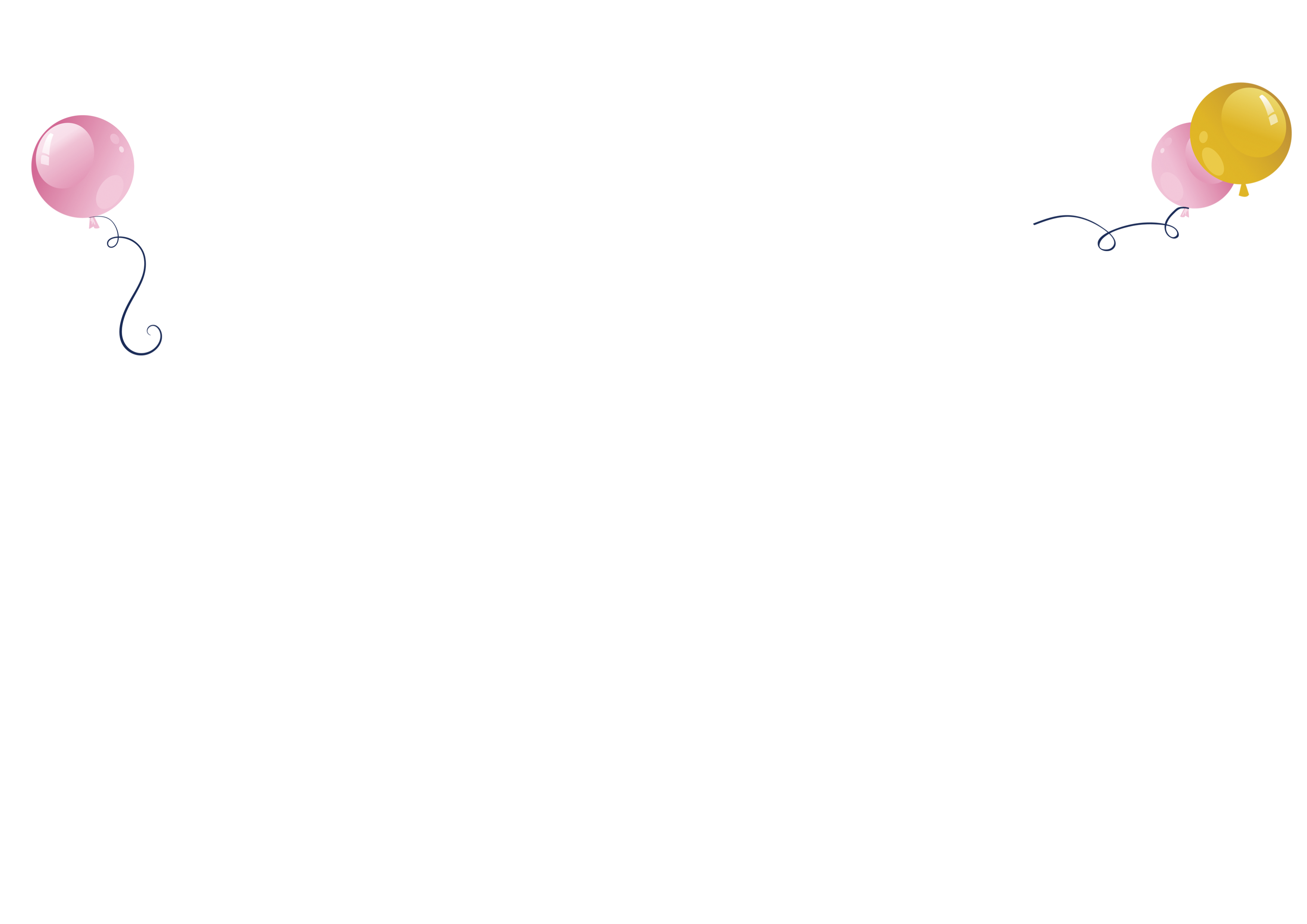 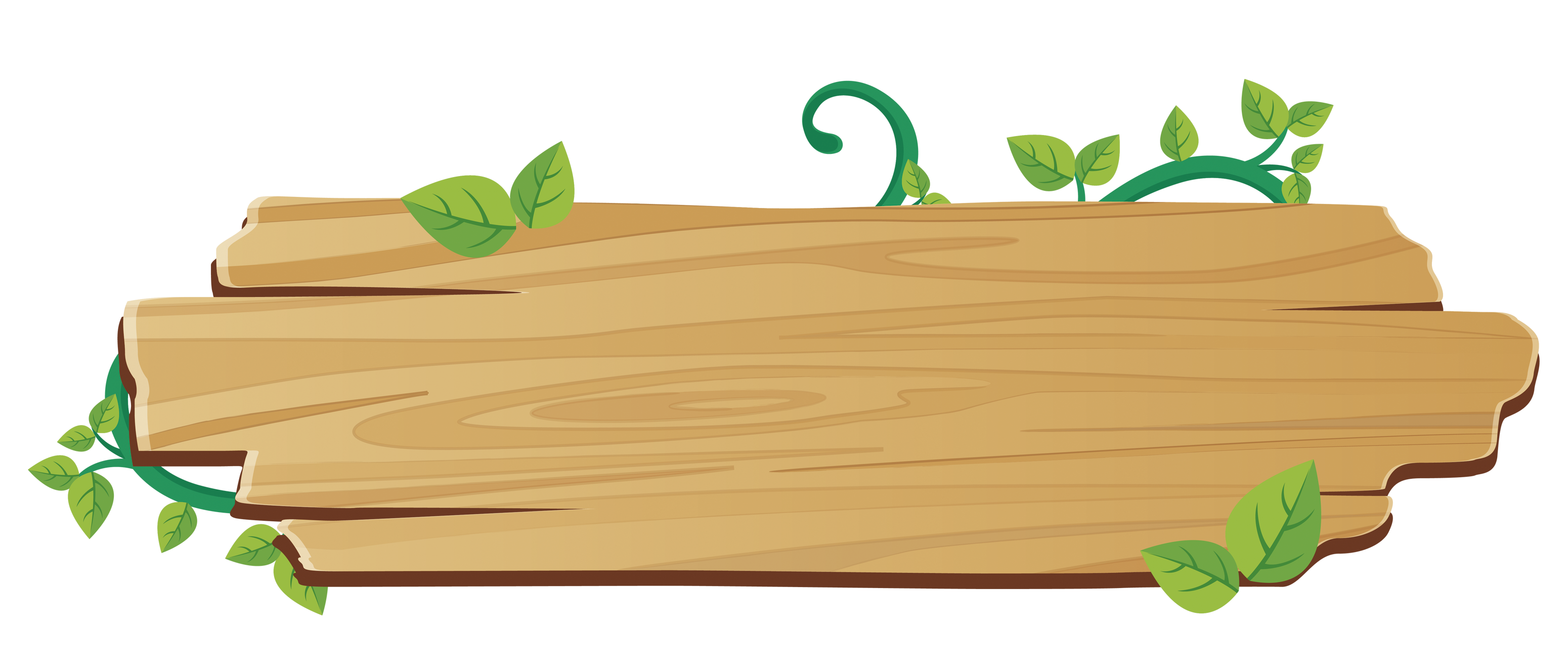 BÀI 2
EM LUYỆN TẬP SỬ DỤNG CHUỘT
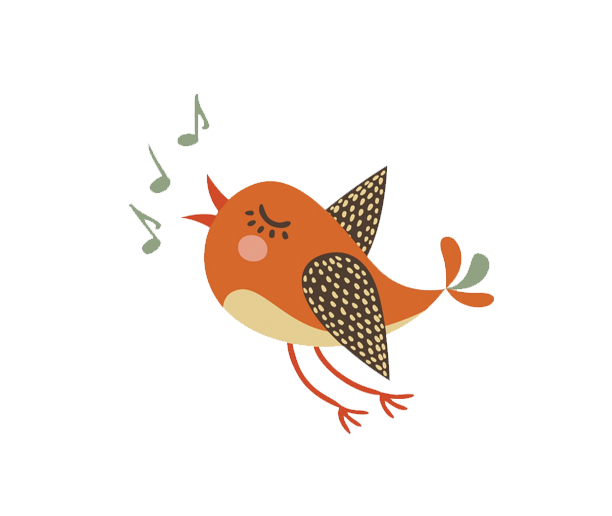 Giáo viên: Mạc Lan Hương
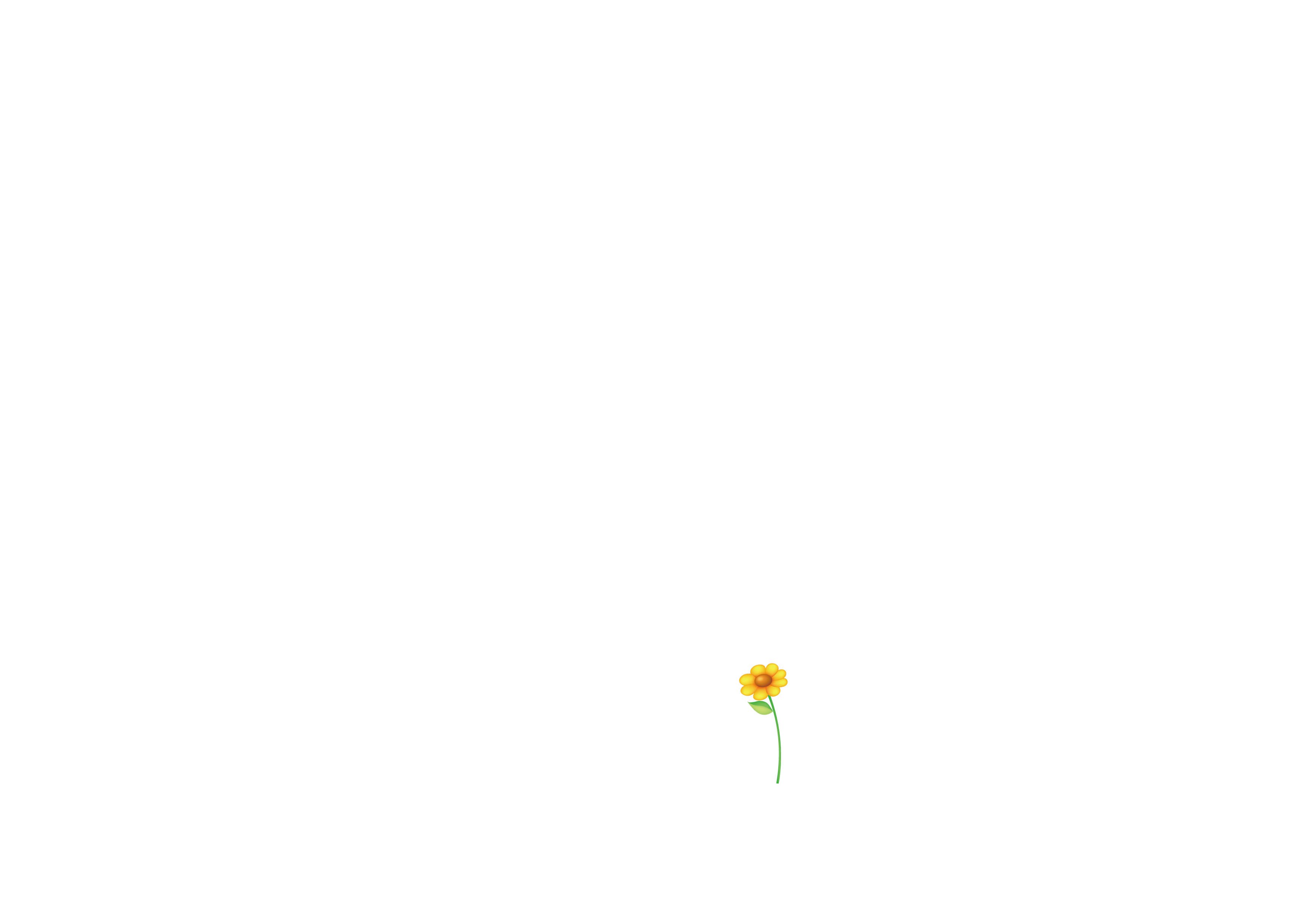 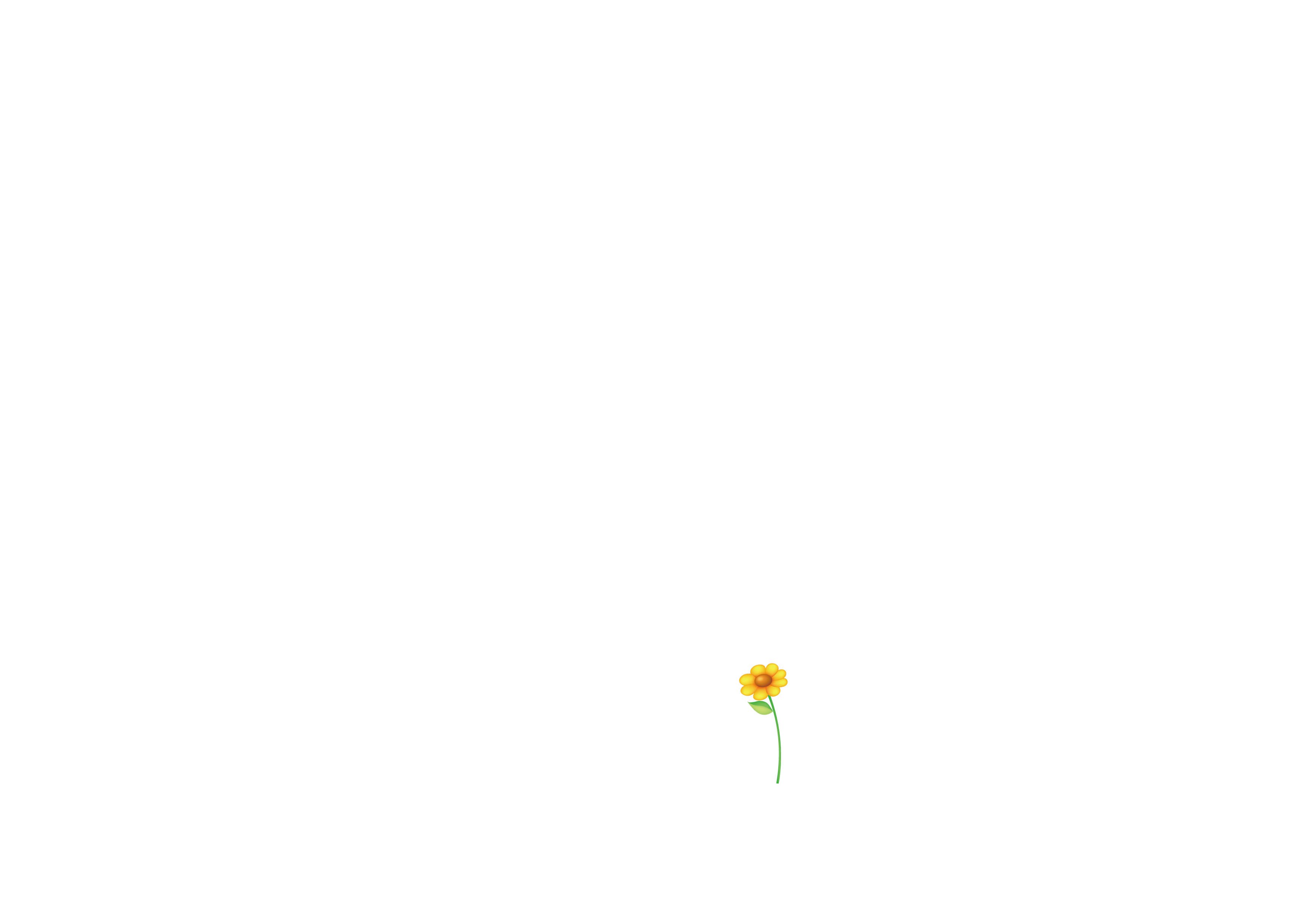 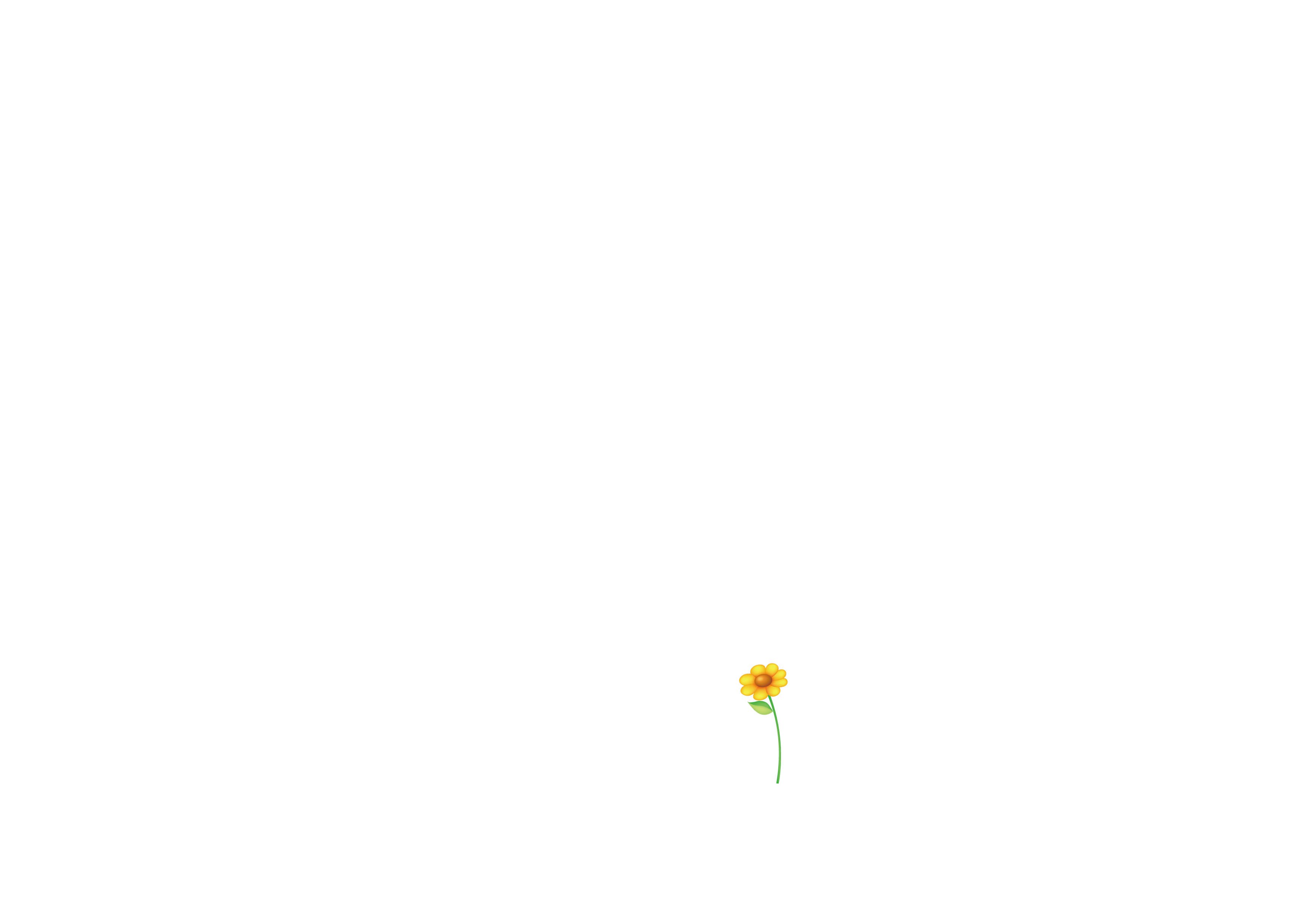 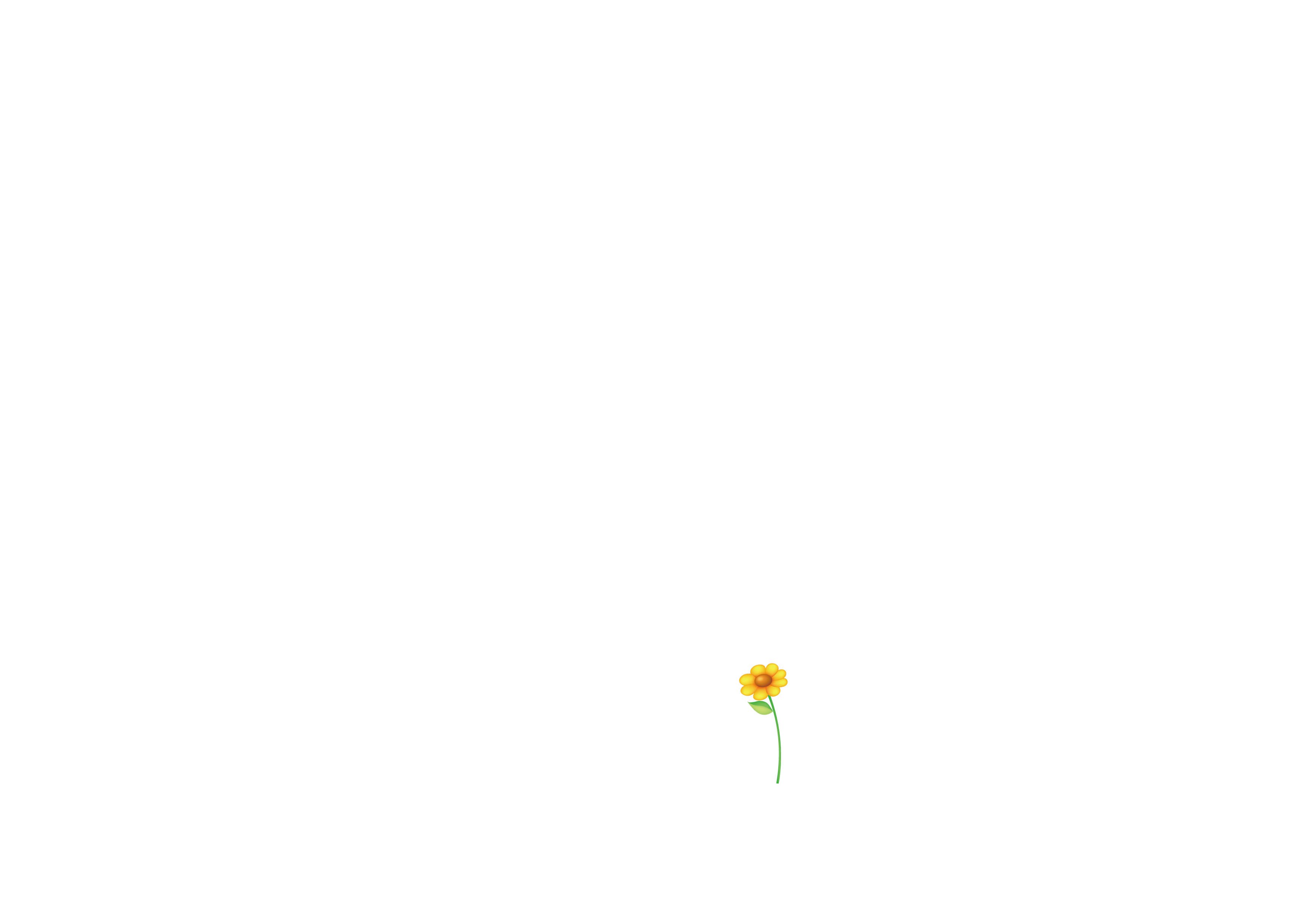 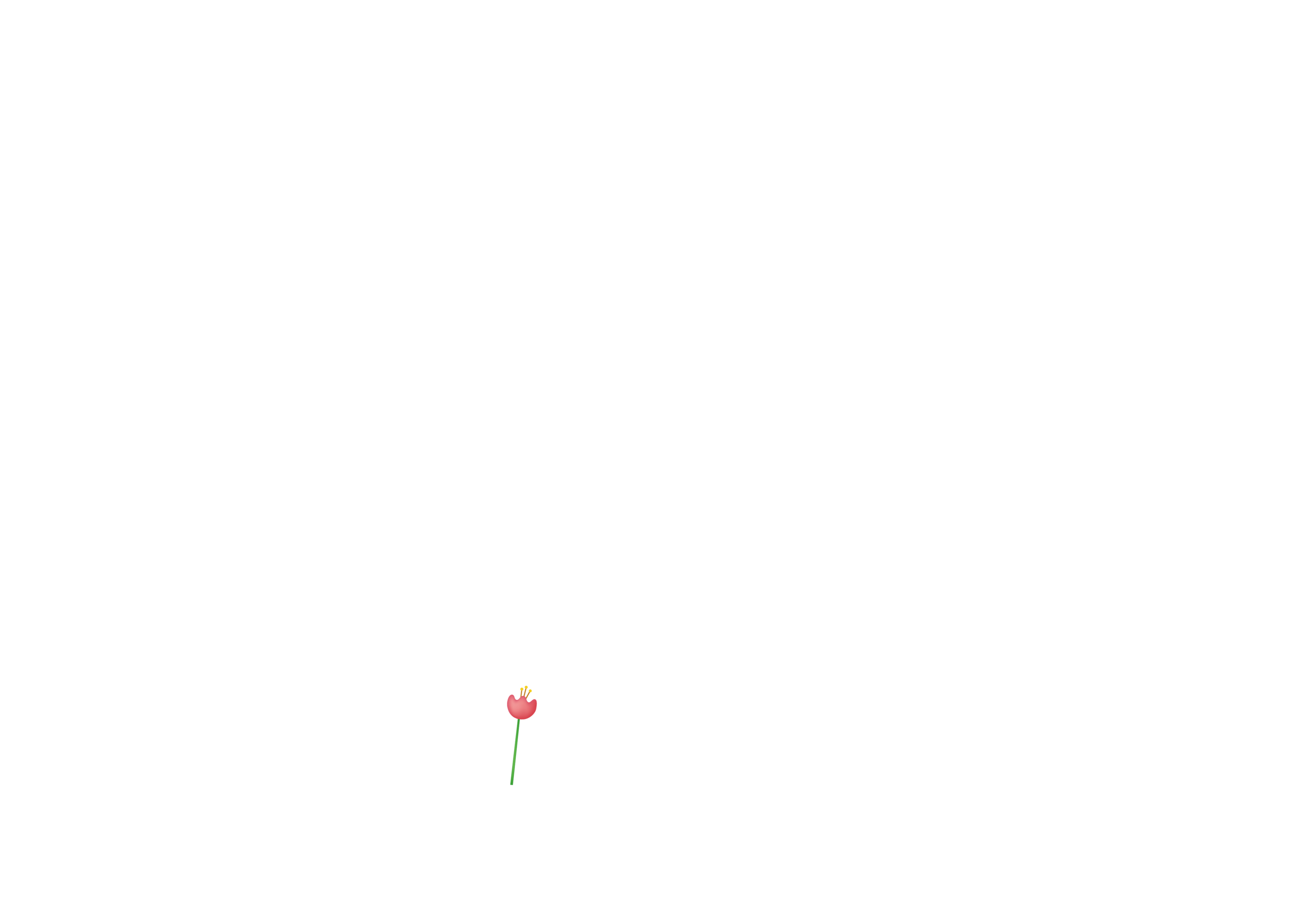 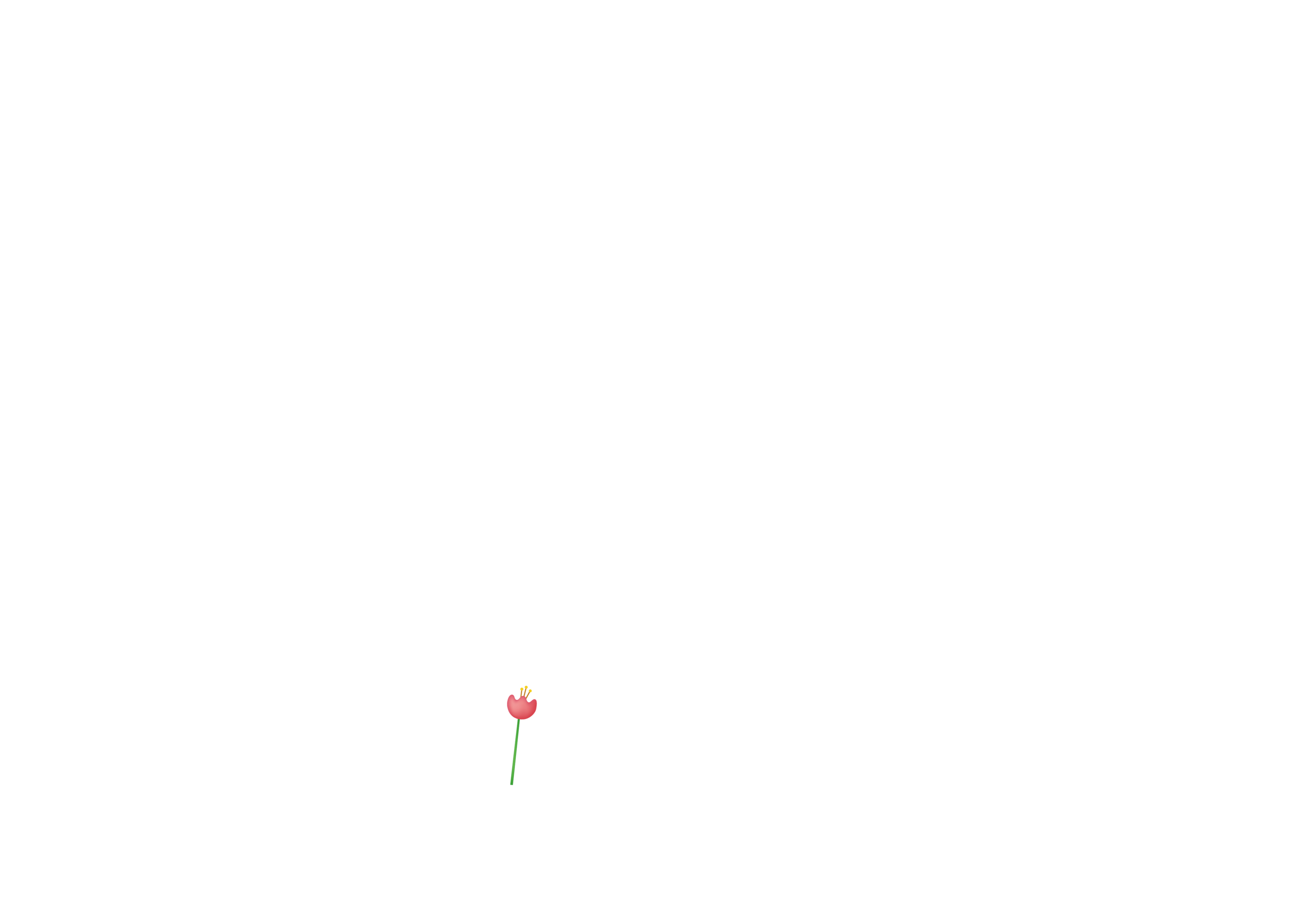 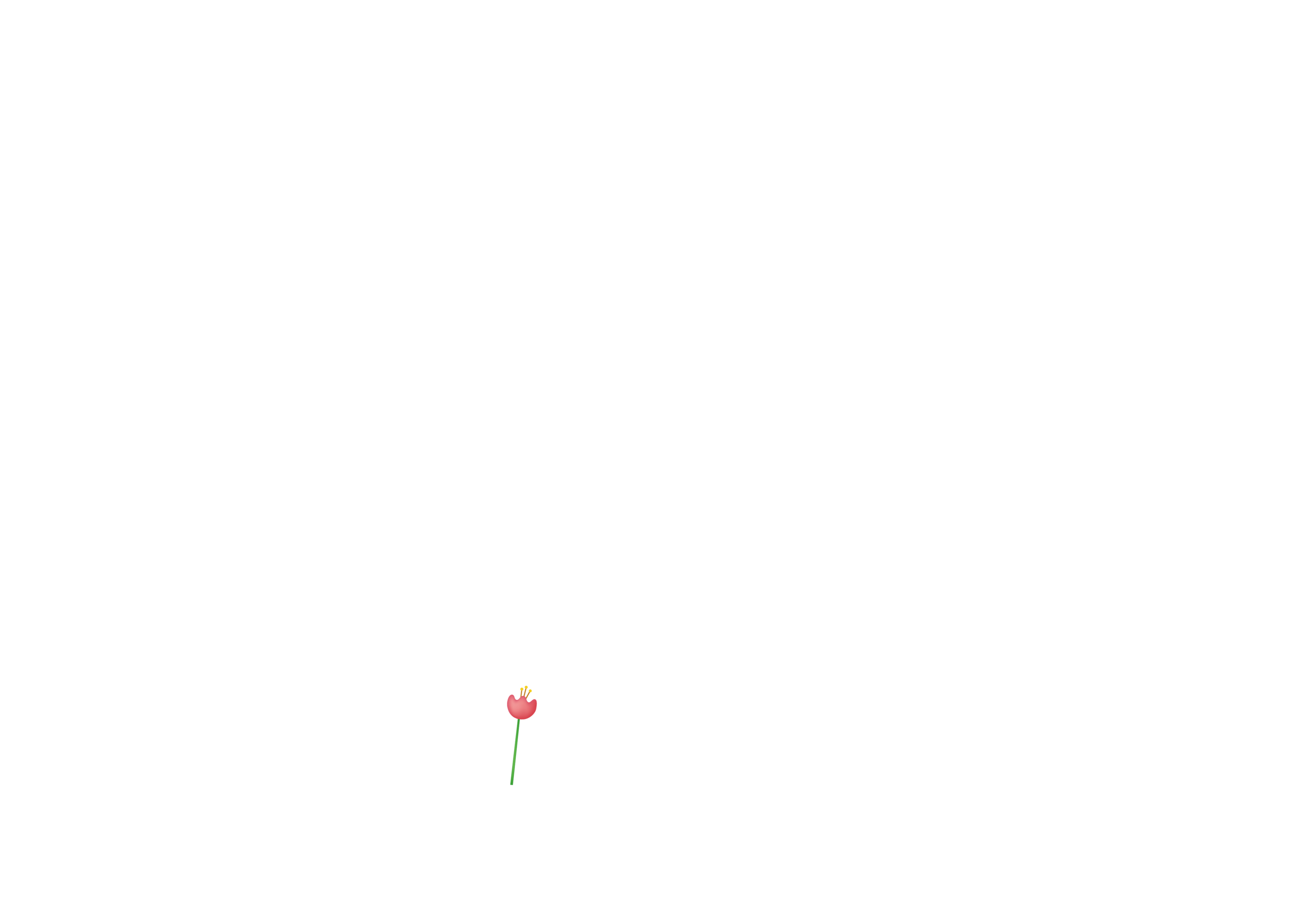 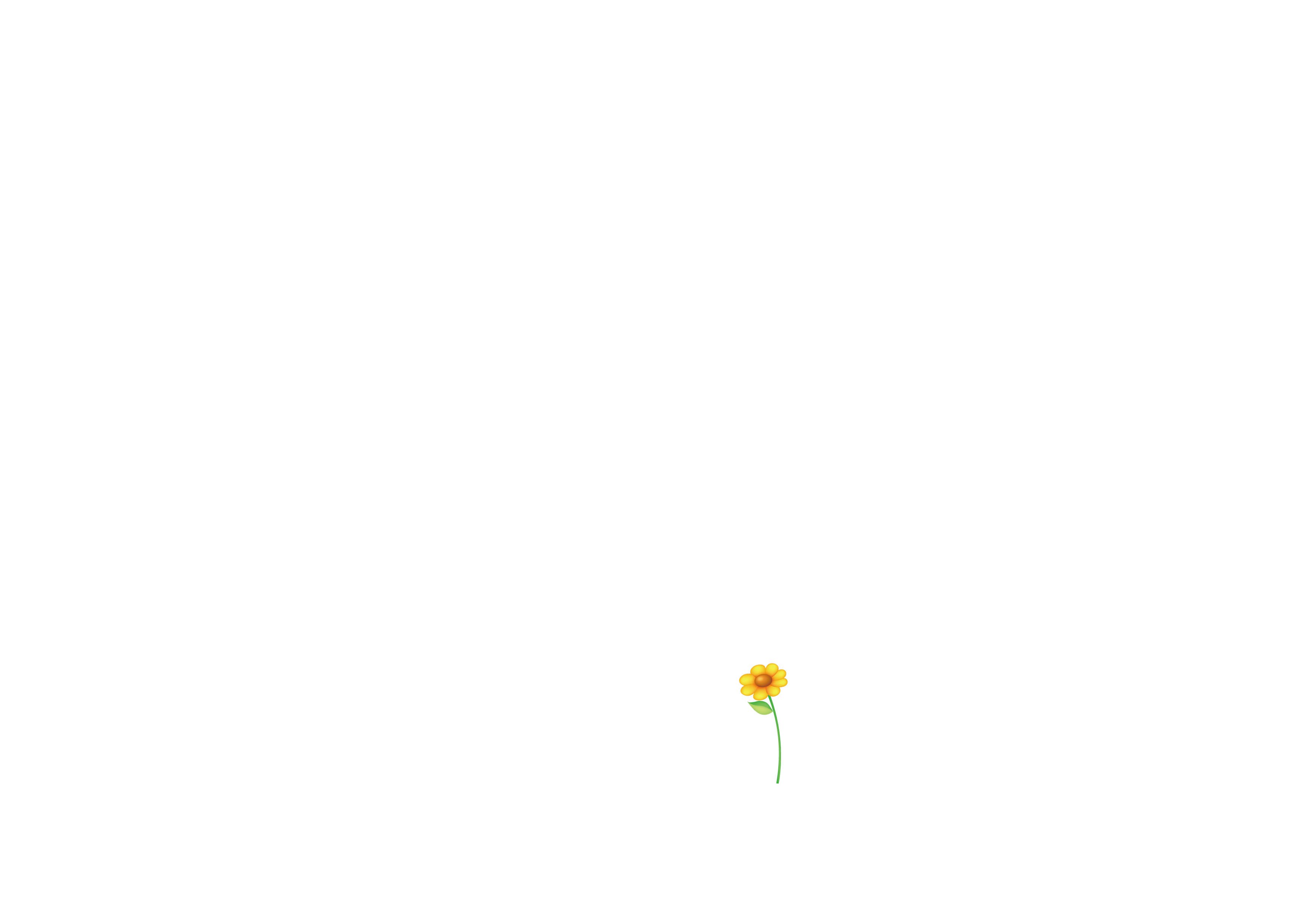 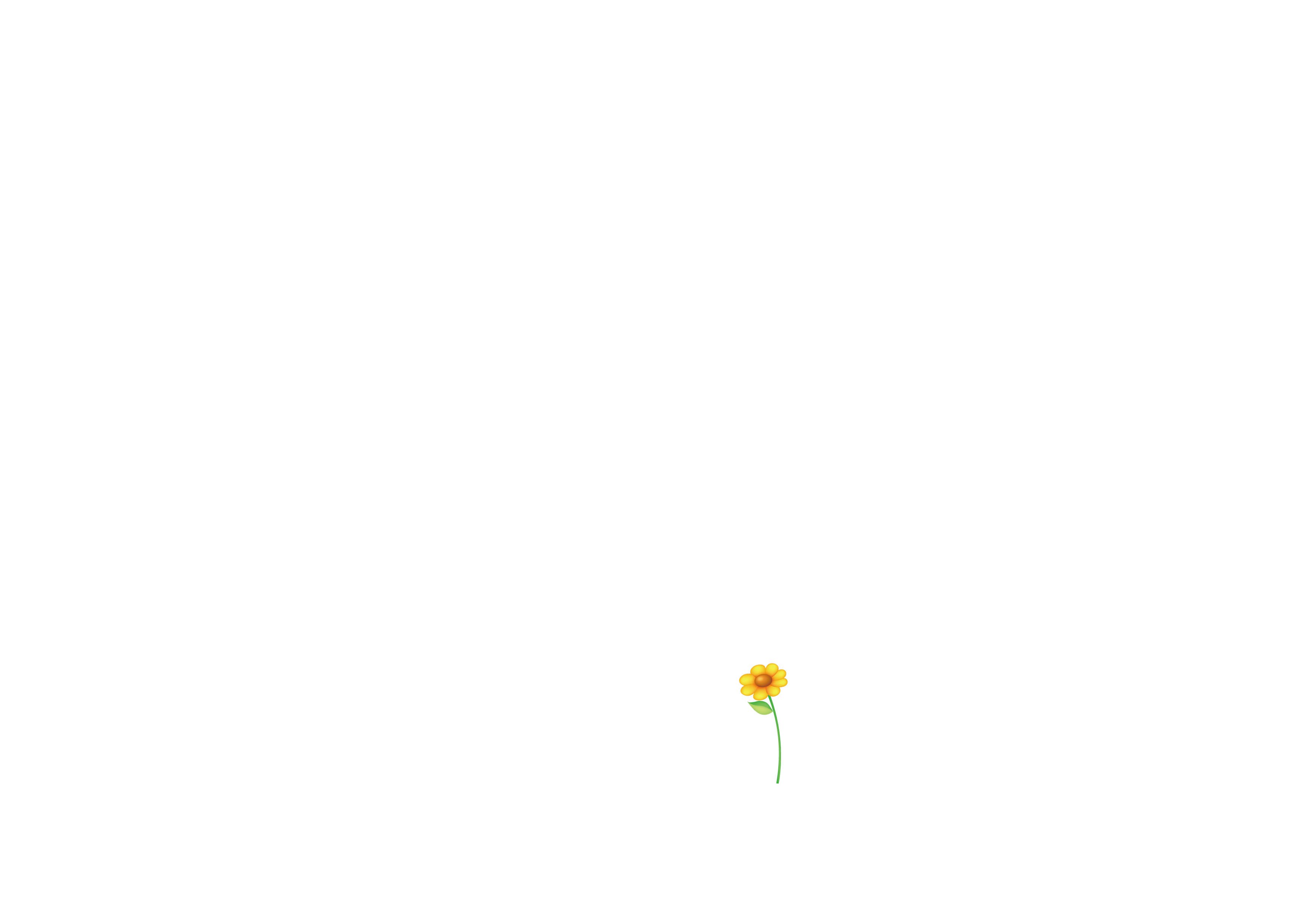 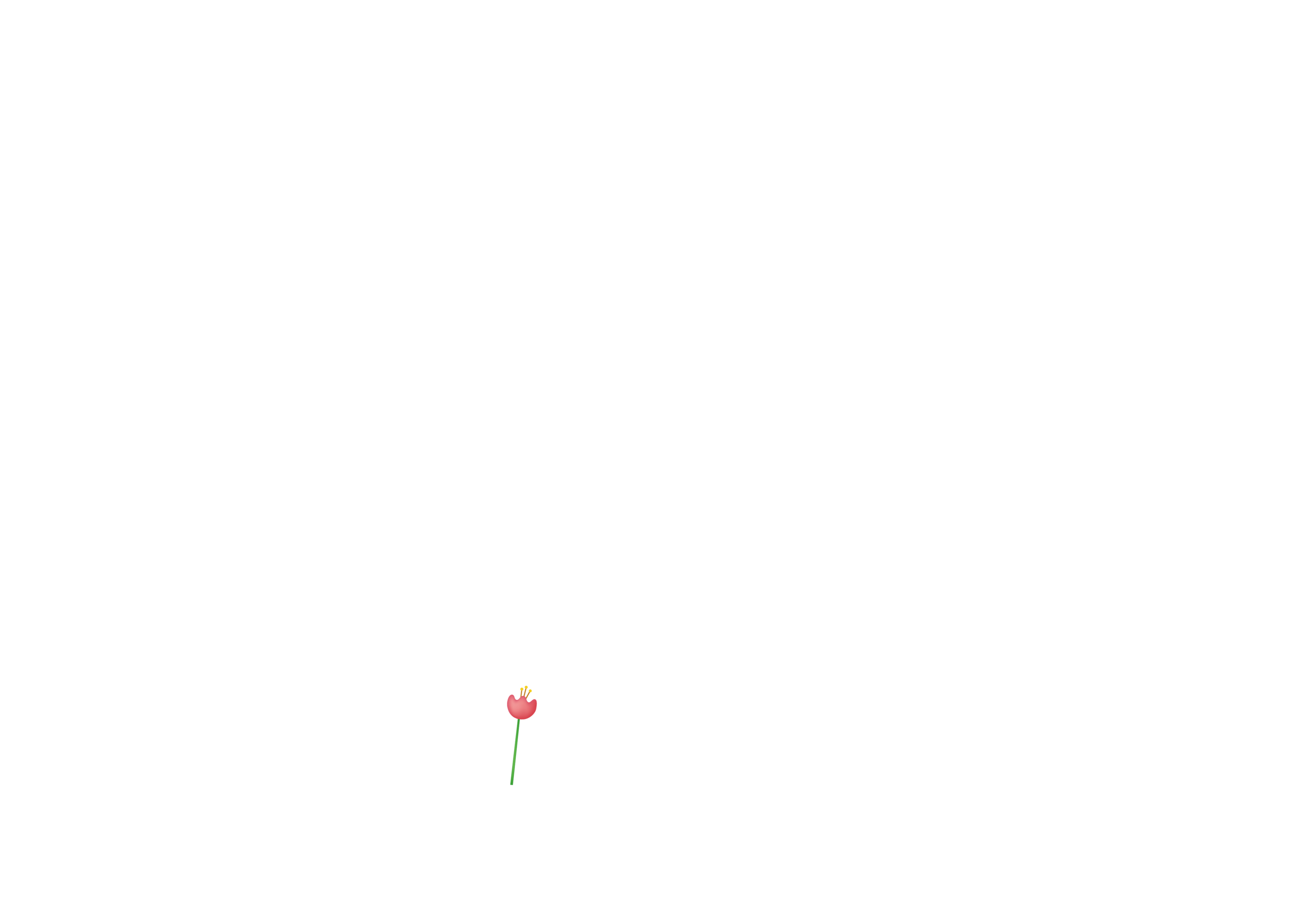 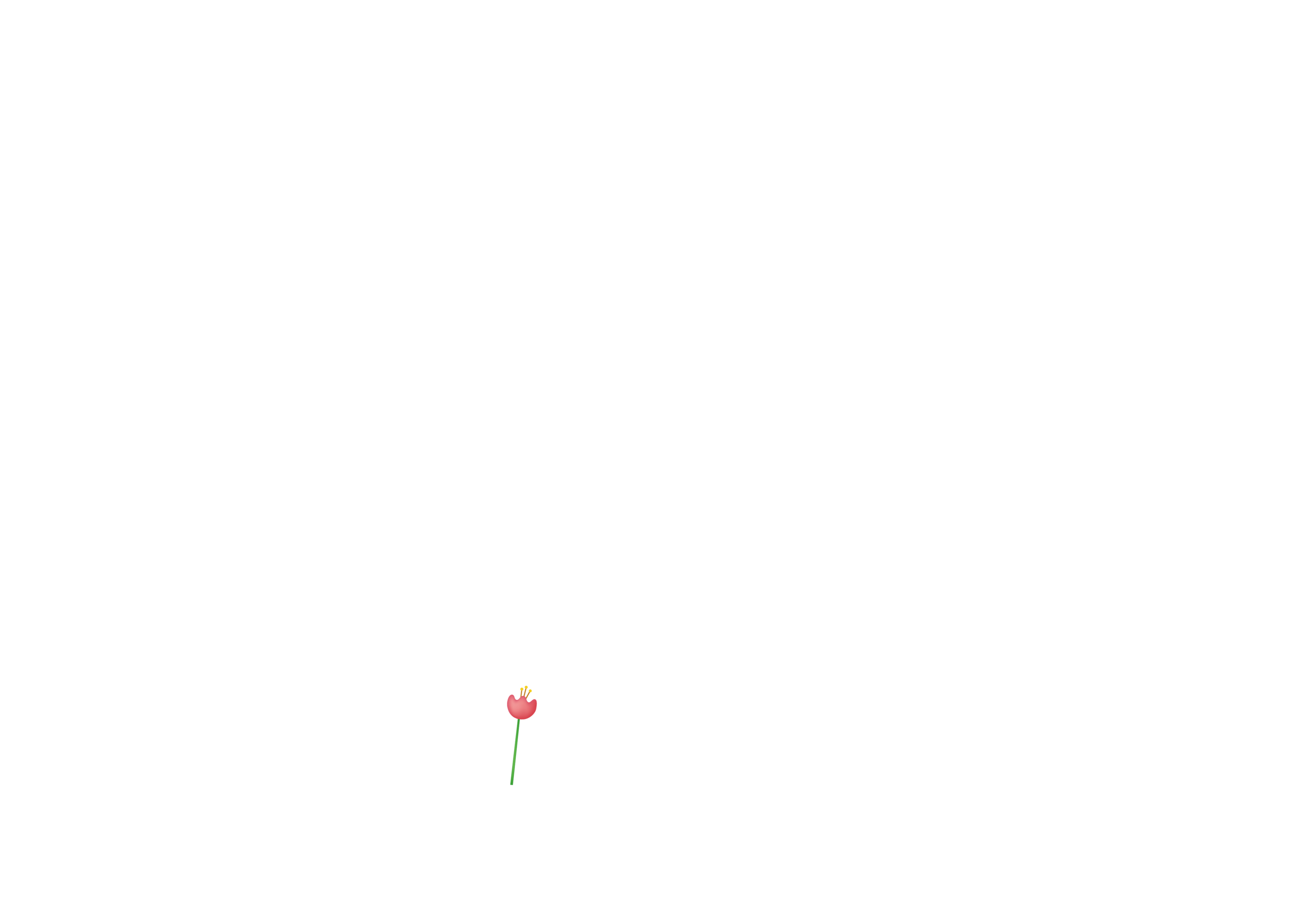 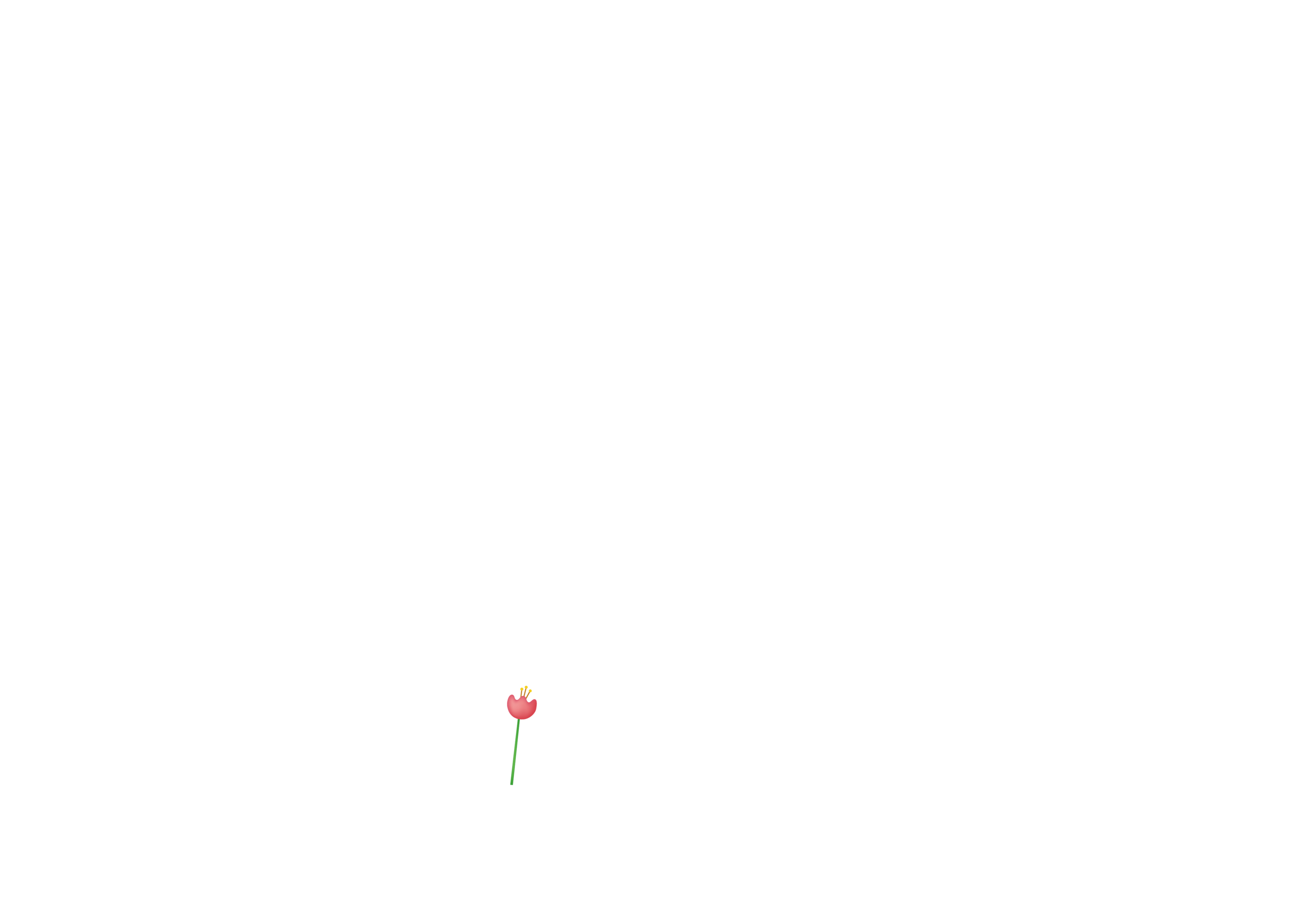 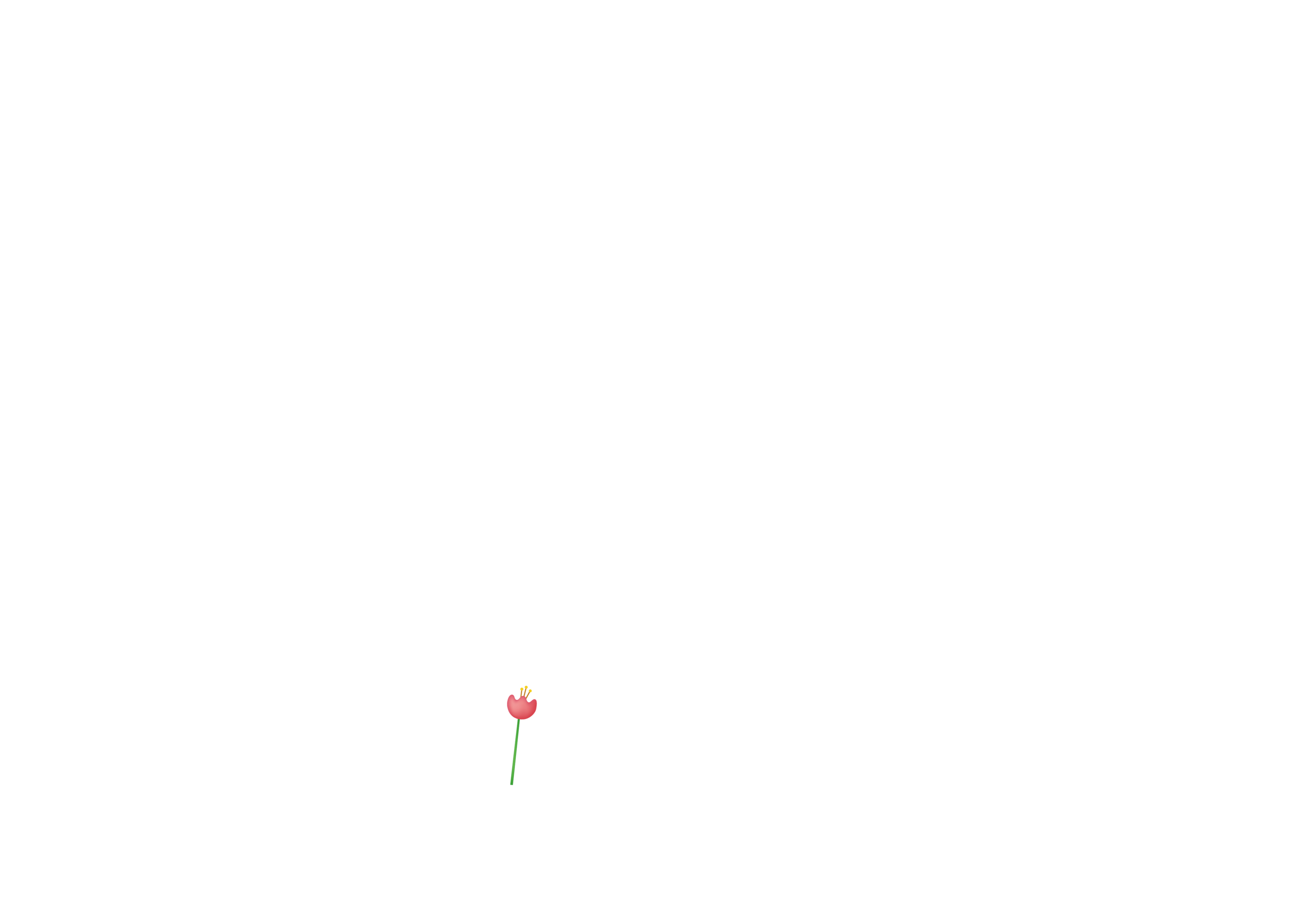 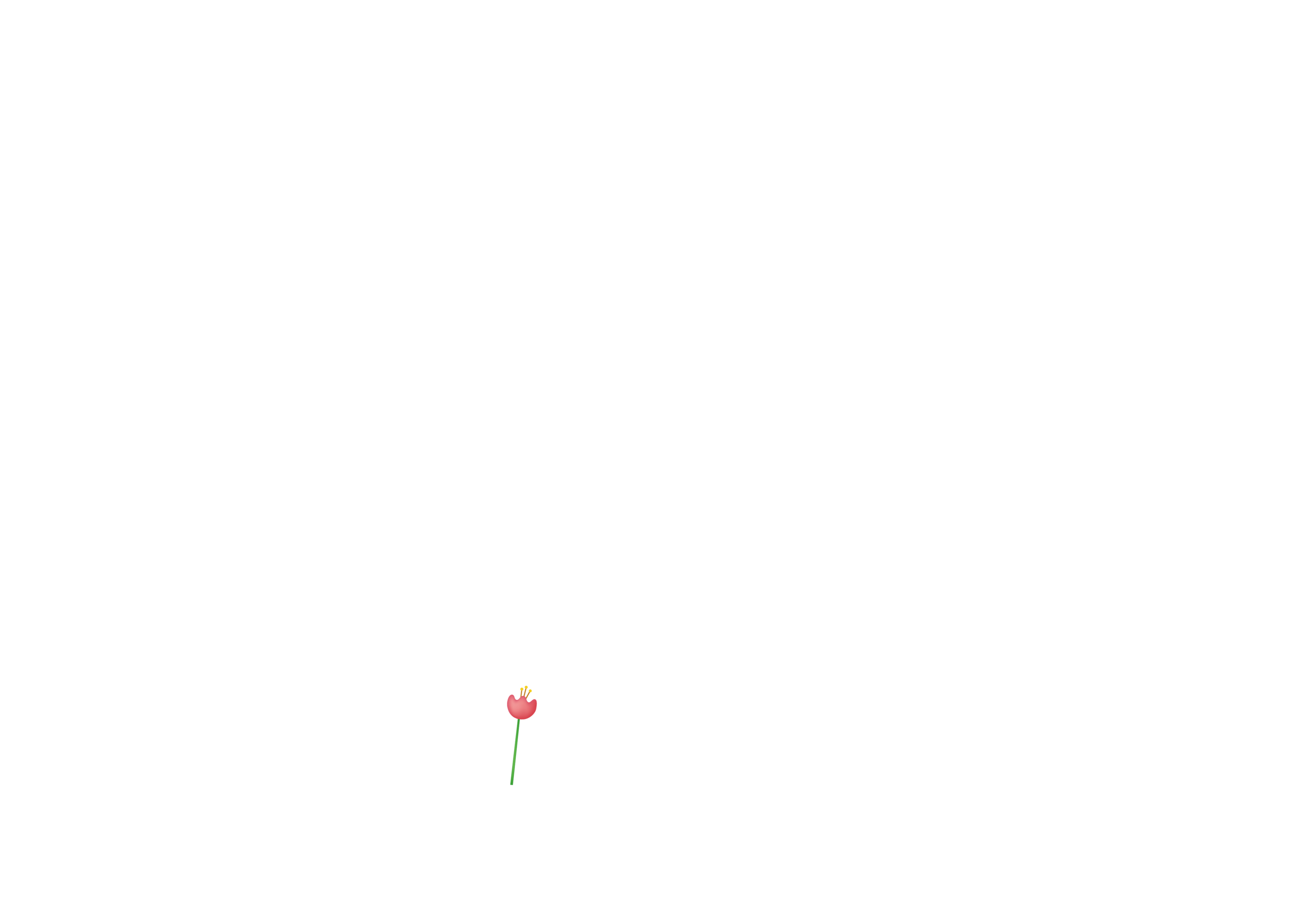 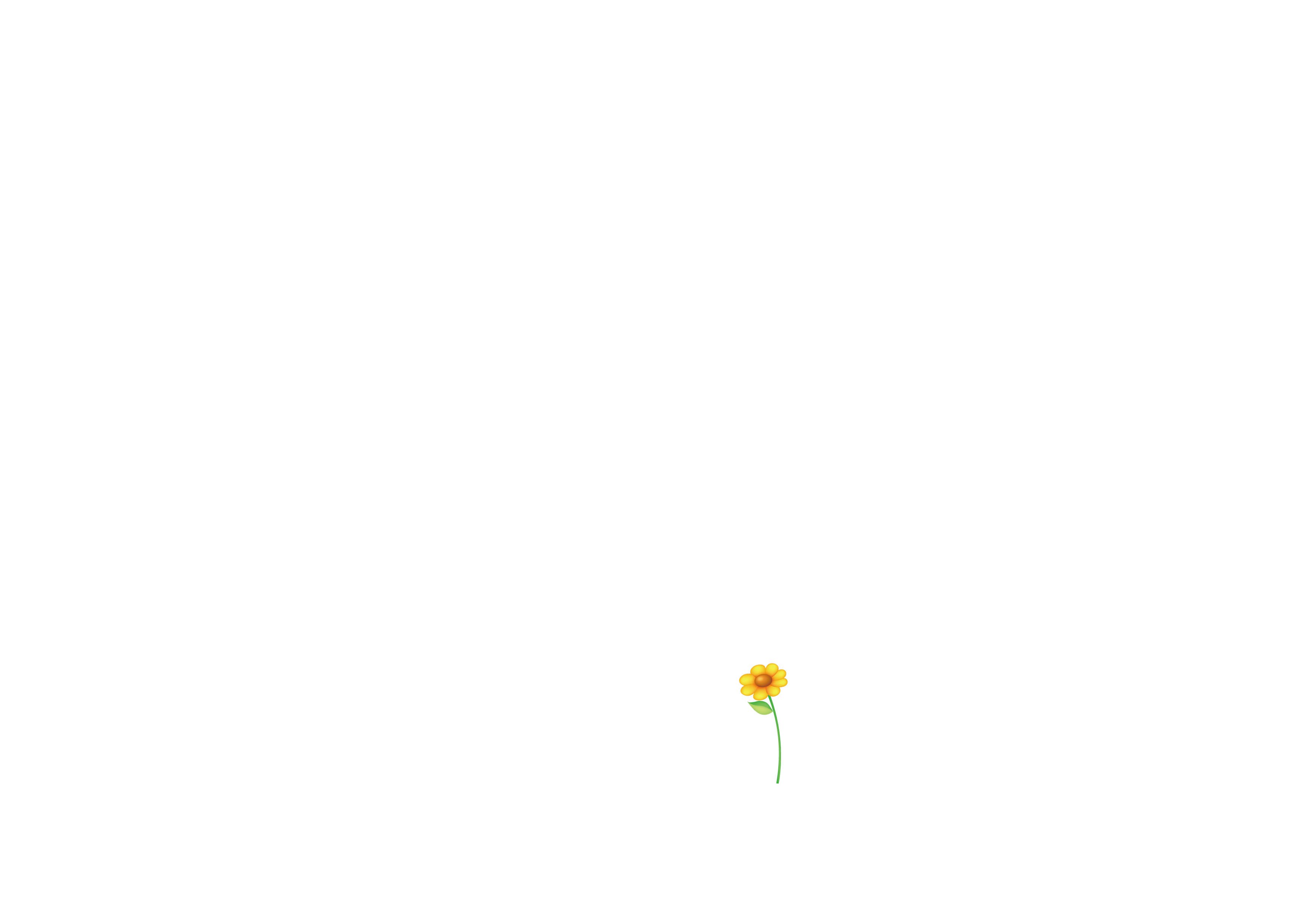 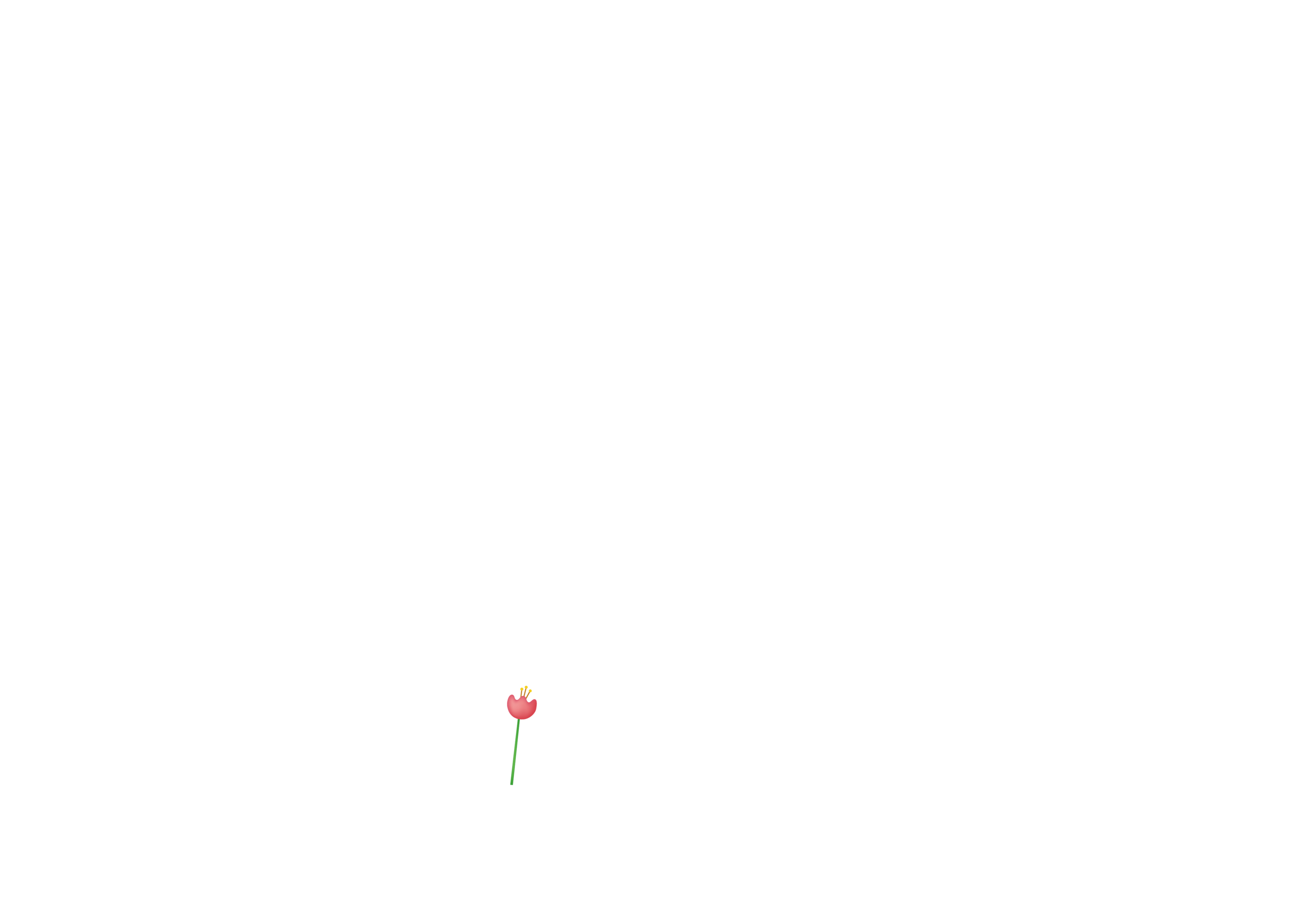 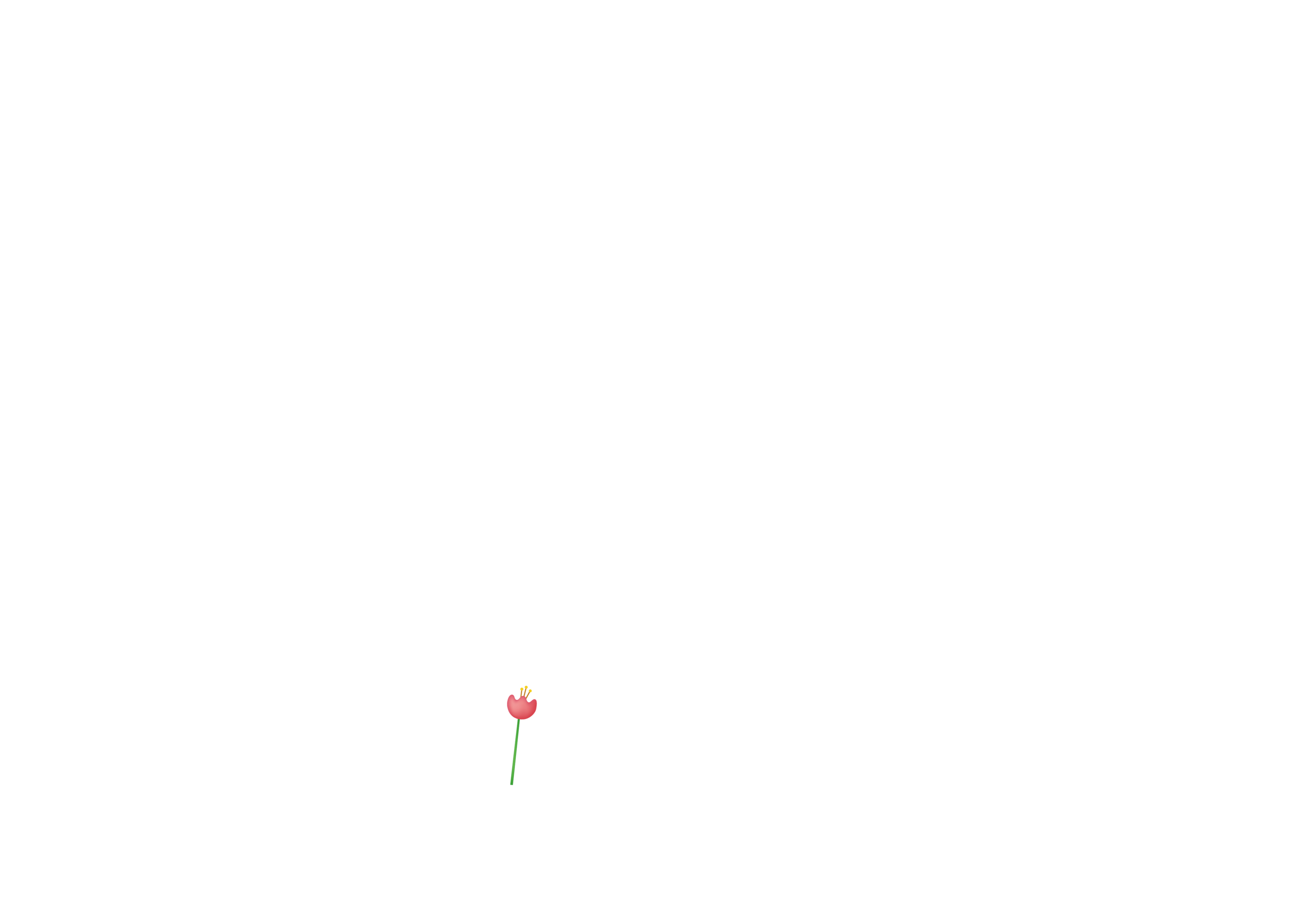 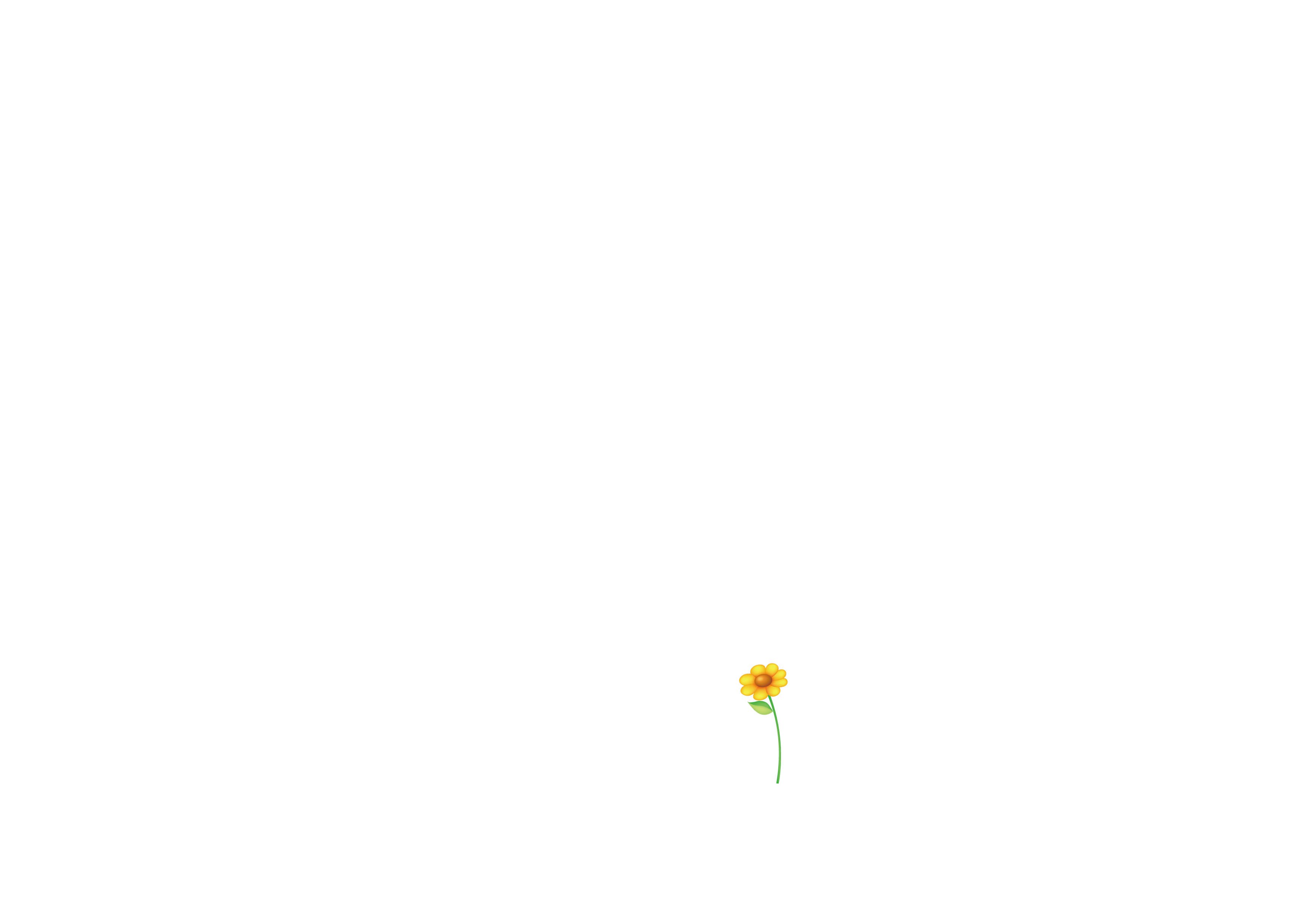 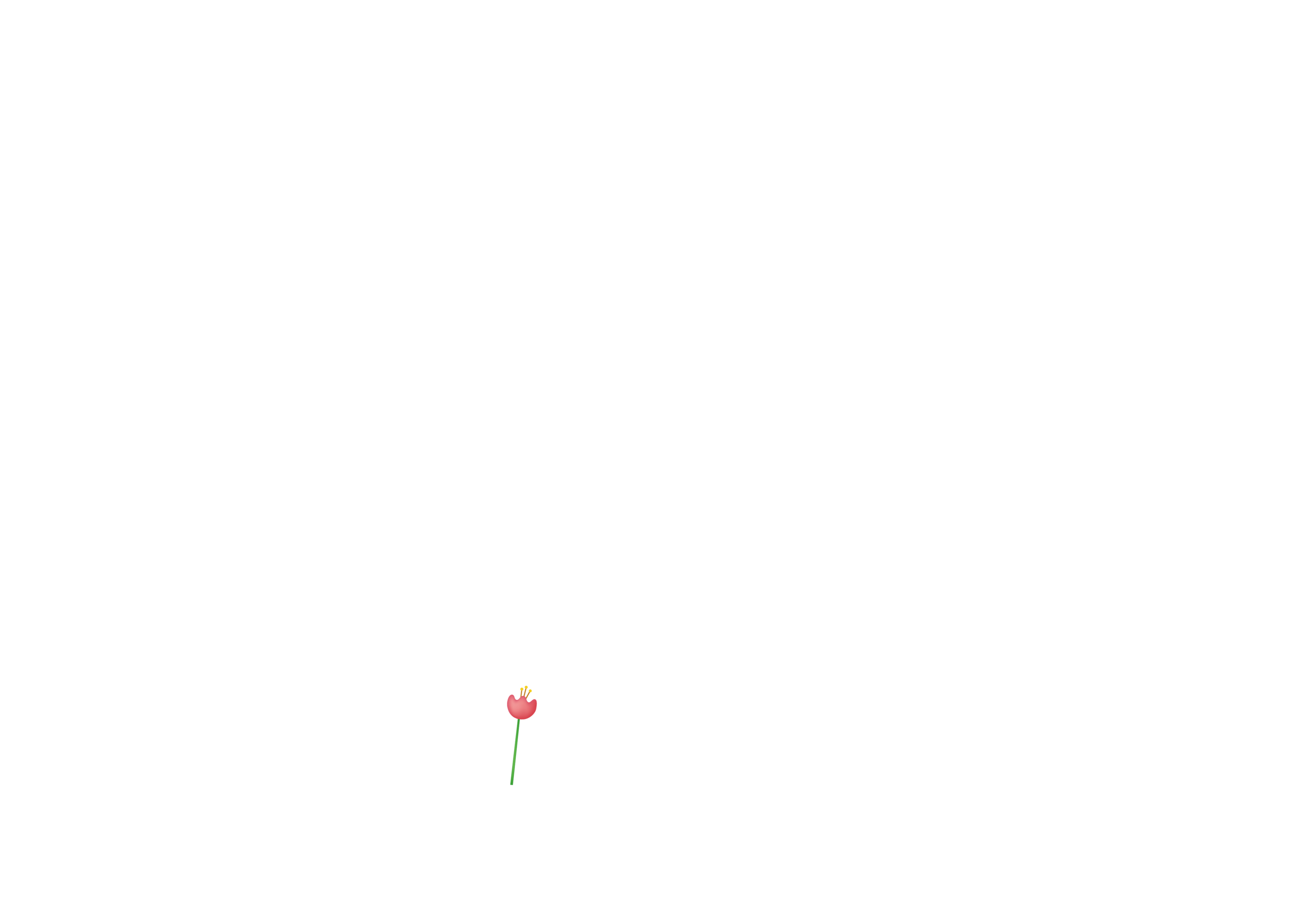 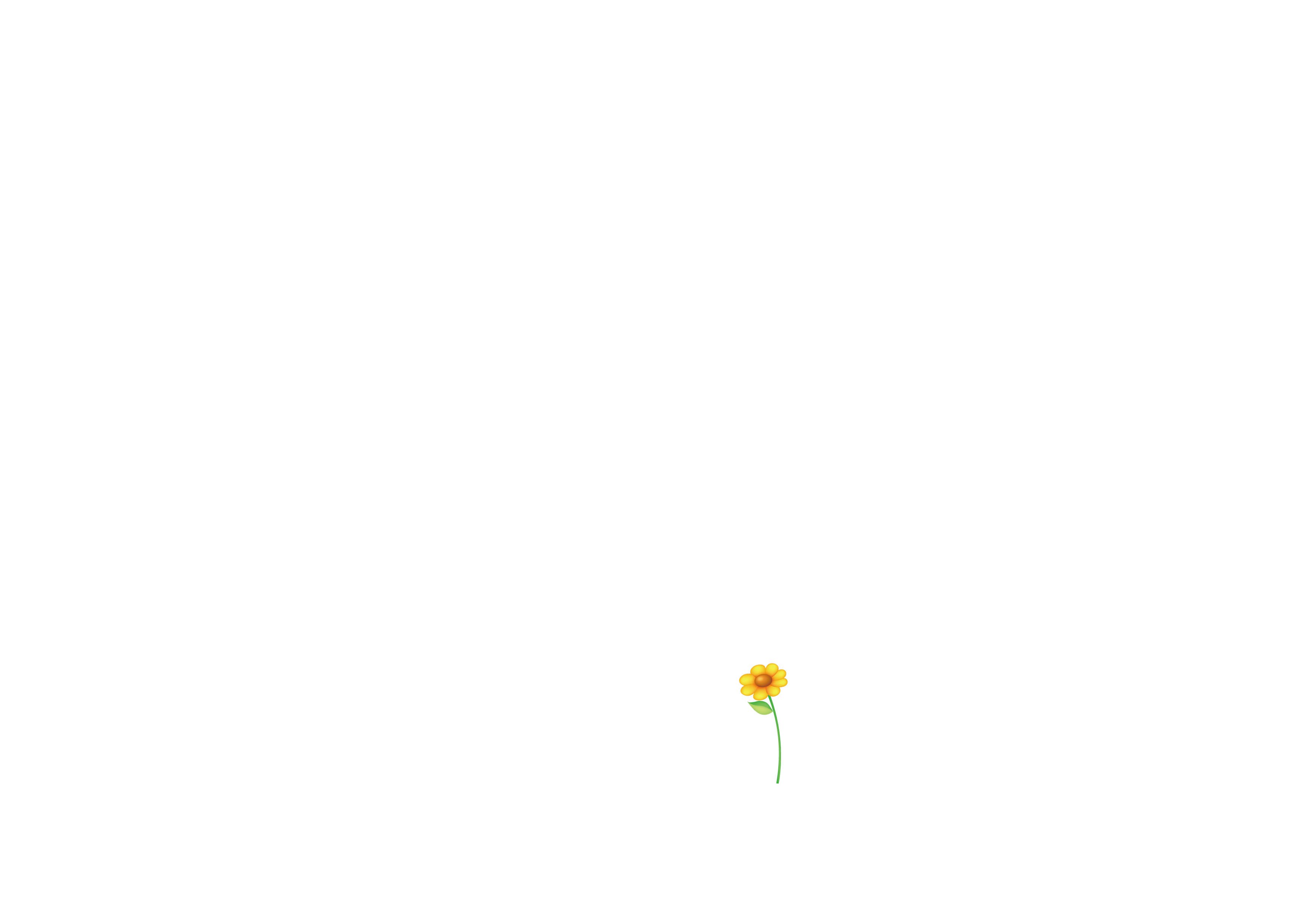 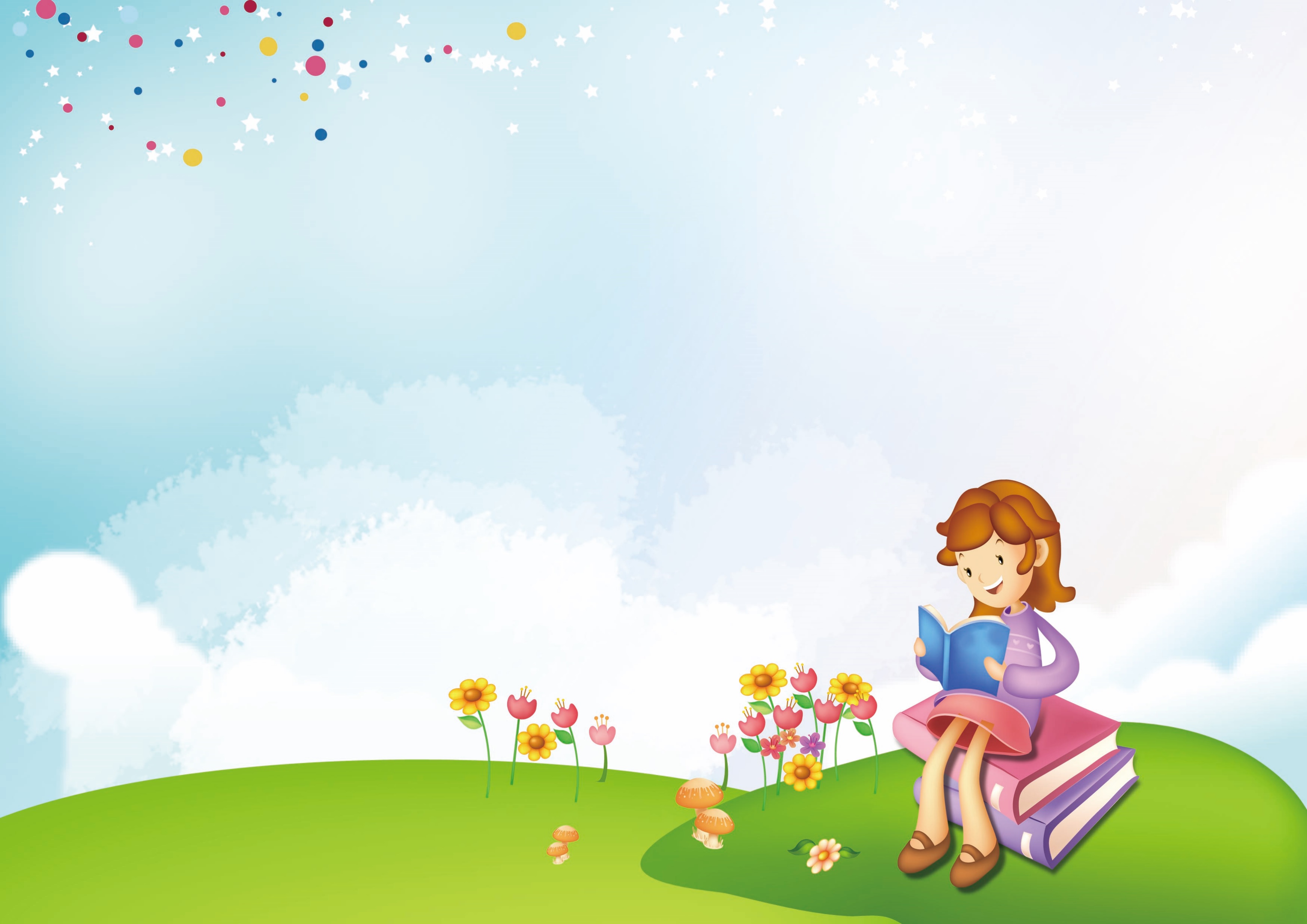 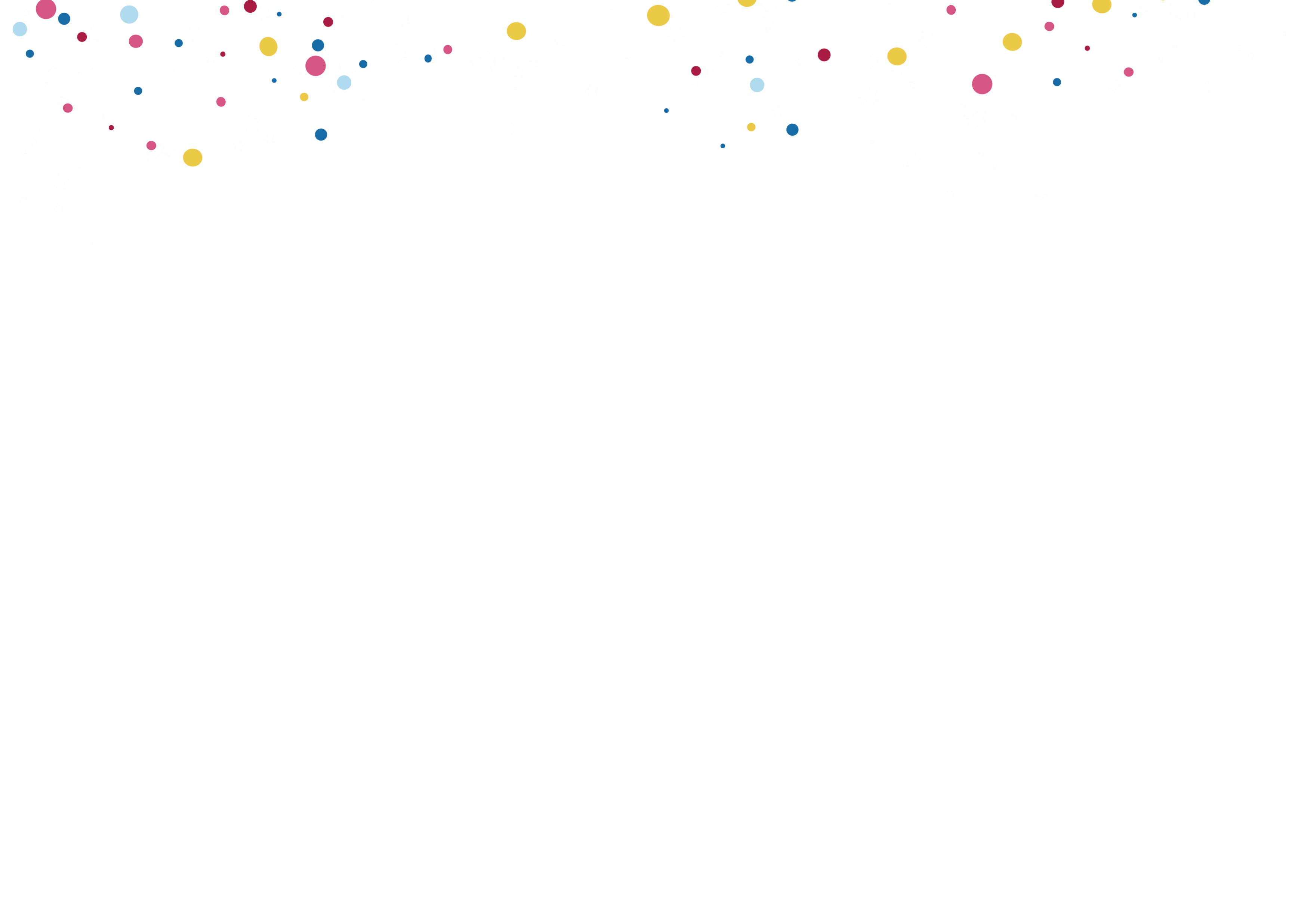 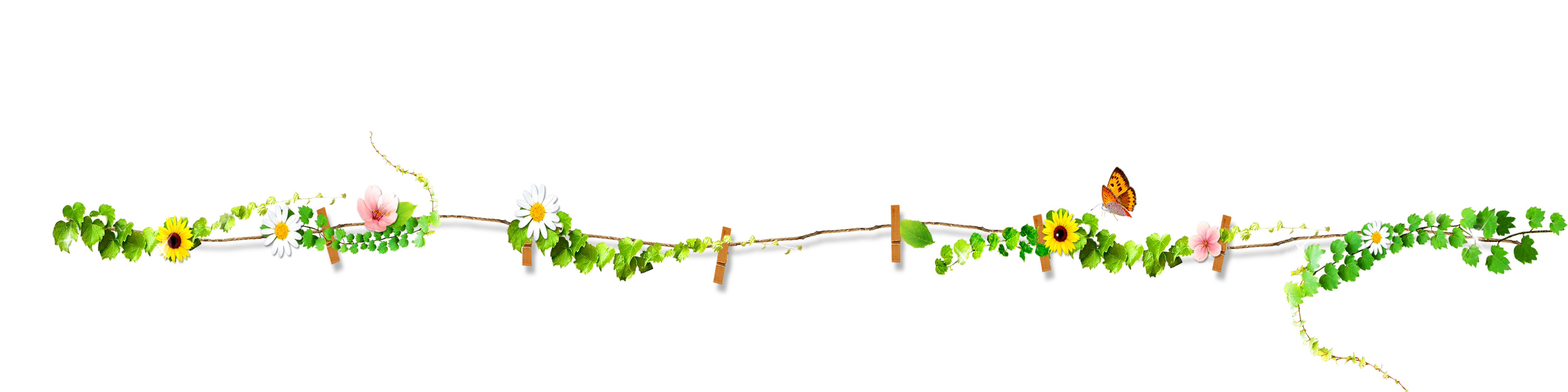 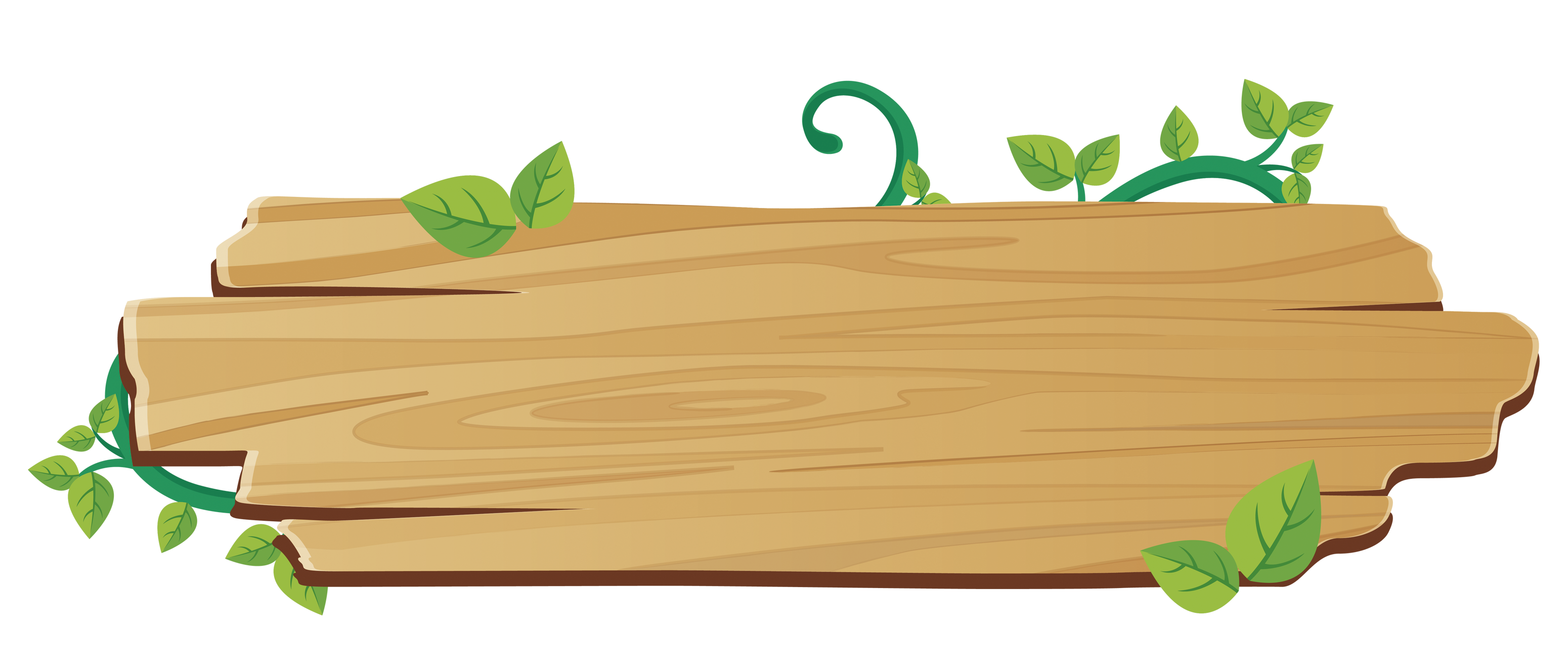 Sau bài học này, em sẽ:
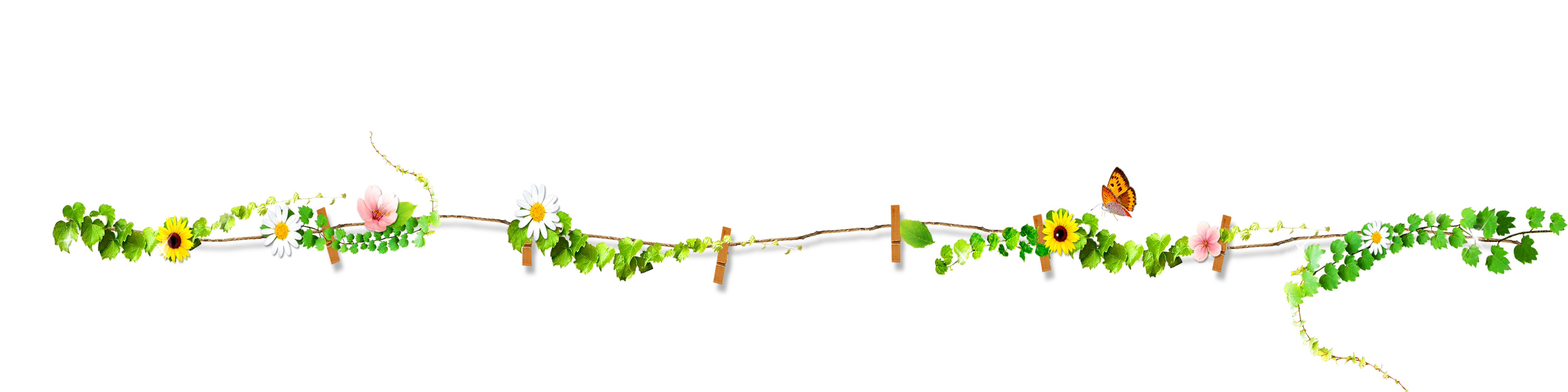 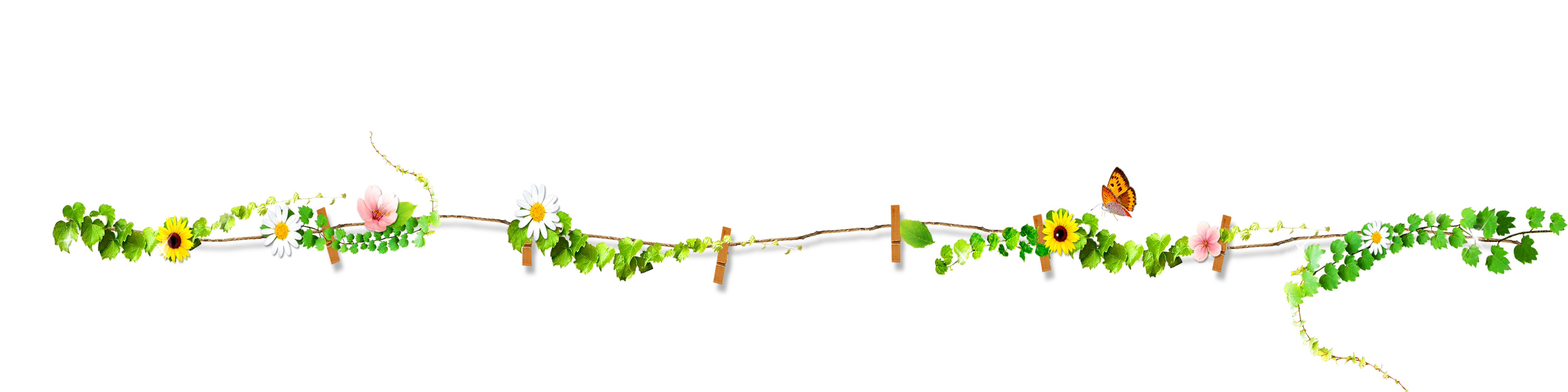 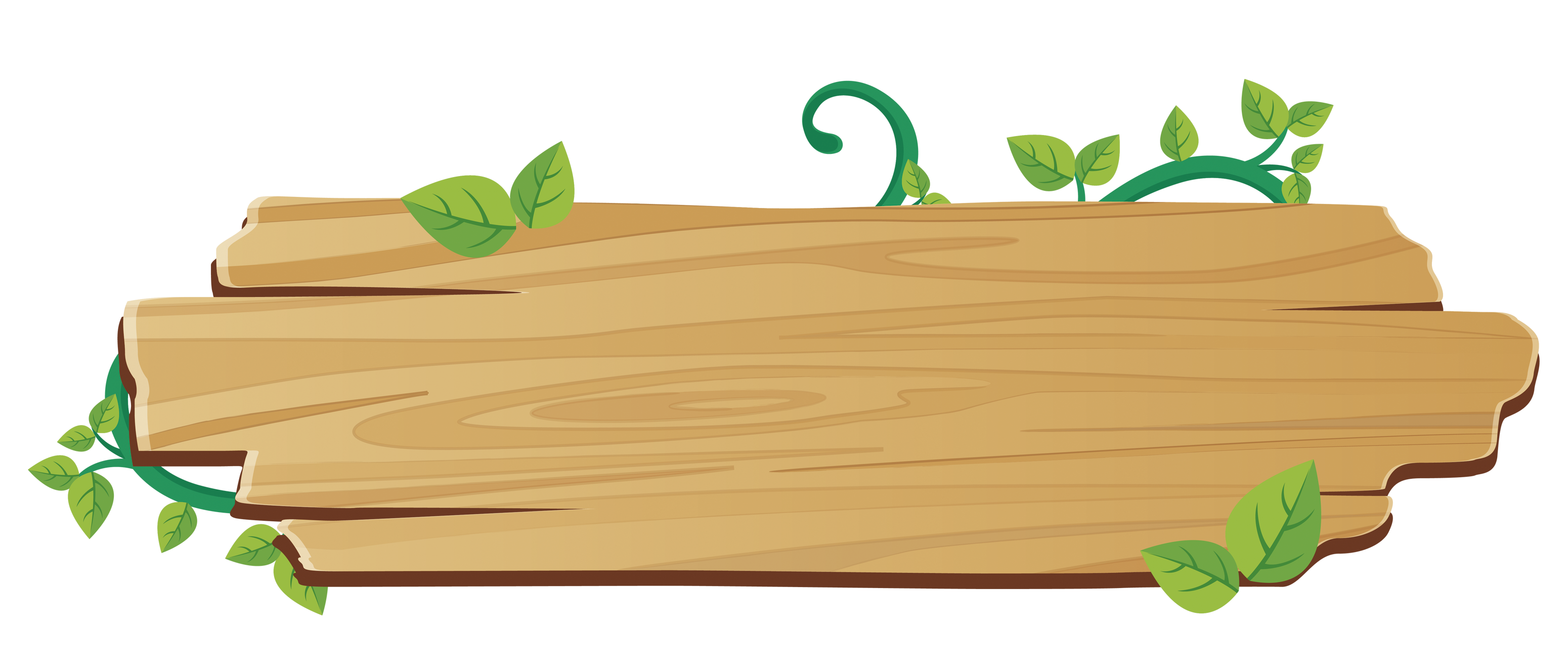 Sử dụng phần mềm Mouse Skills để luyện tập các thao tác với chuột: di chuyển chuột, kéo thả chuột, nháy chuột, nháy đúp chuột, nháy chuột phải.
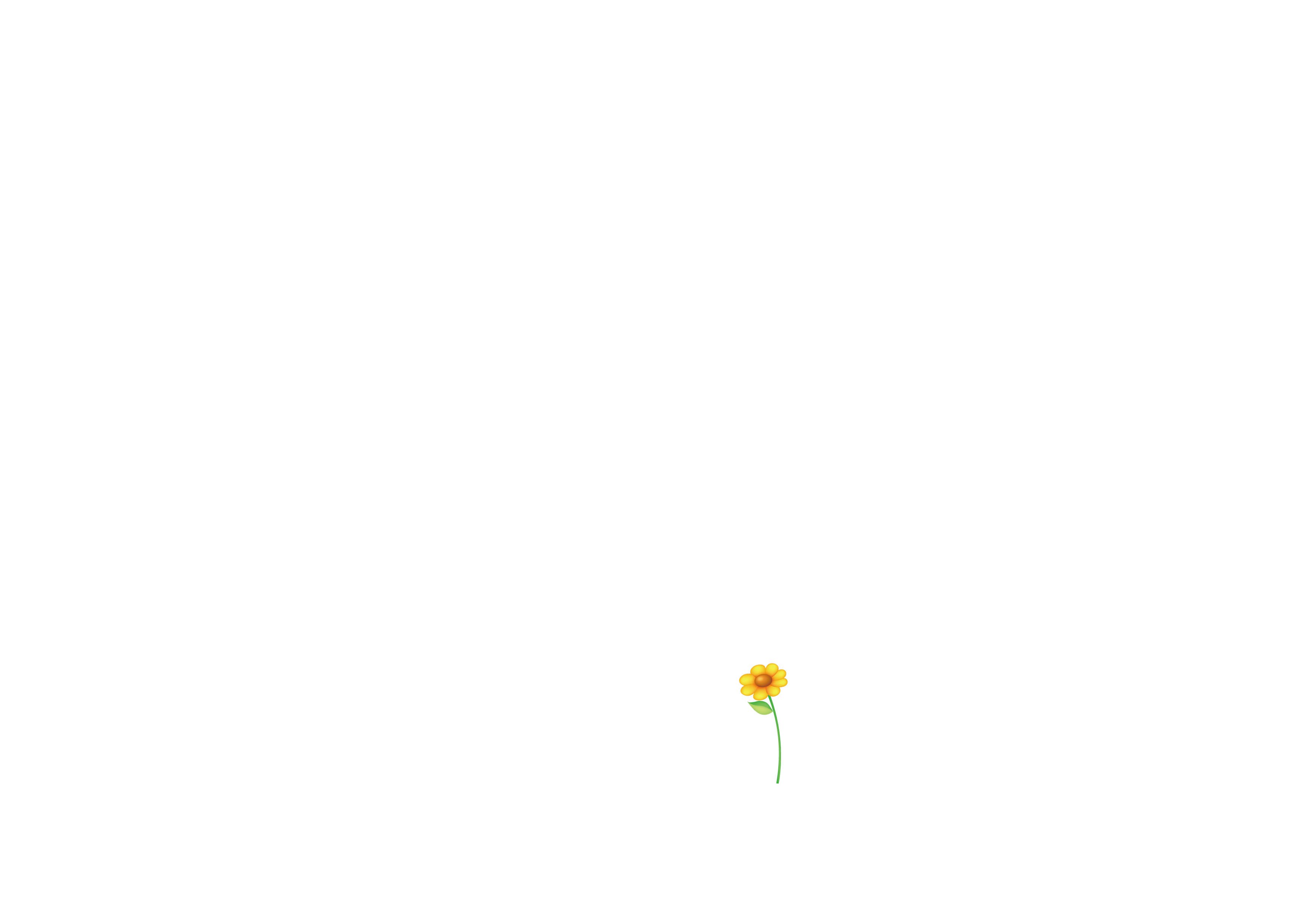 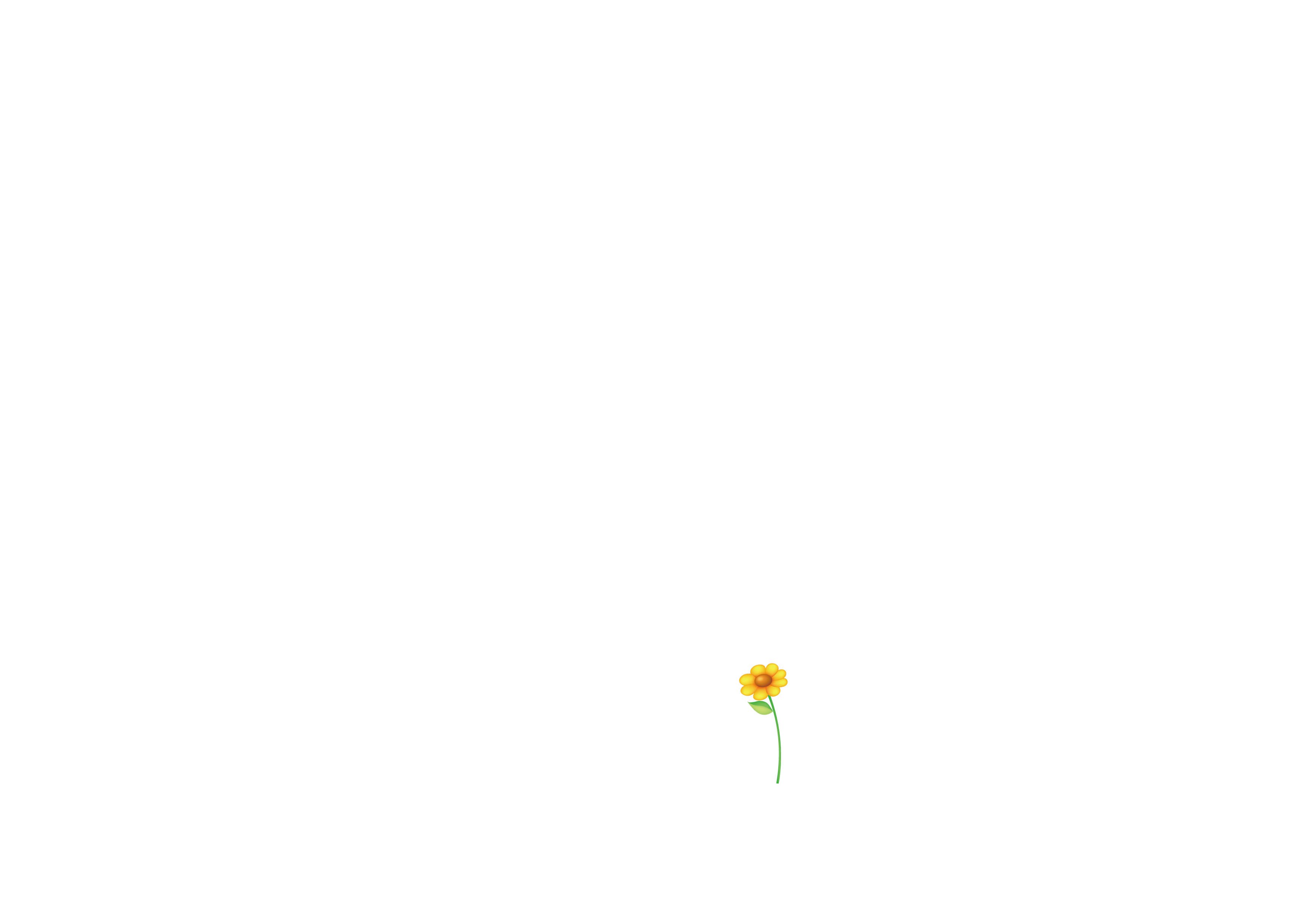 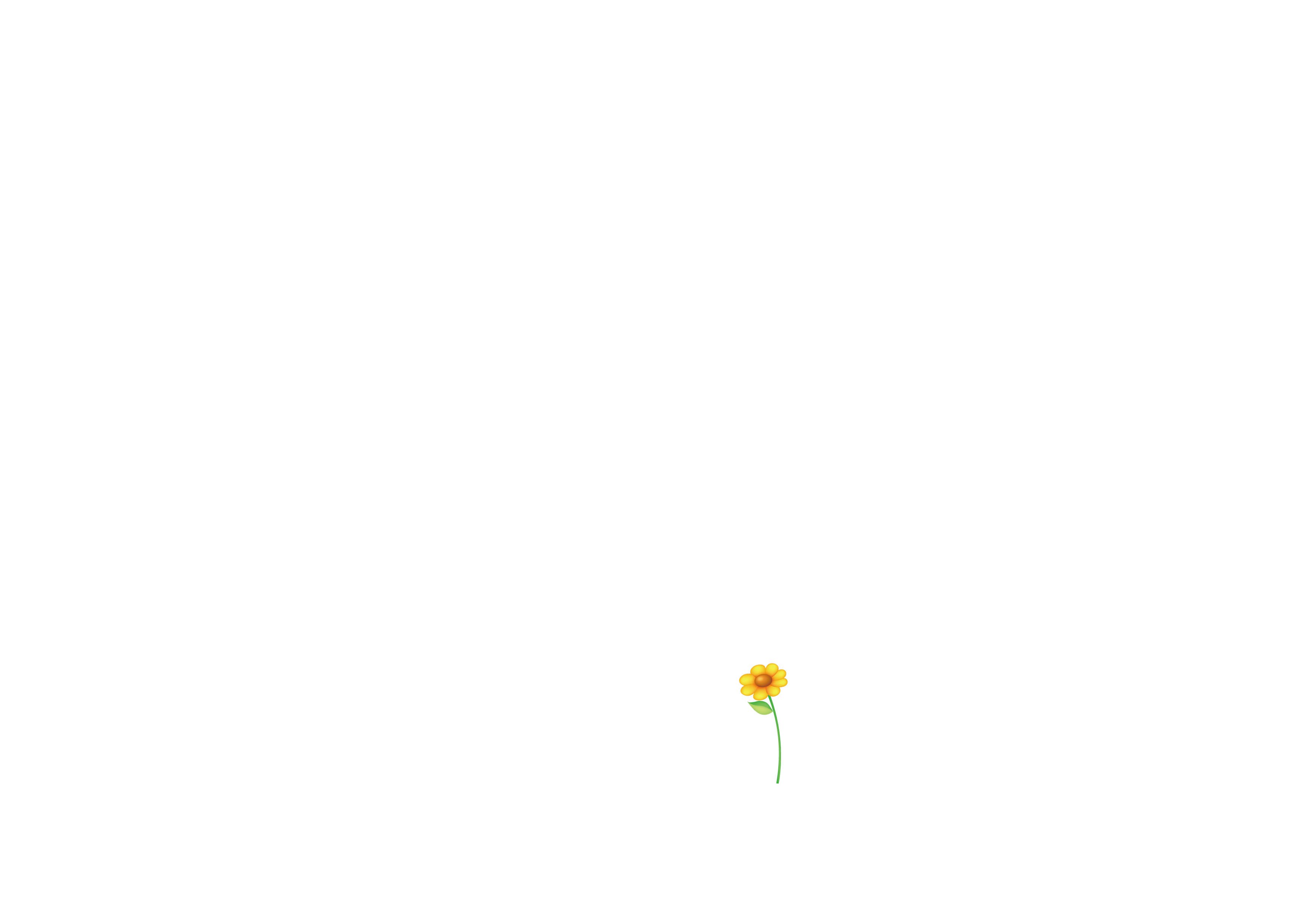 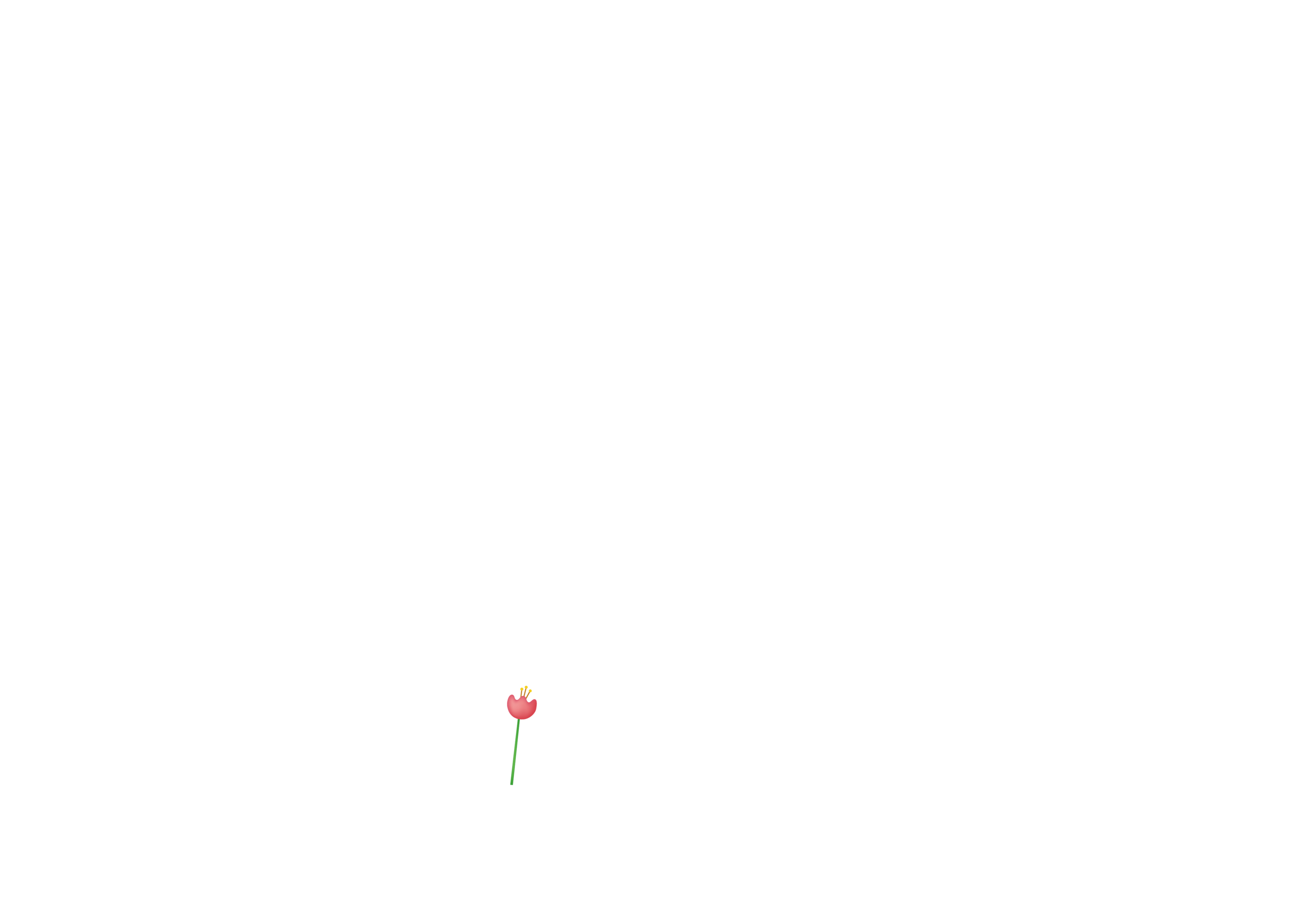 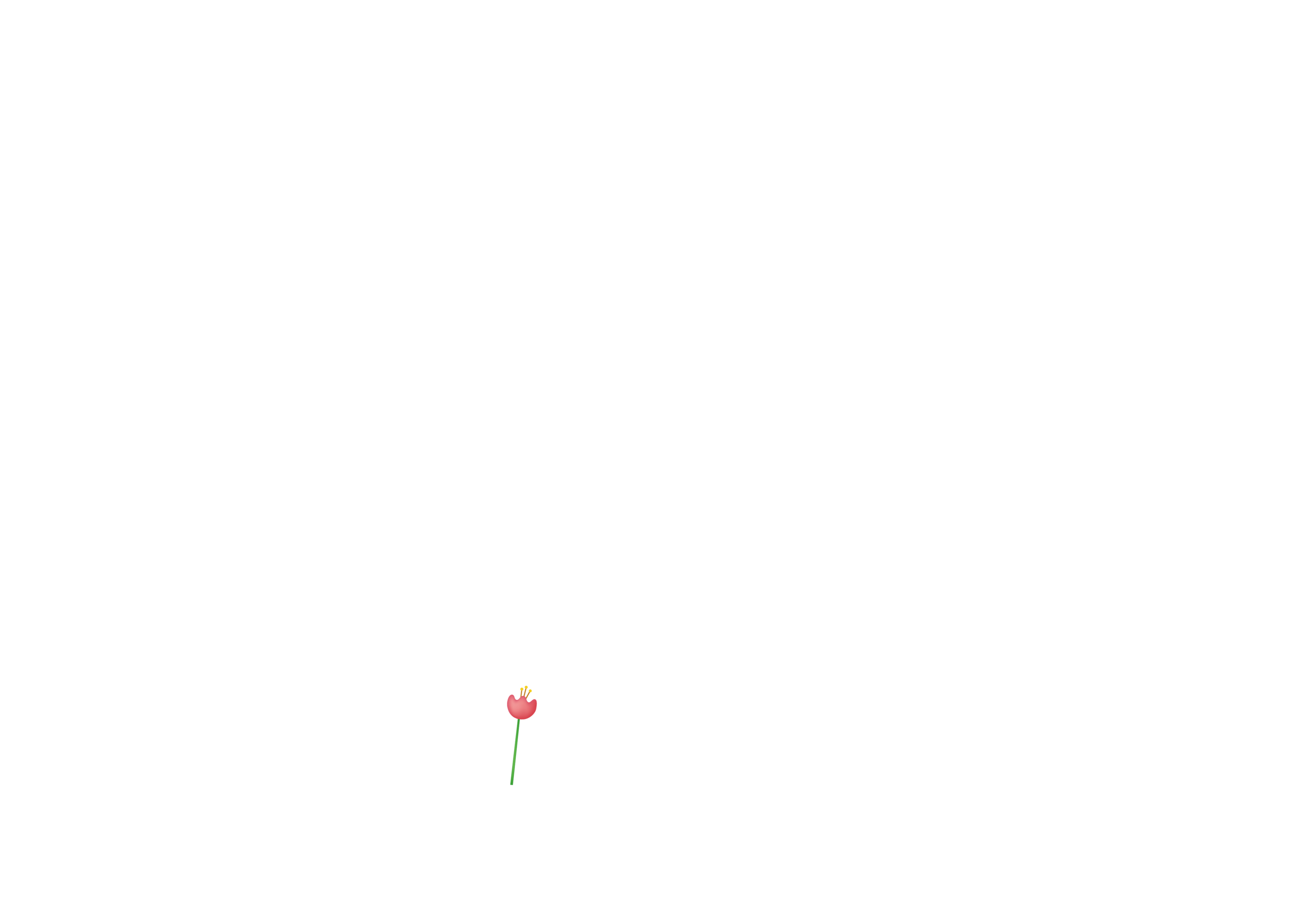 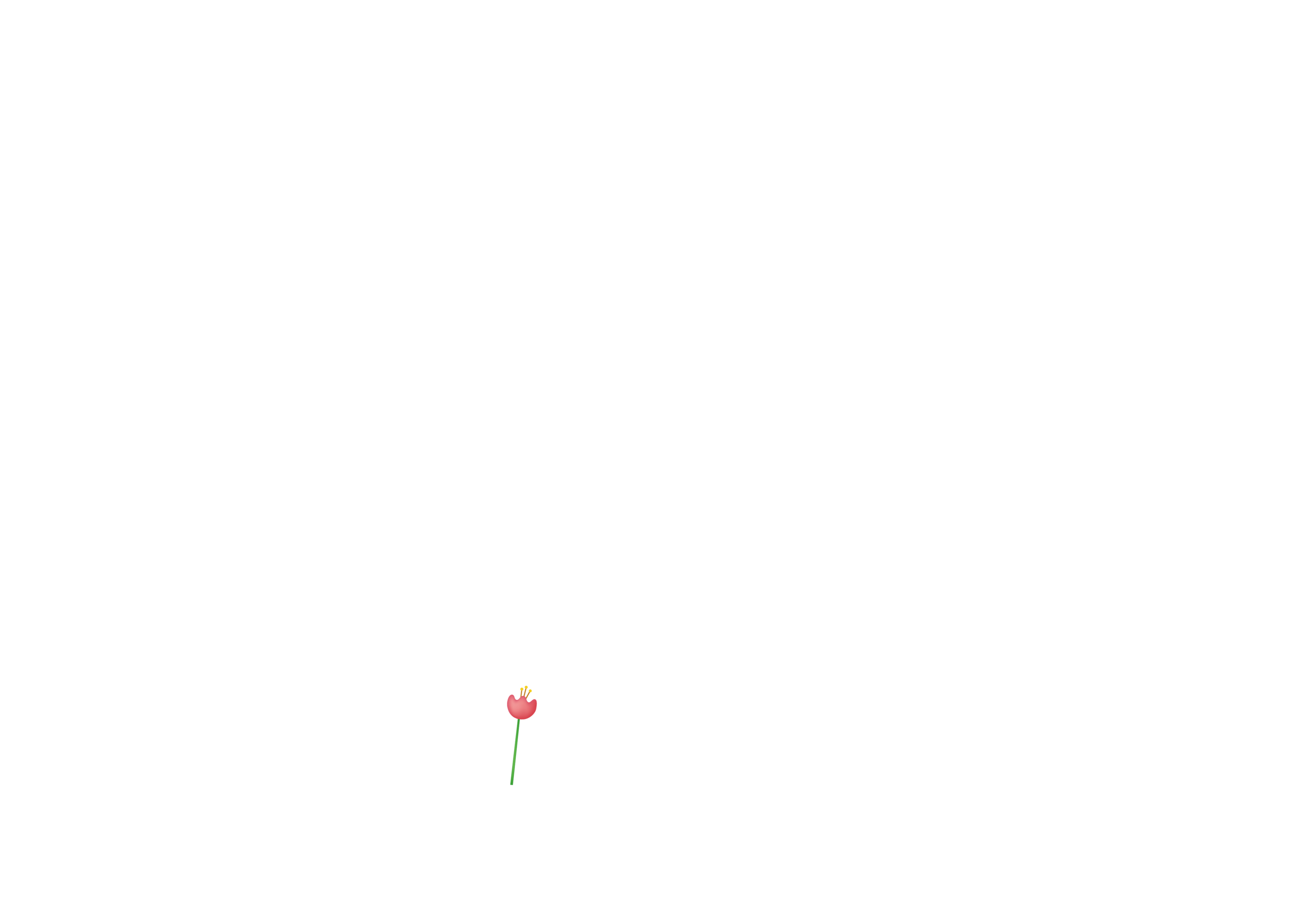 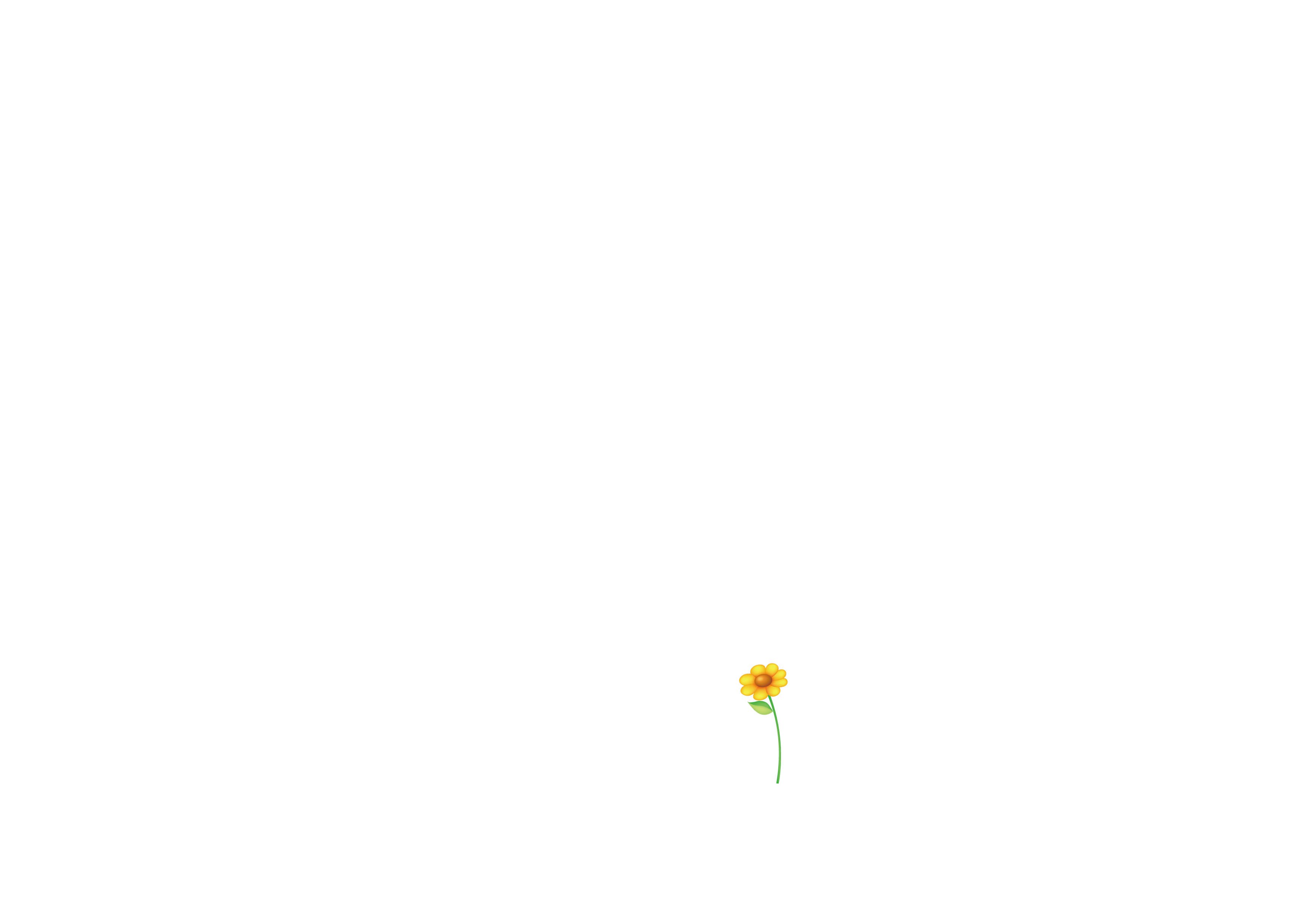 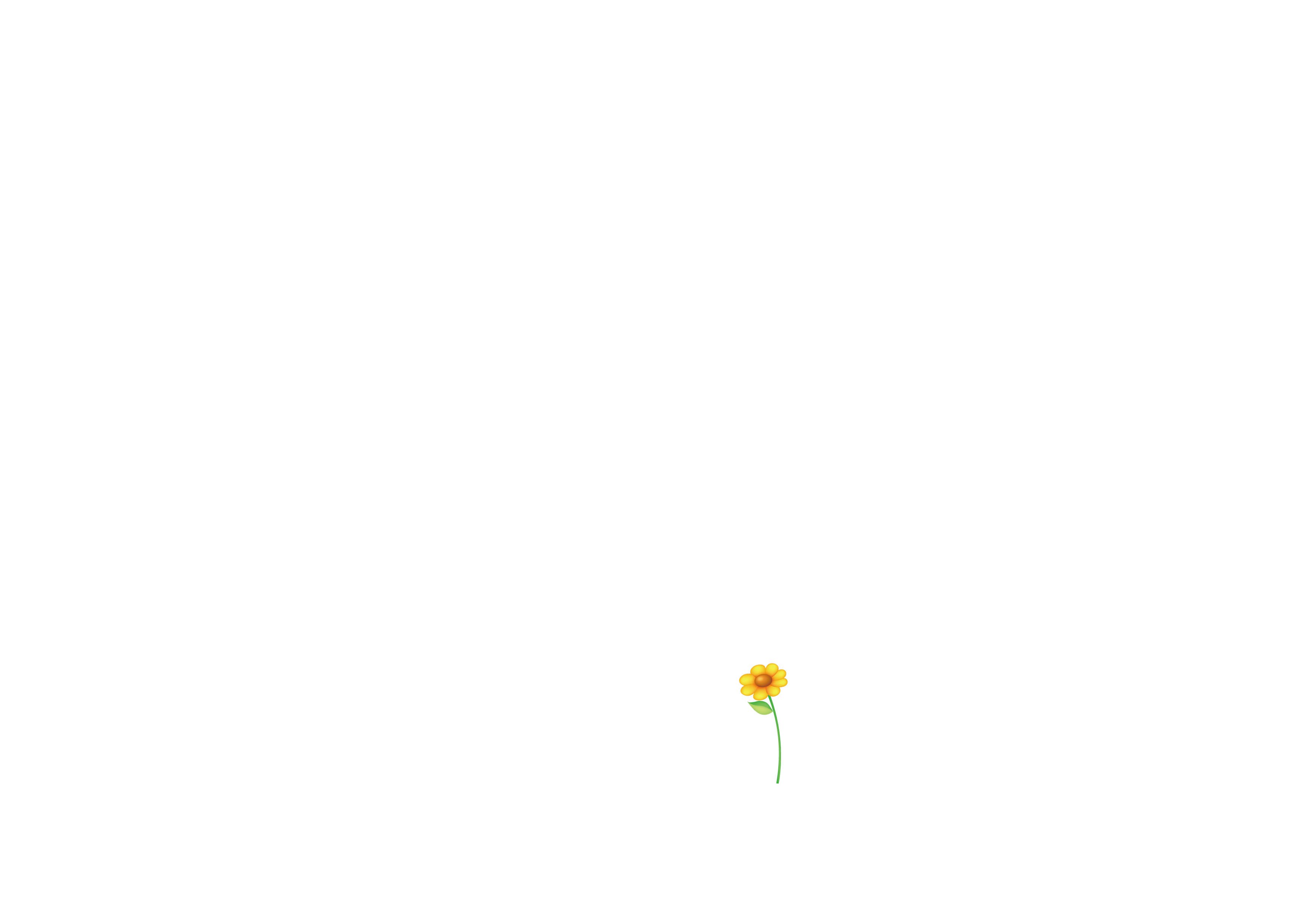 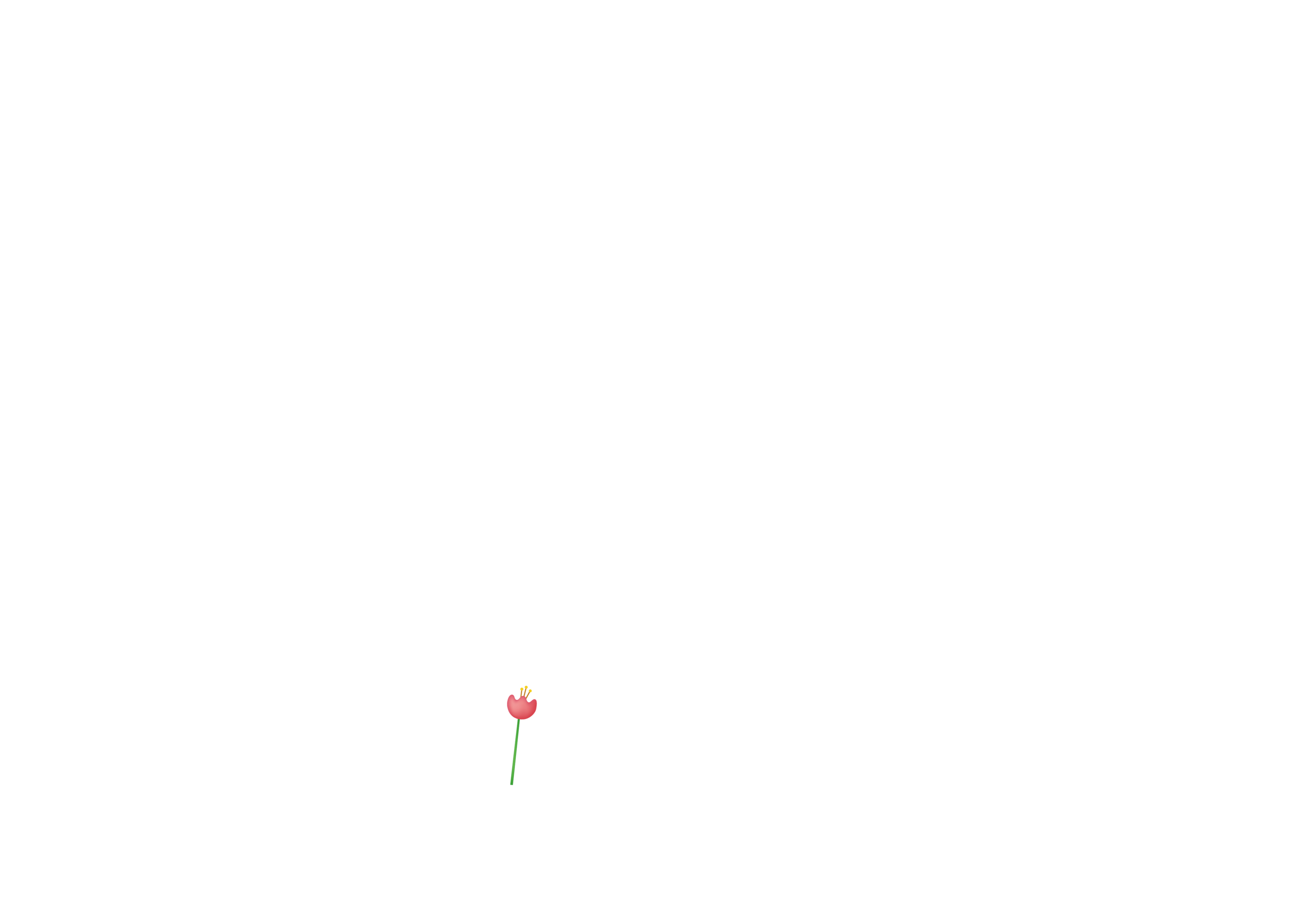 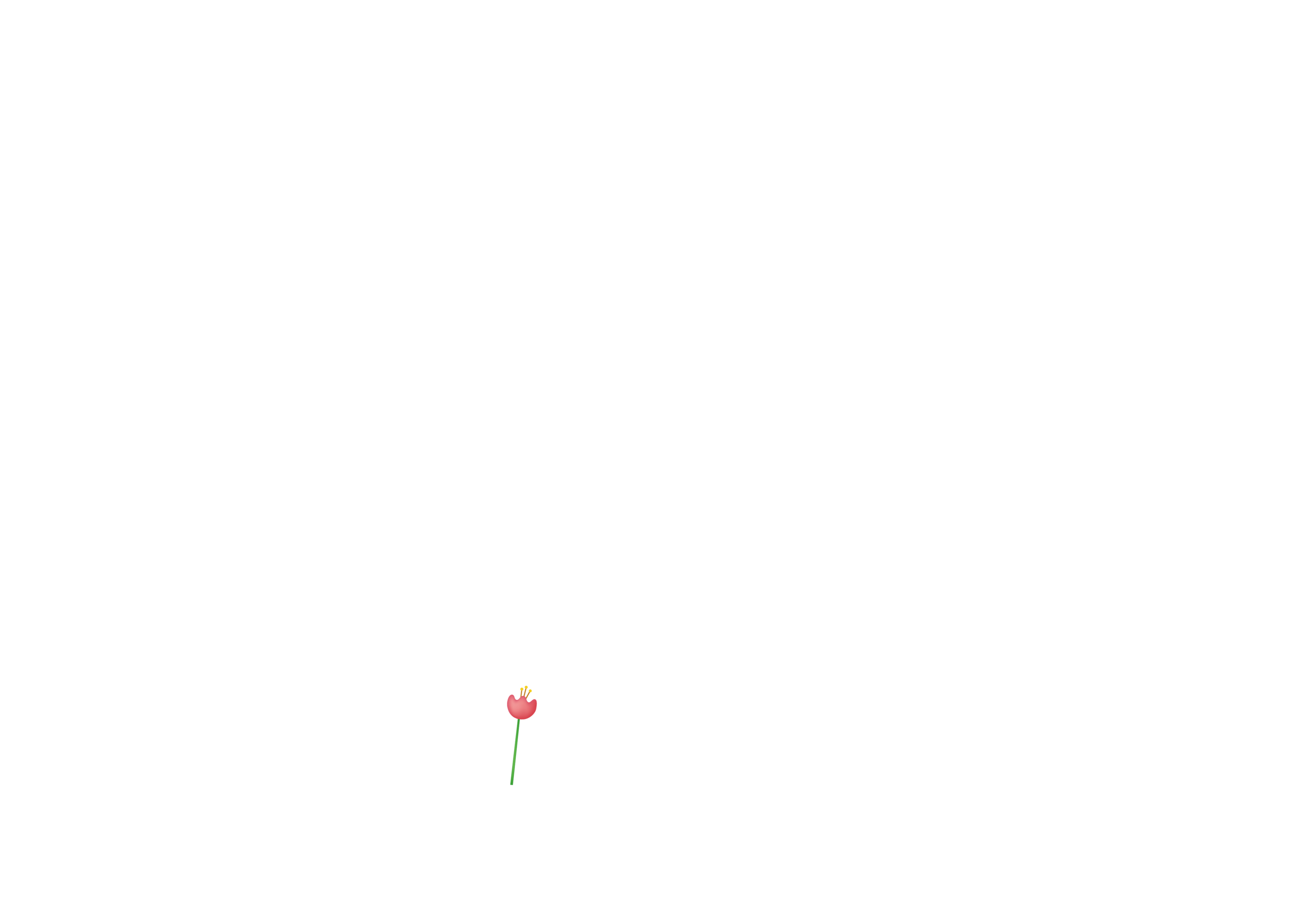 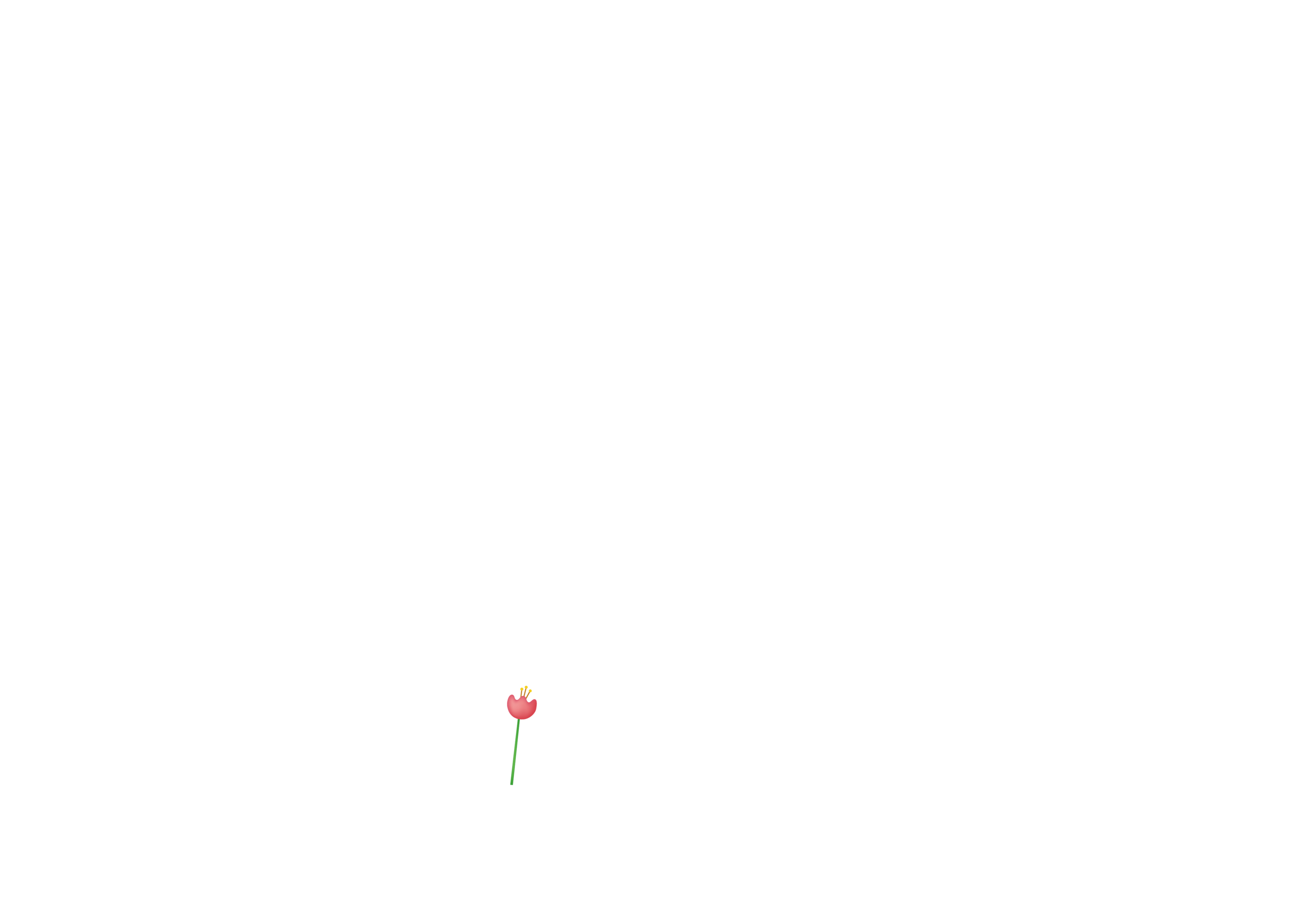 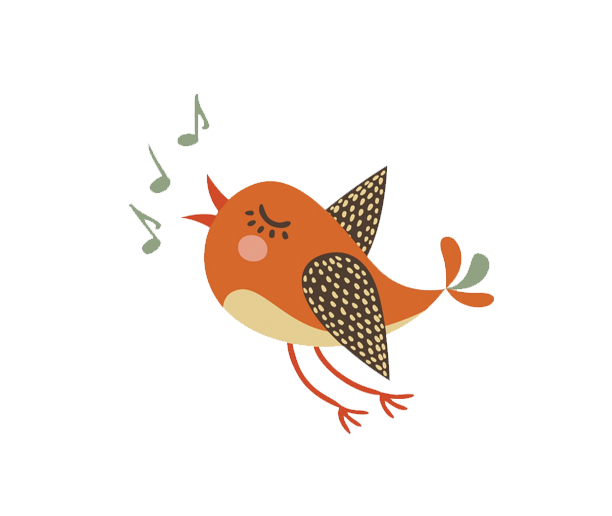 KHỞI ĐỘNG
Em biết phần mềm Mouse Skills có mấy mức luyện tập không? Mỗi mức giúp em luyện tập những thao tác gì?
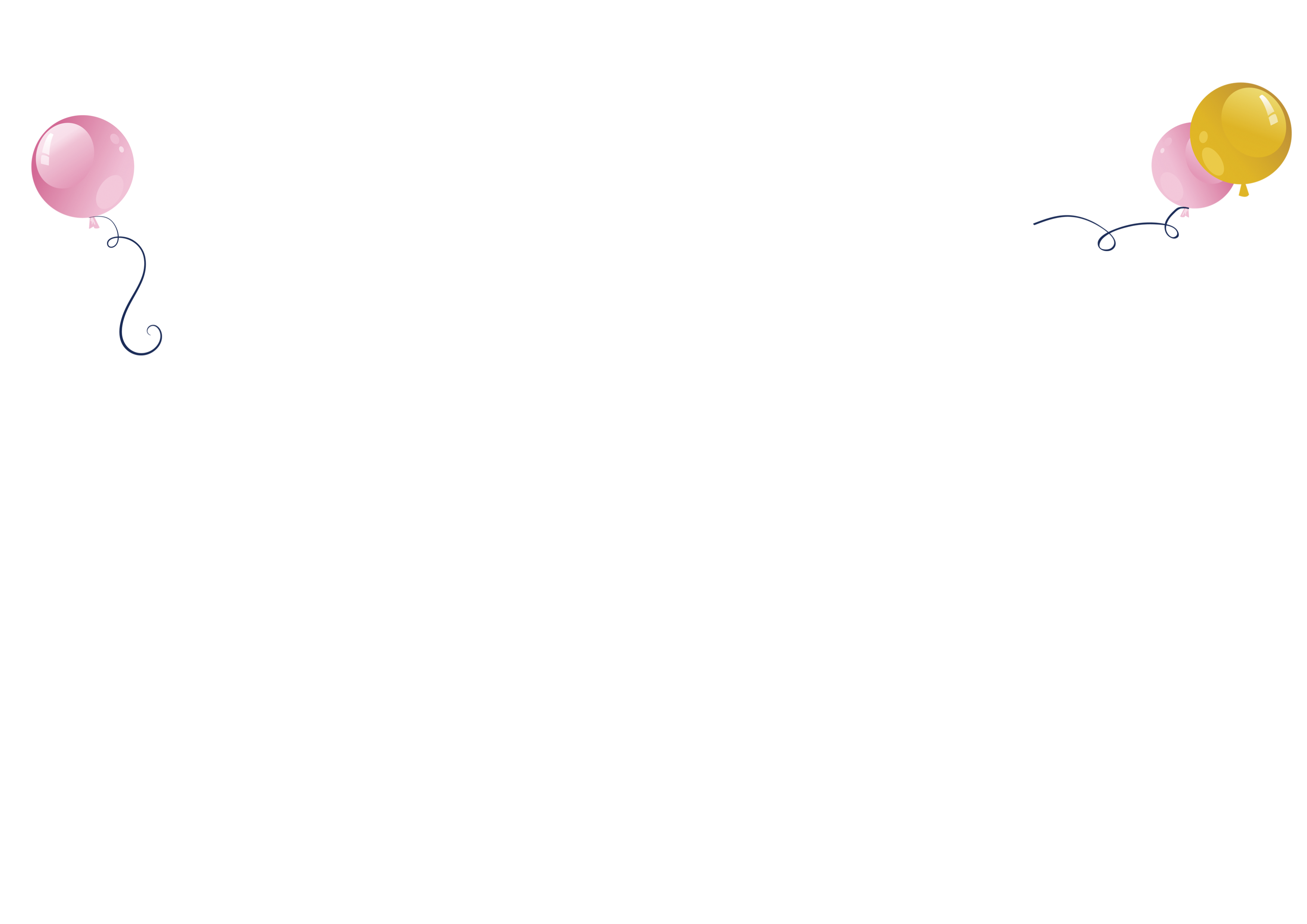 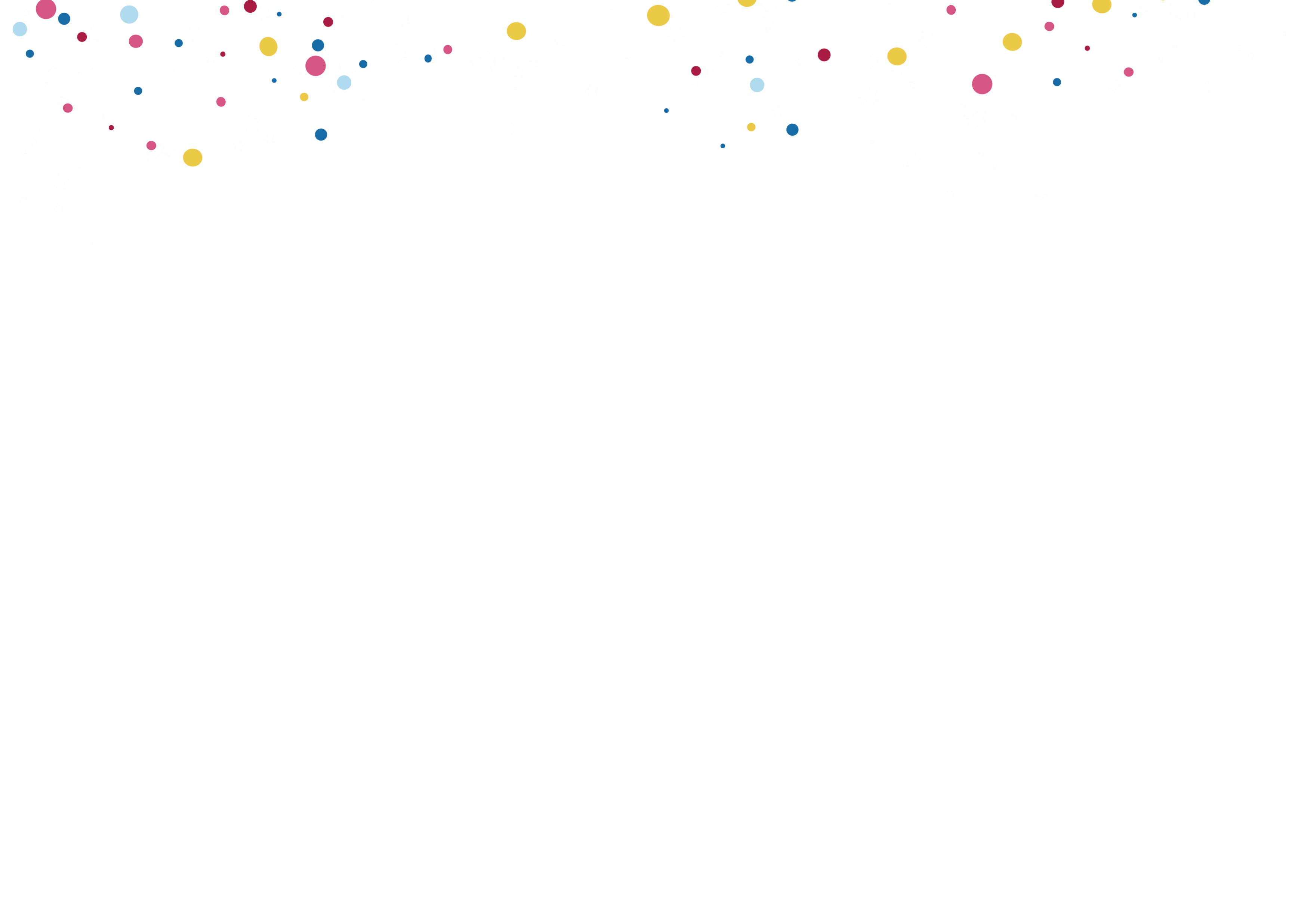 Bảng 1. Các mức luyện tập trong phần mềm Mouse Skills
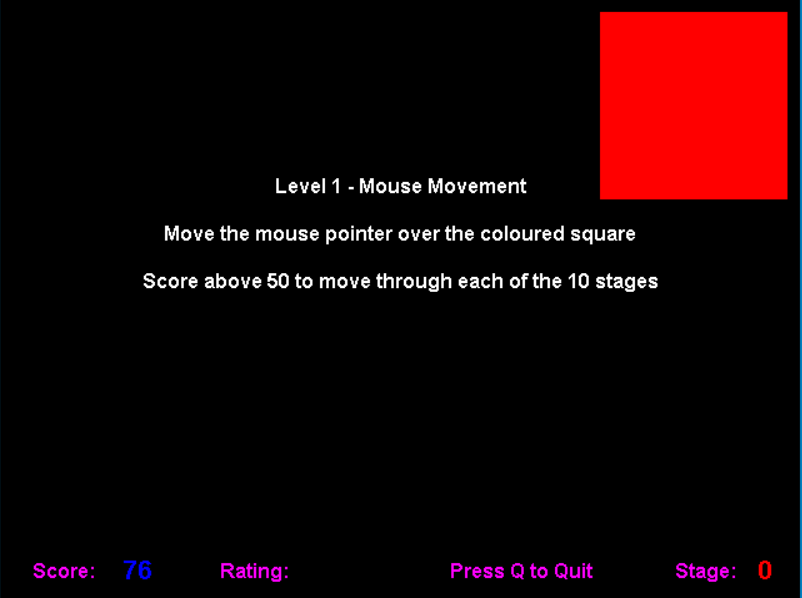 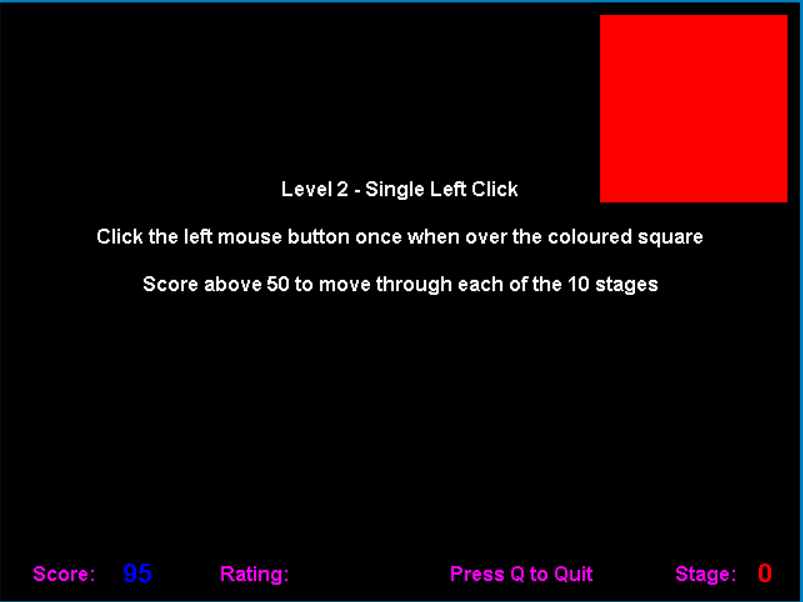 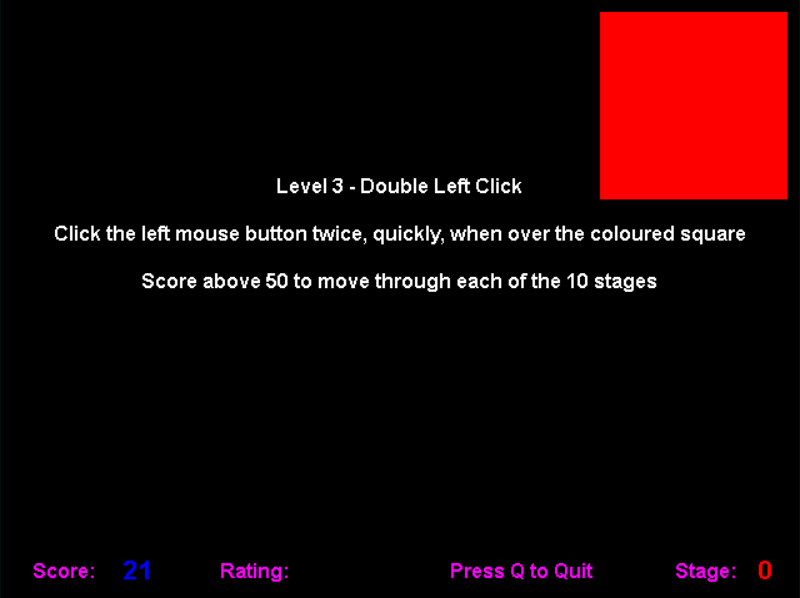 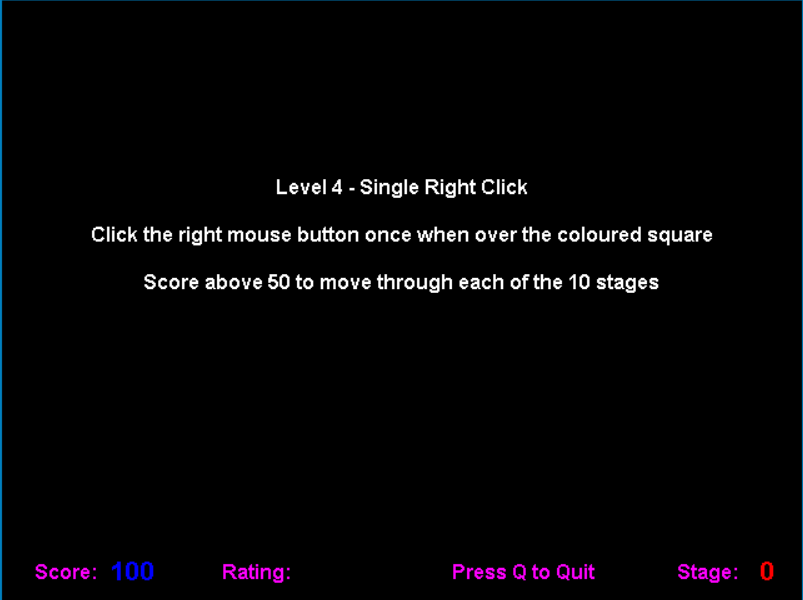 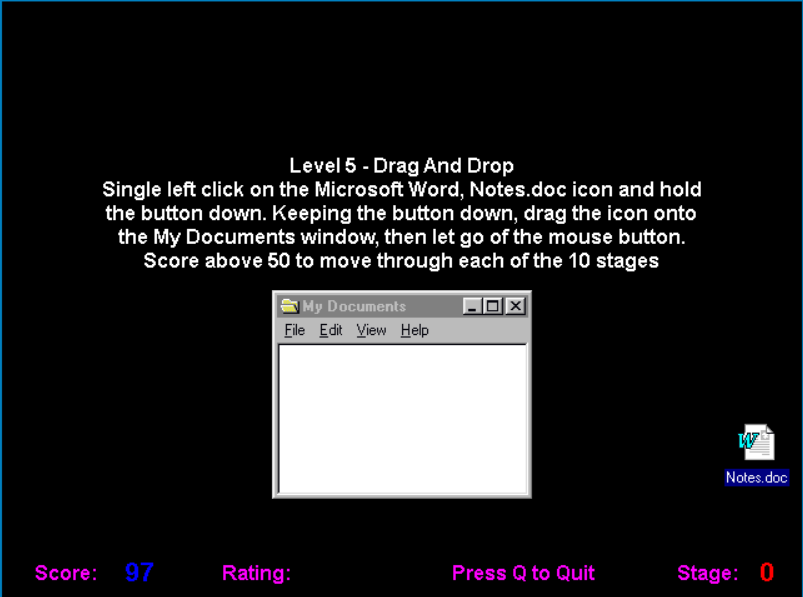 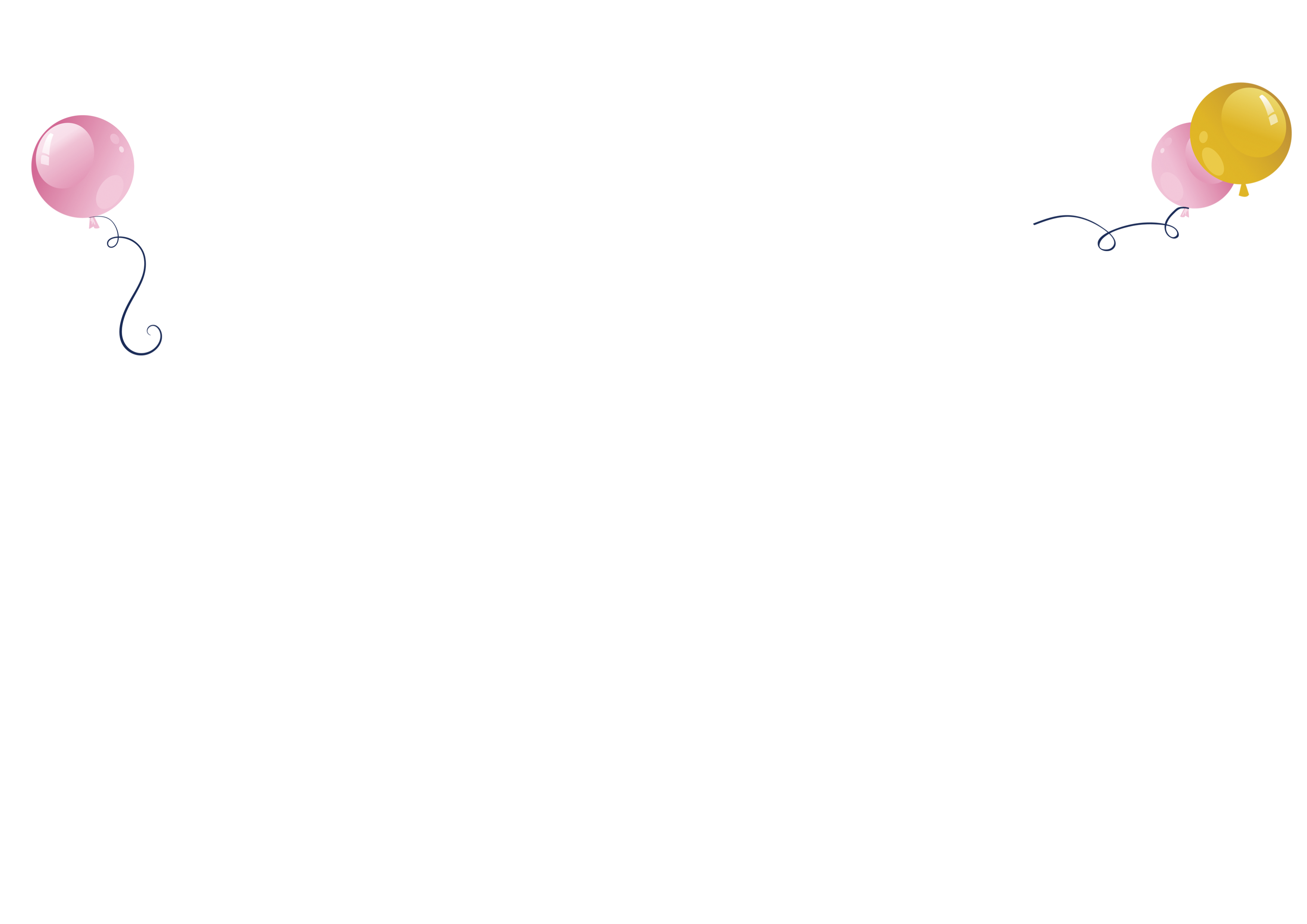 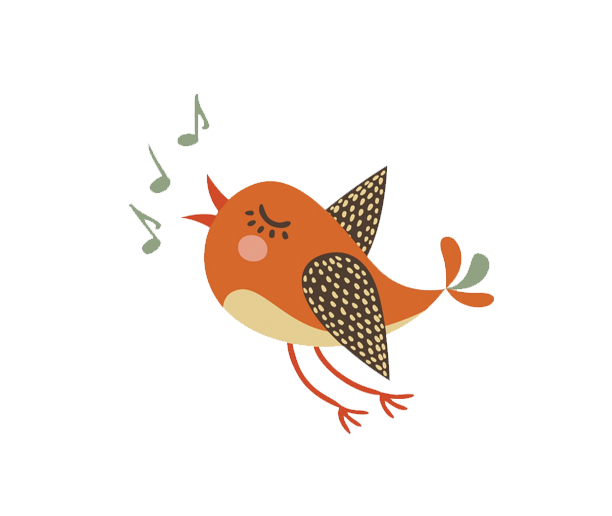 HOẠT ĐỘNG
BƯỚC 2
BƯỚC 3
BƯỚC 1
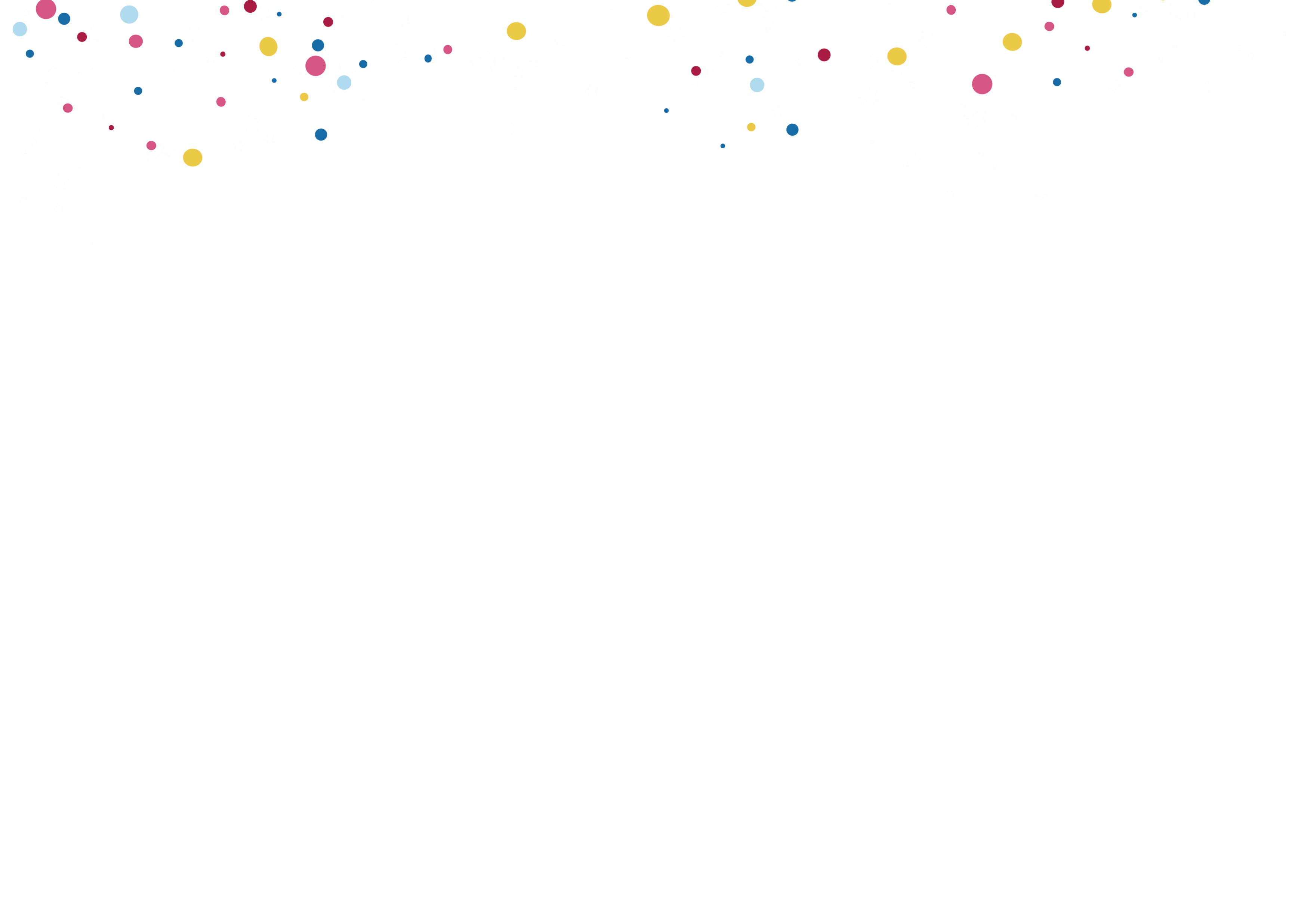 Lần lượt thực hiện các thao tác theo Bảng 1. Hết 1 mức em gõ phím bất kì để chuyển sang mức tiếp theo.
Gõ phím Q để kết thúc luyện tập và ghi lại kết quả.
Kích hoạt phần mềm và nhấn phím N để bắt đầu.
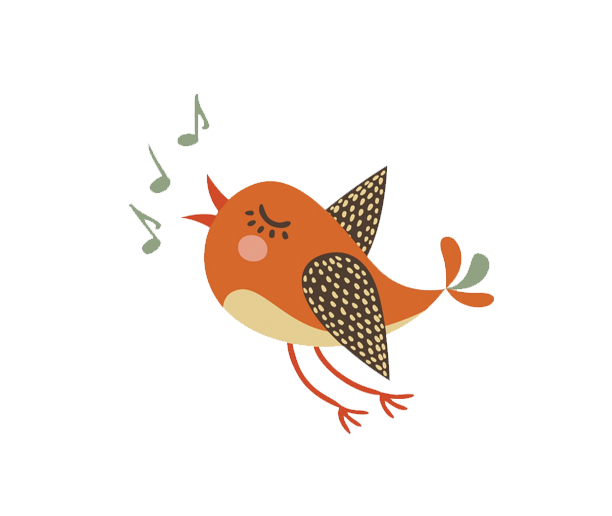 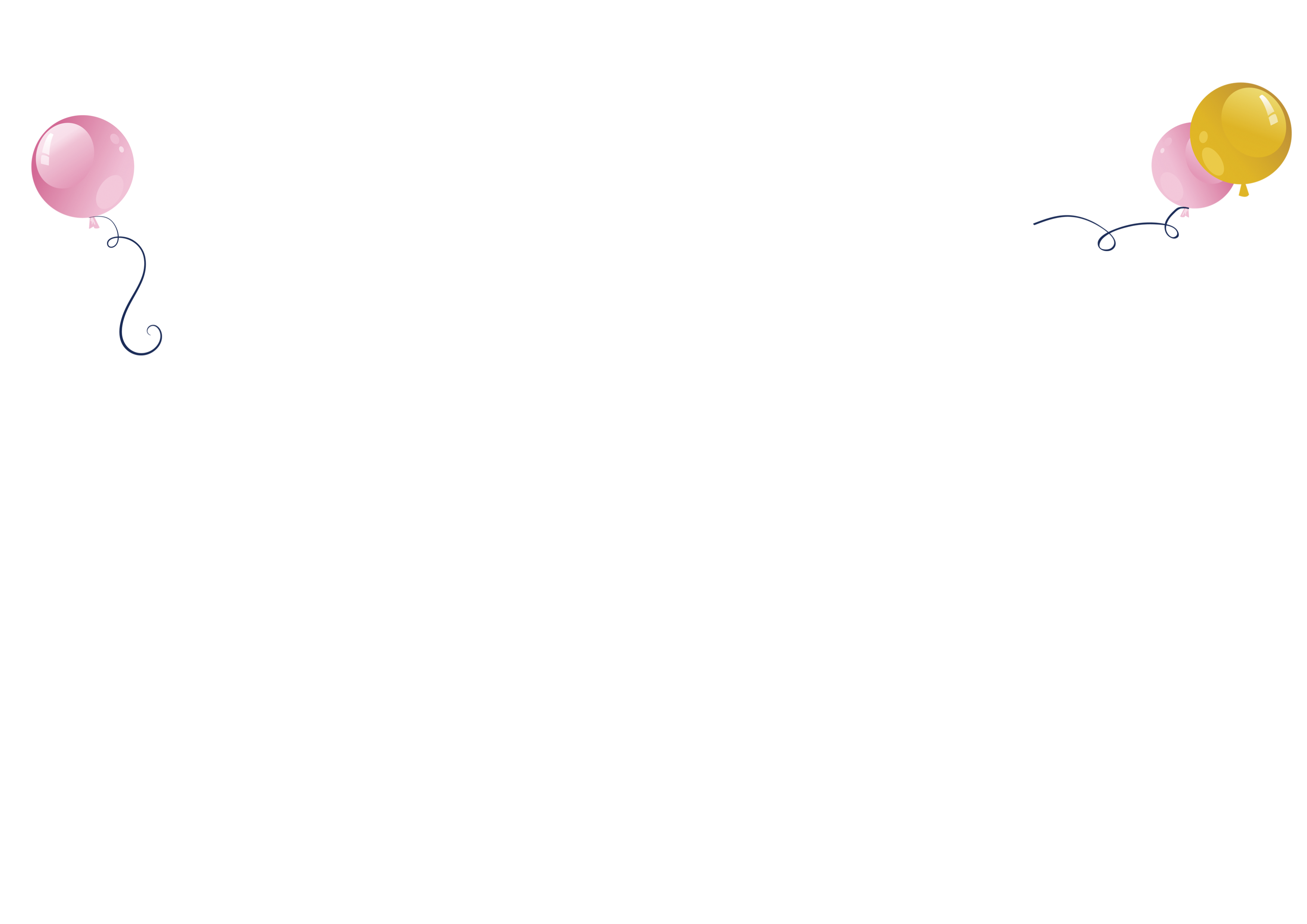 LUYỆN TẬP
Em luyện tập được thao tác nháy đúp chuột ở mức mấy?
Mức 1
Mức 2
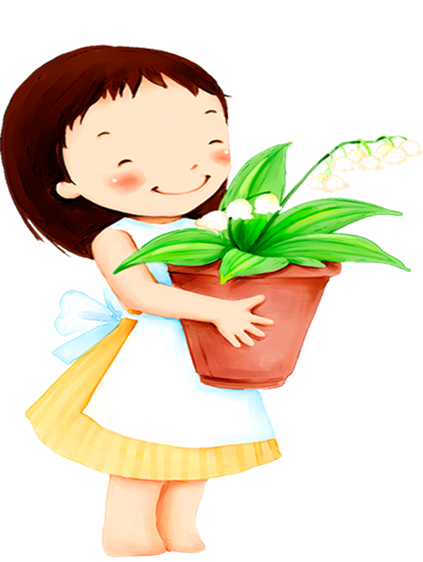 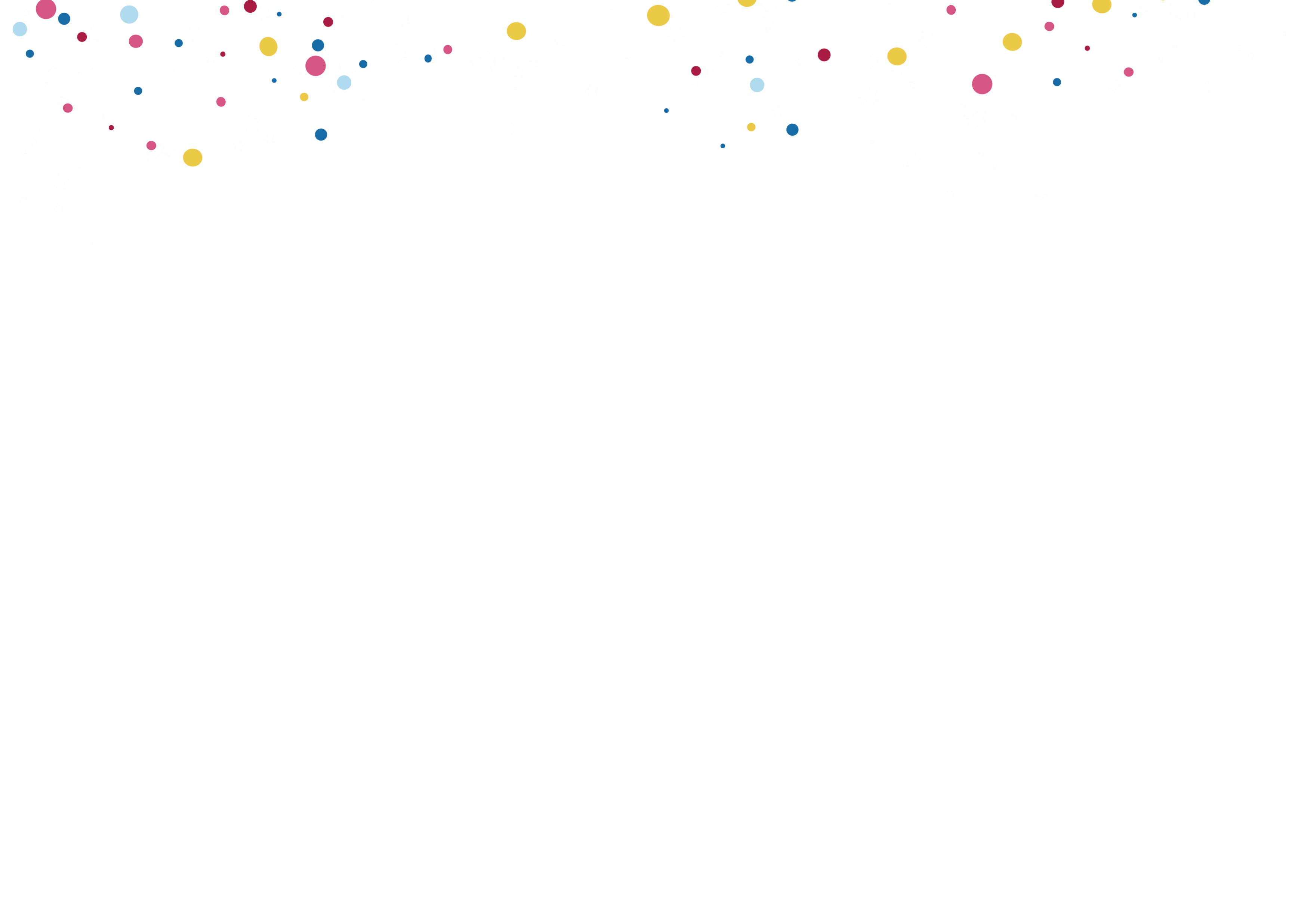 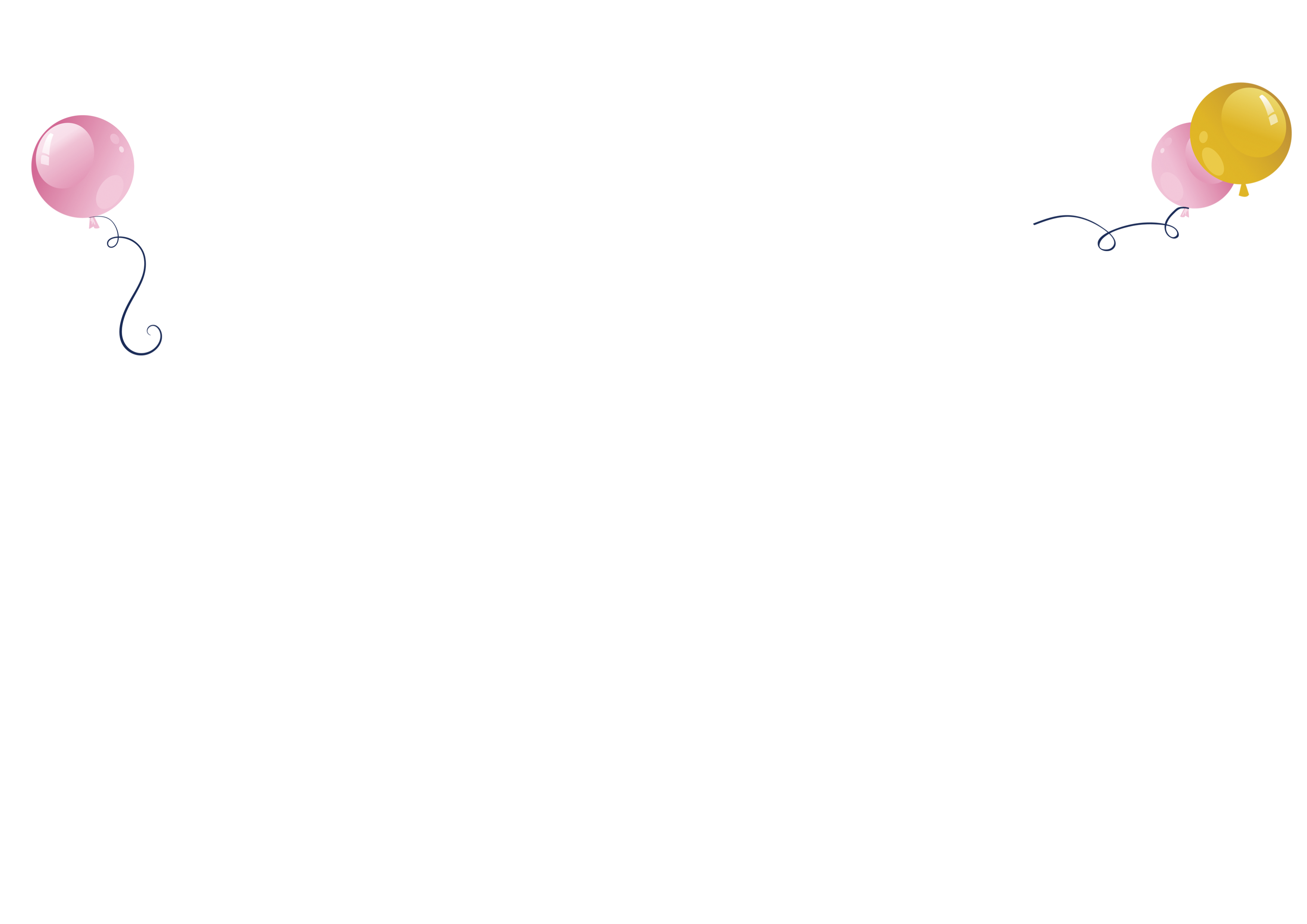 Mức 4
Mức 3
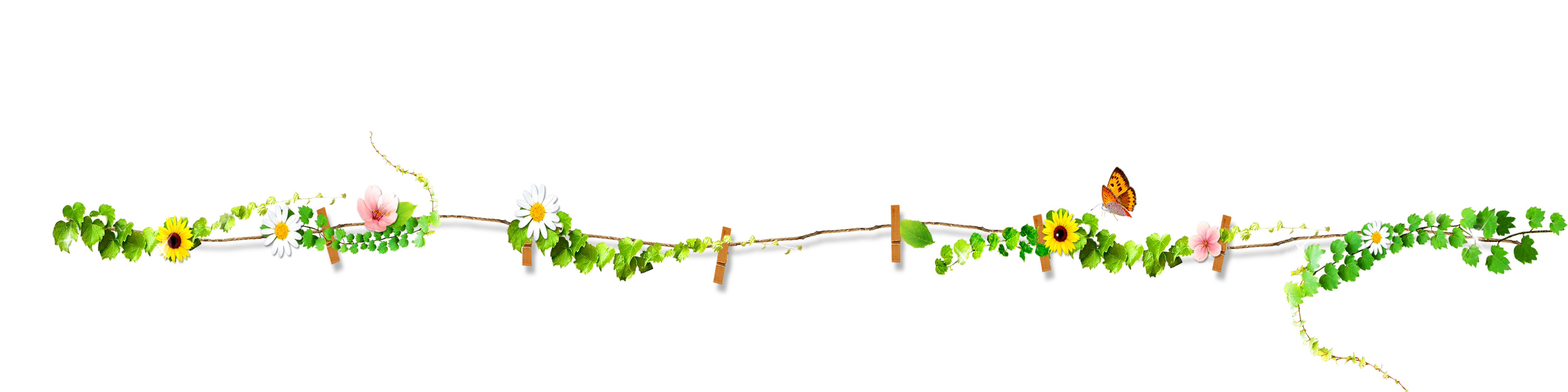 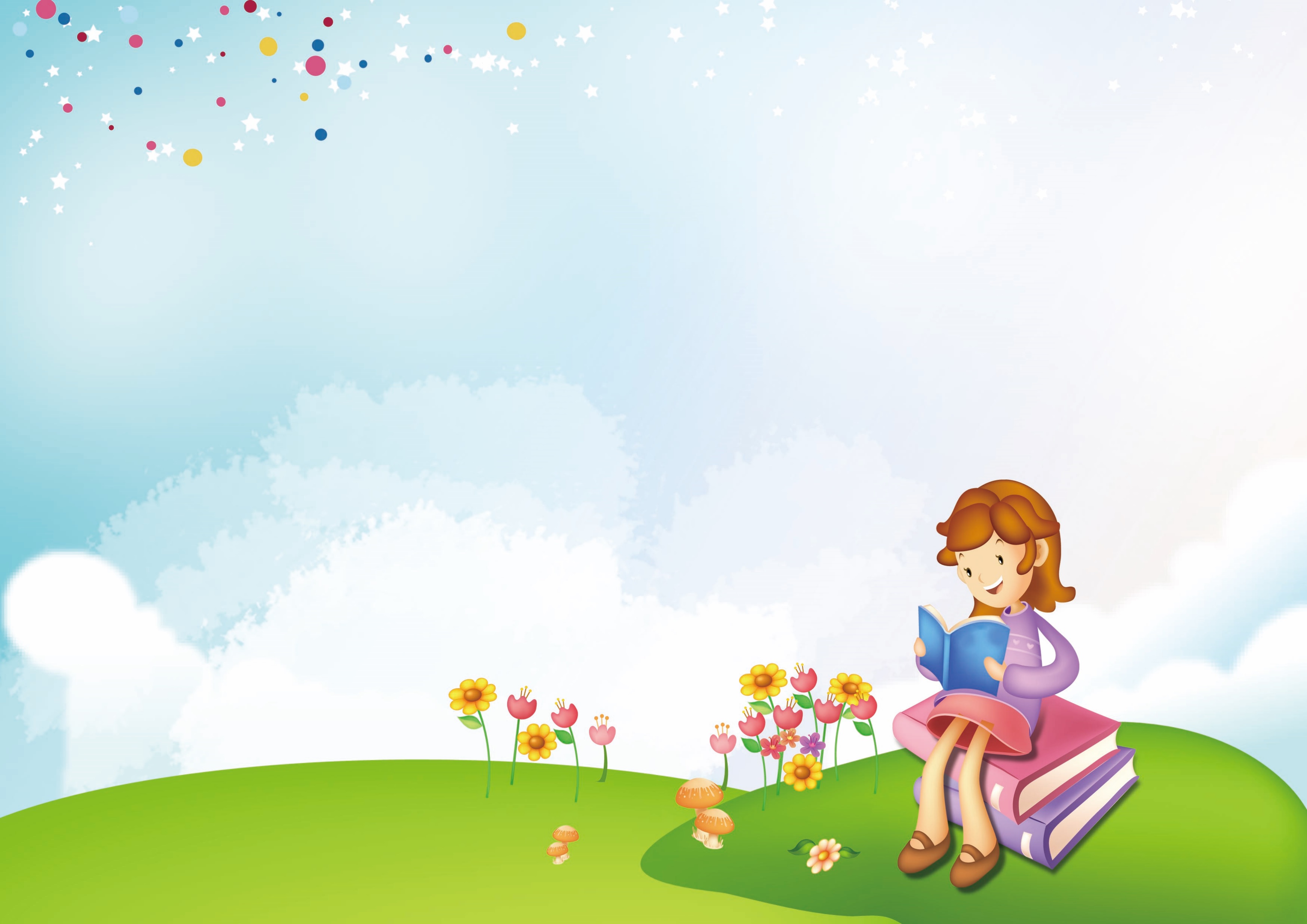 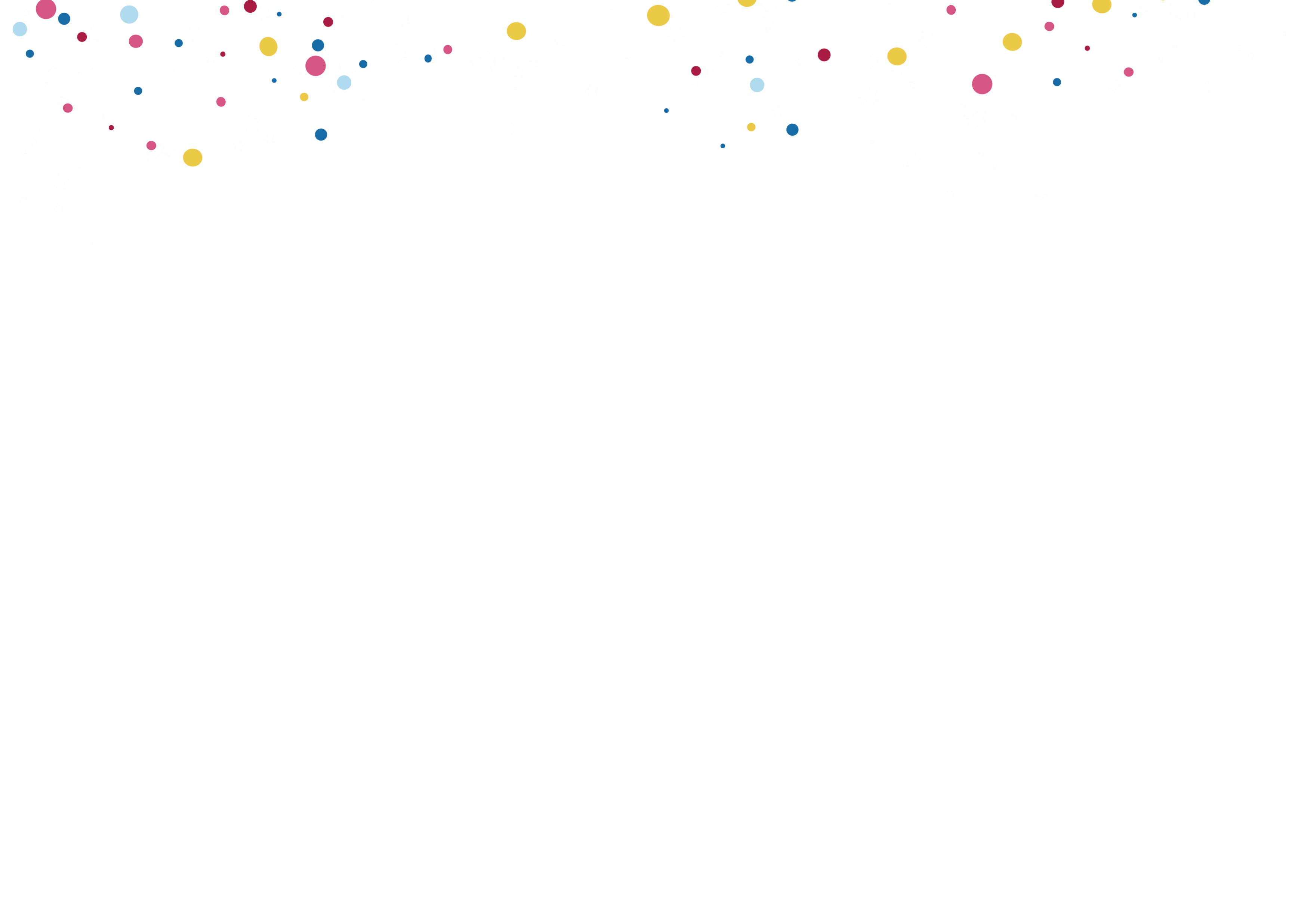 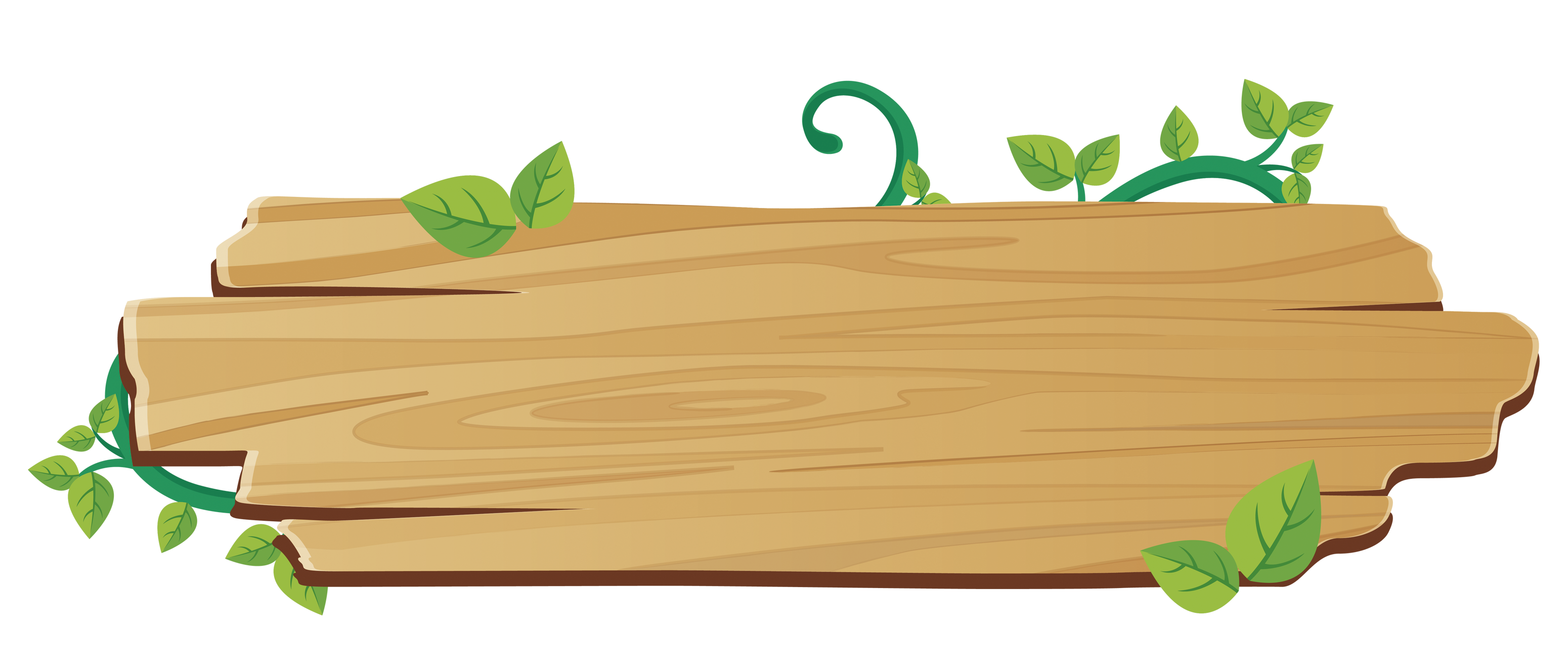 VẬN DỤNG
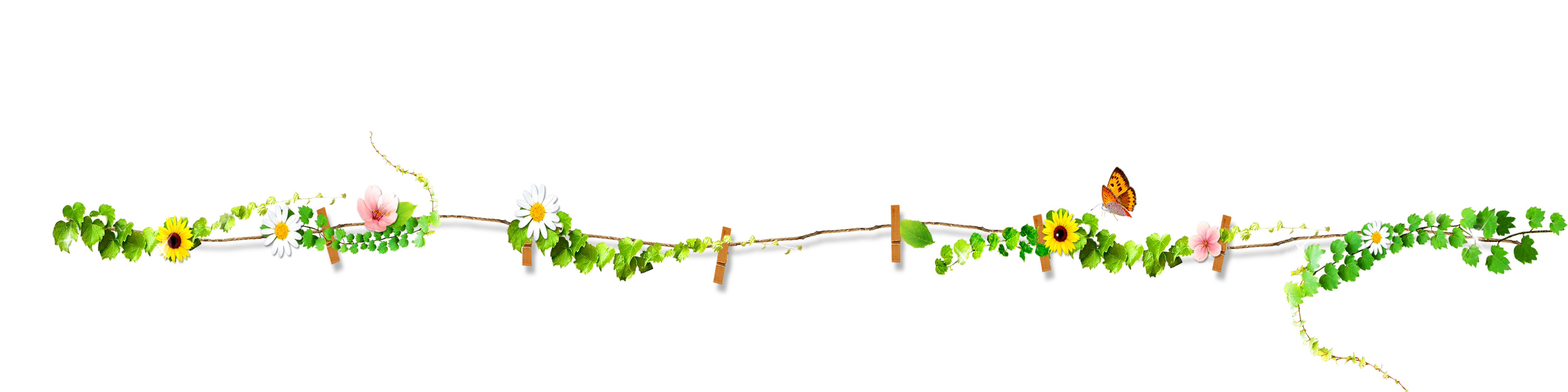 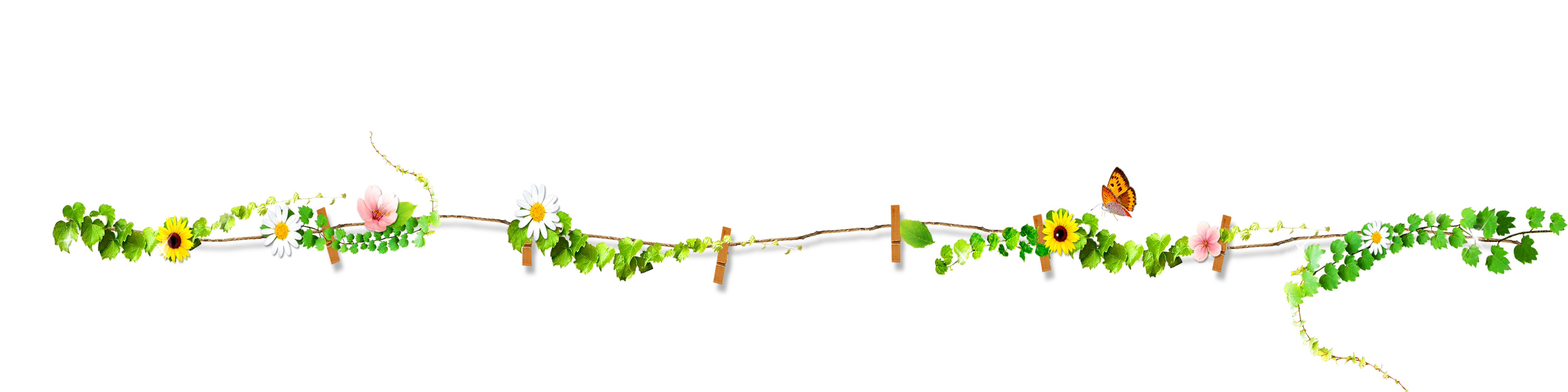 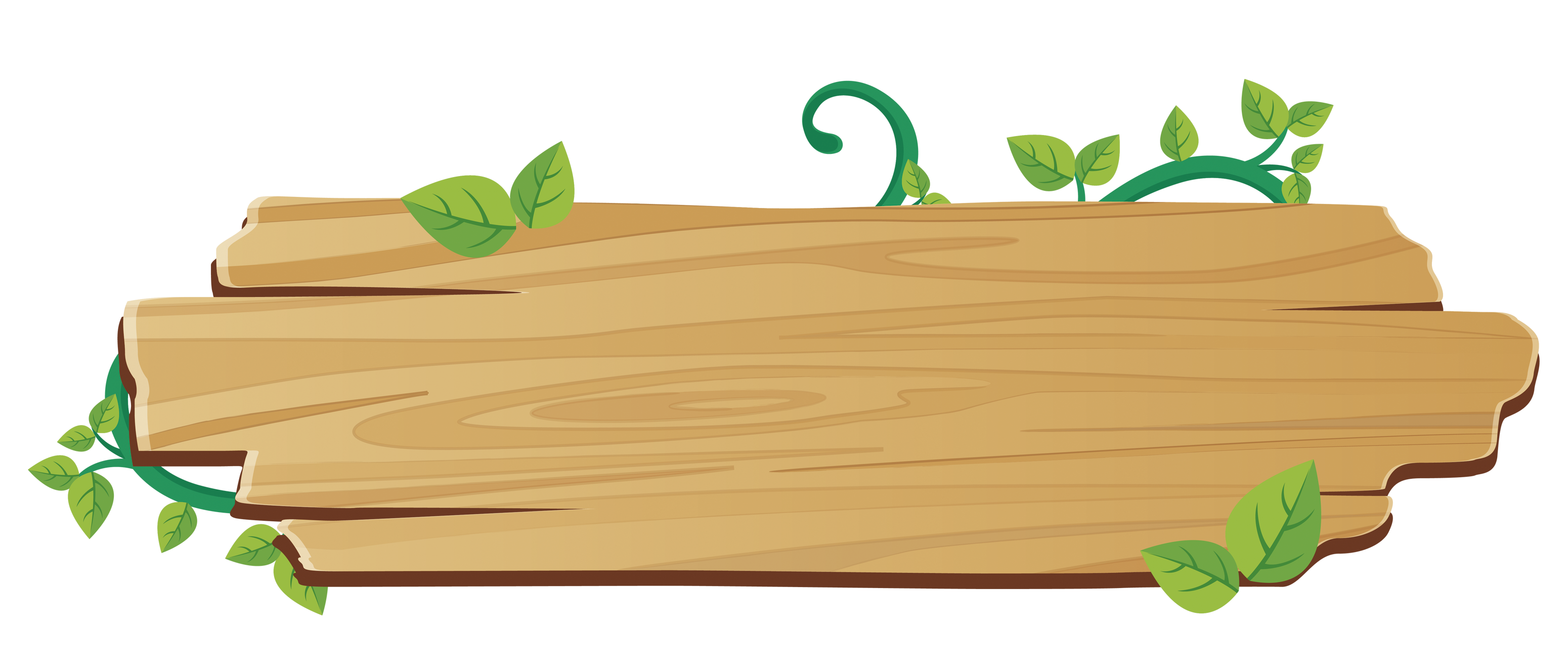 Em hãy ghi vào vở số điểm đạt được sau mức. Đánh dấu mức em đã thực hiện tốt nhất và số điểm cao nhất hiện nay của em ở mức này.
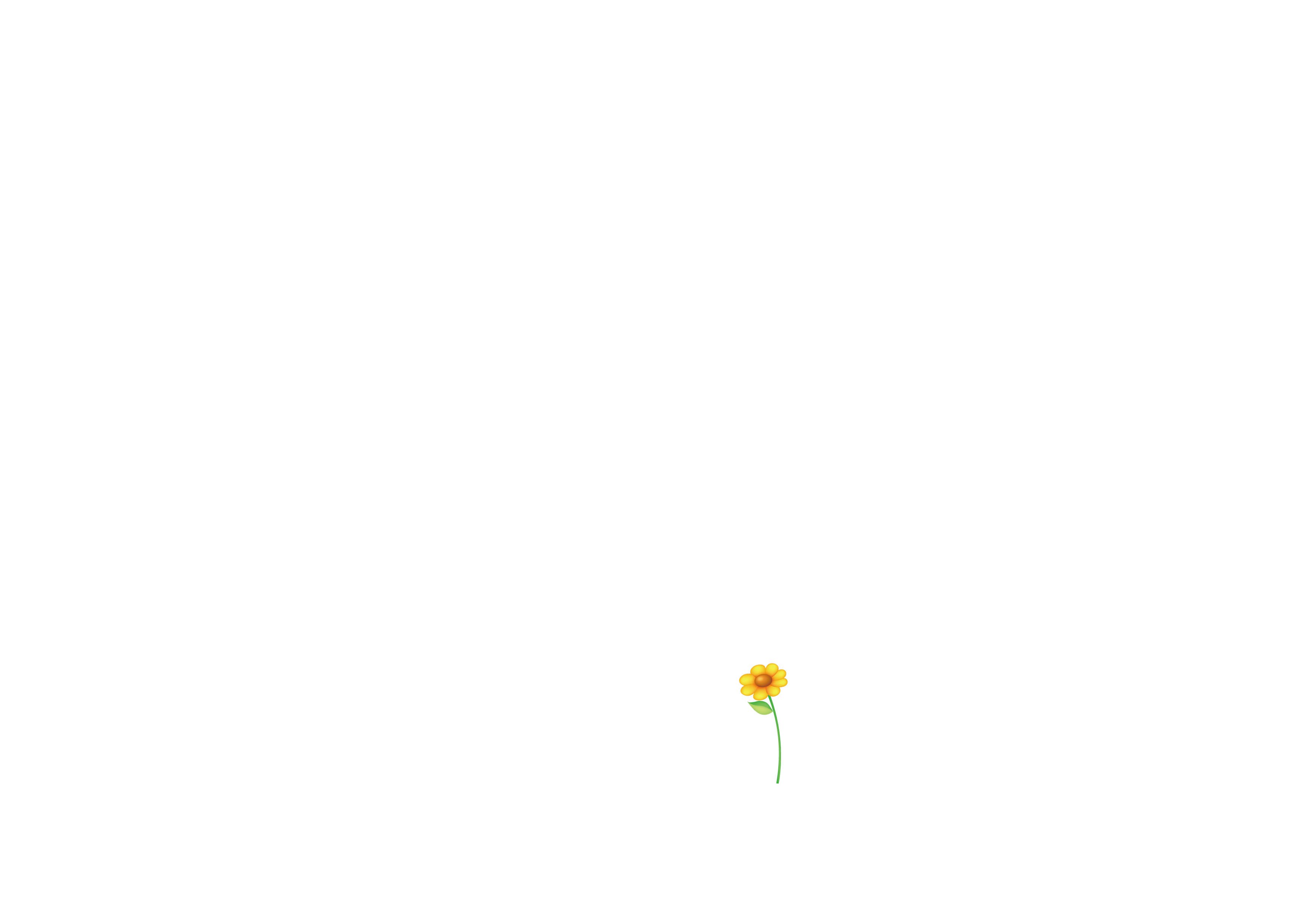 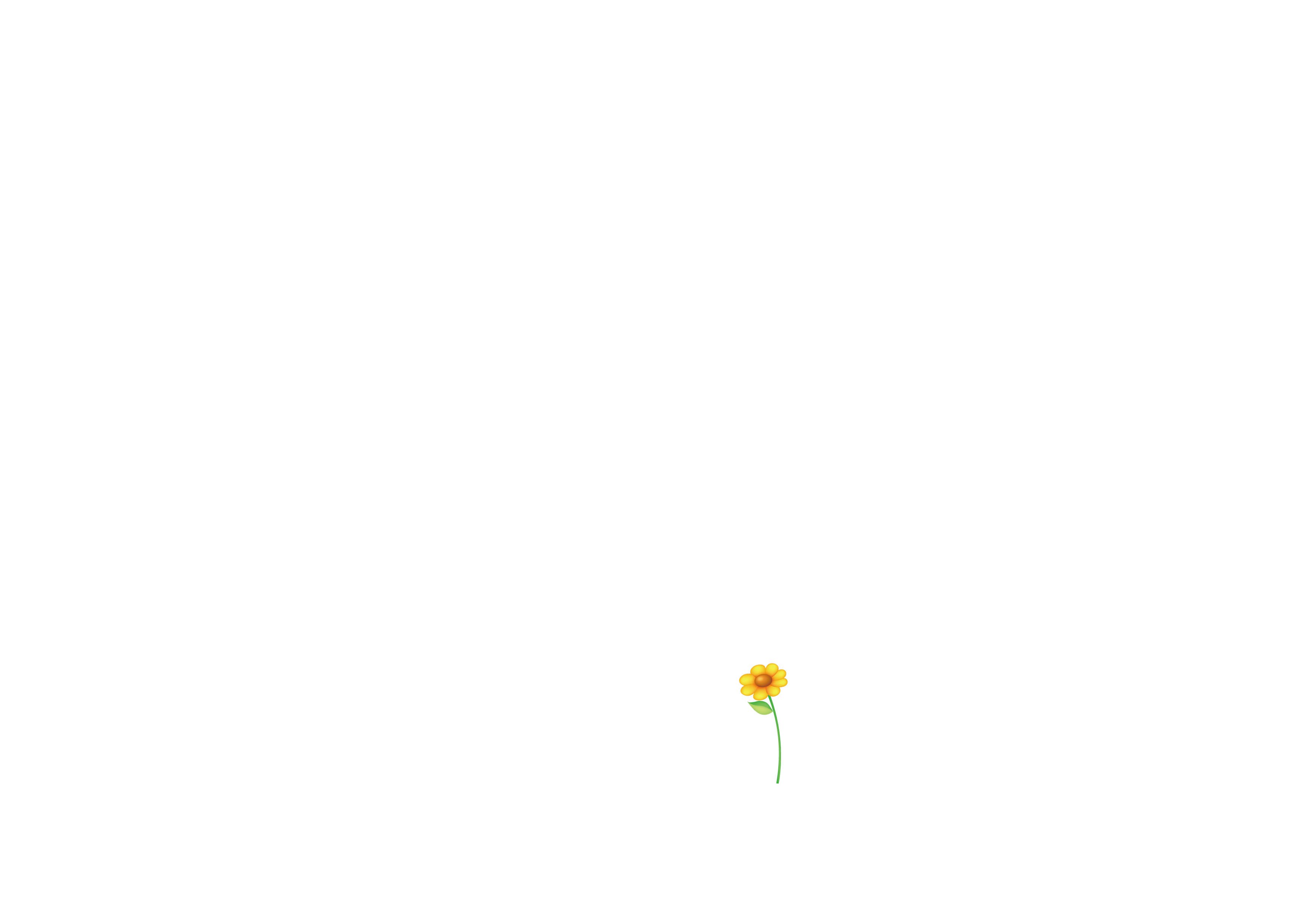 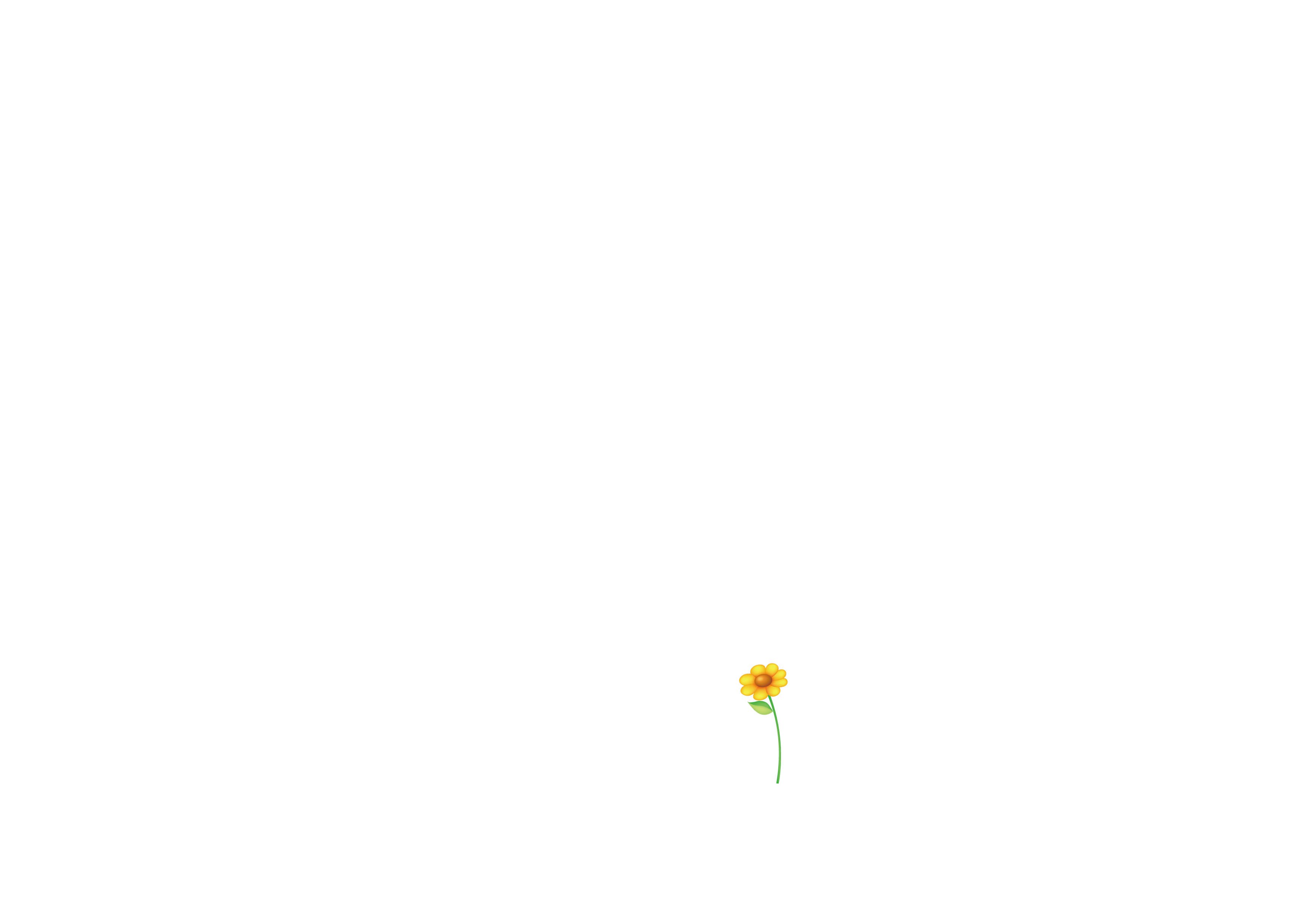 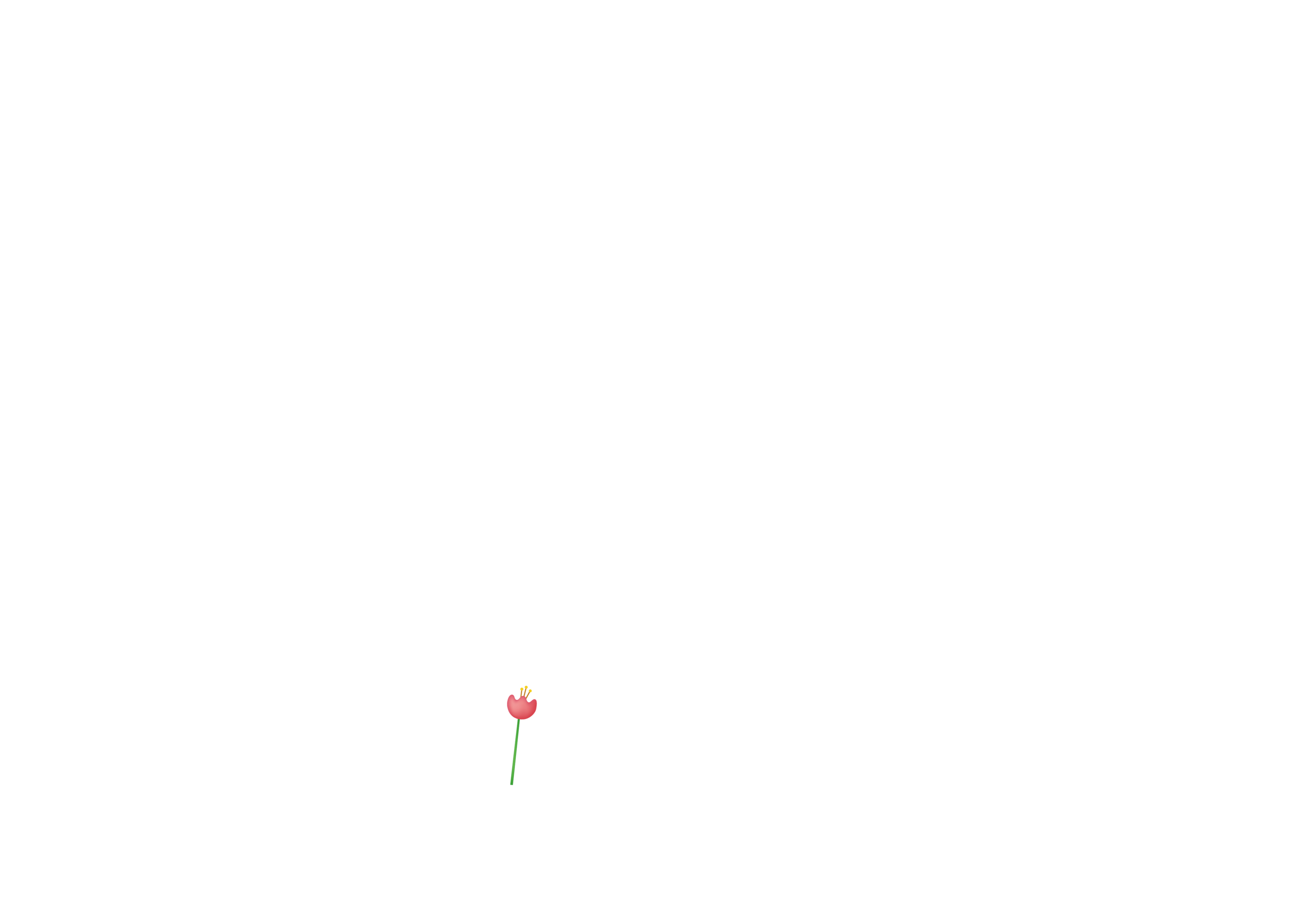 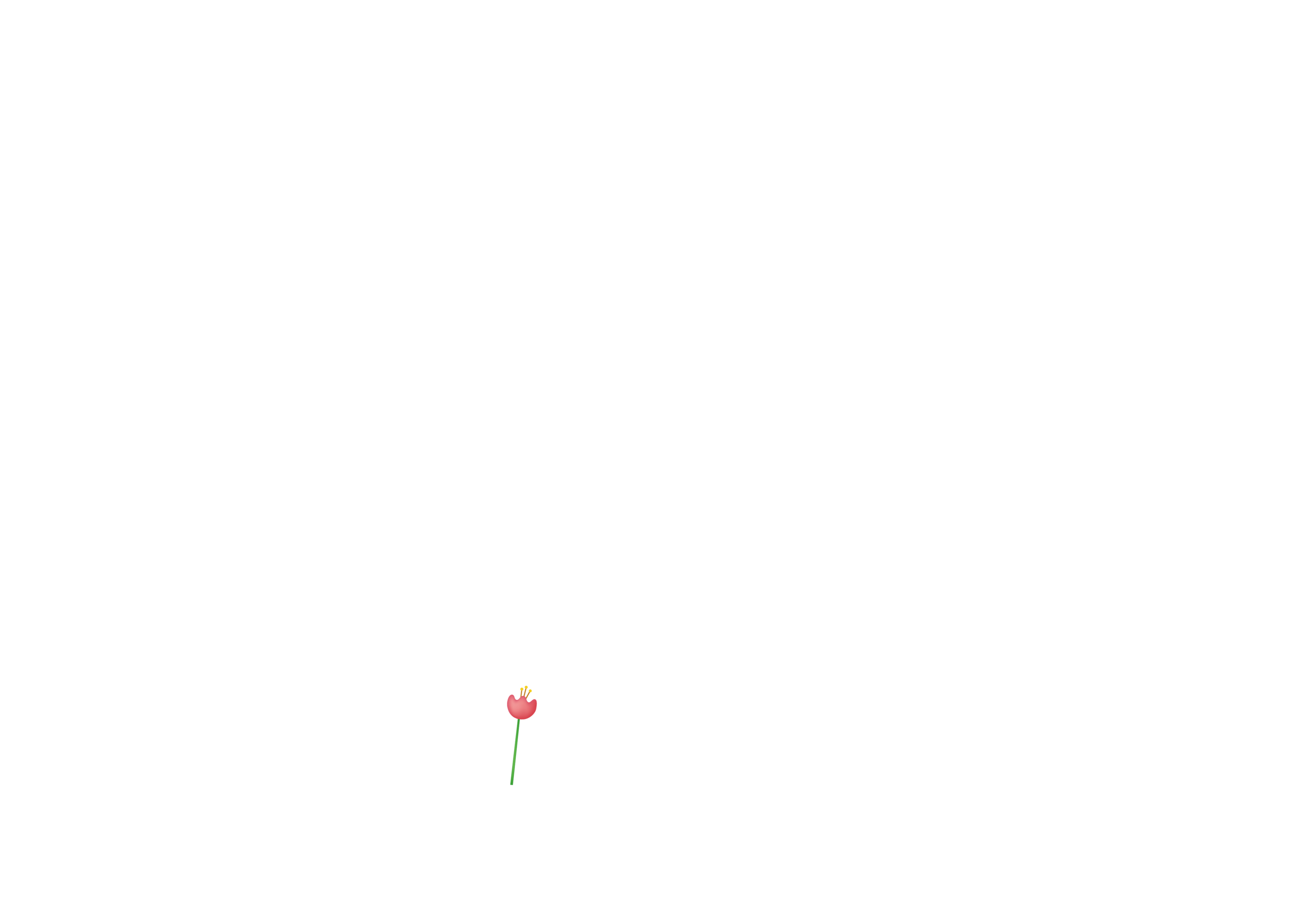 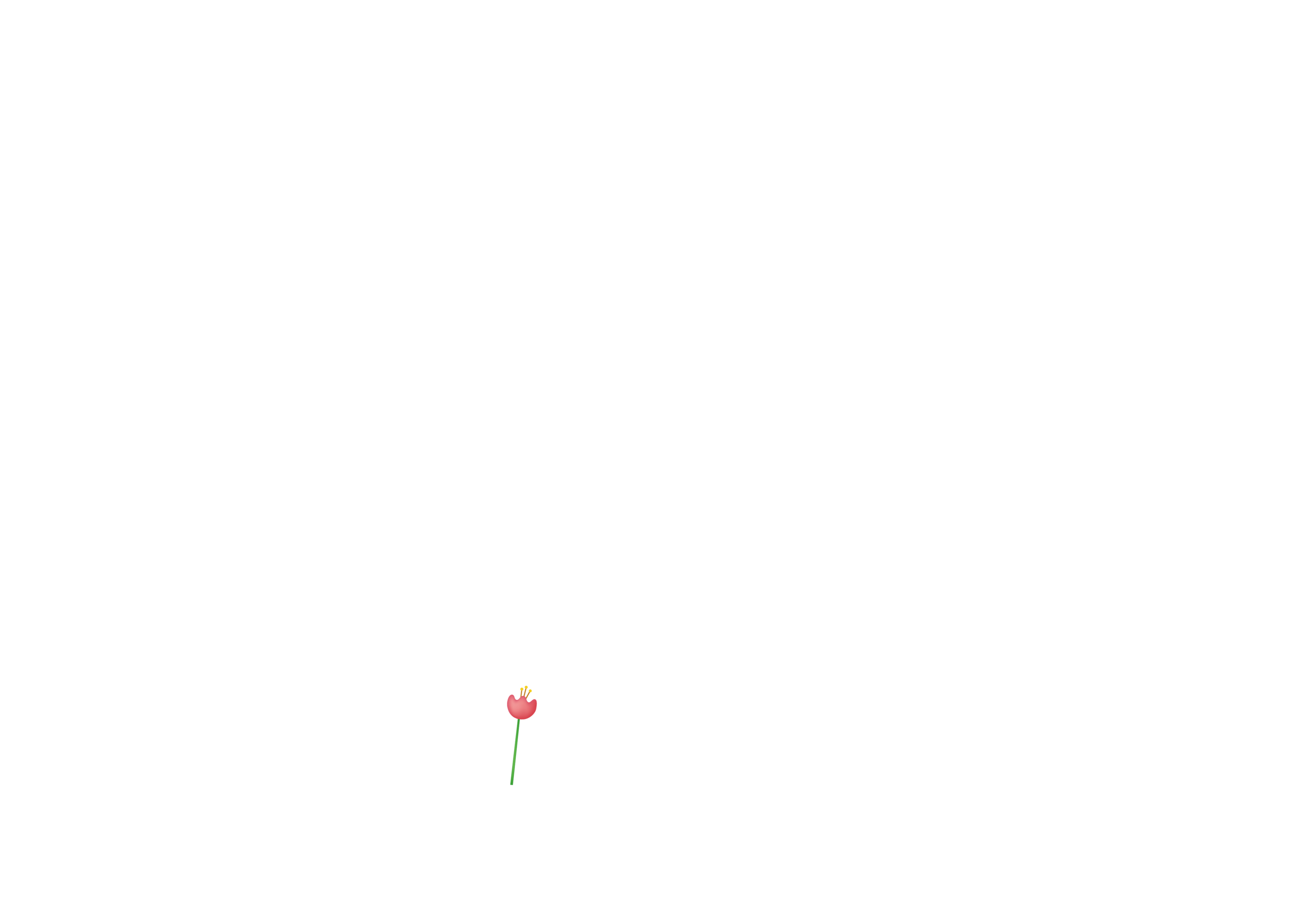 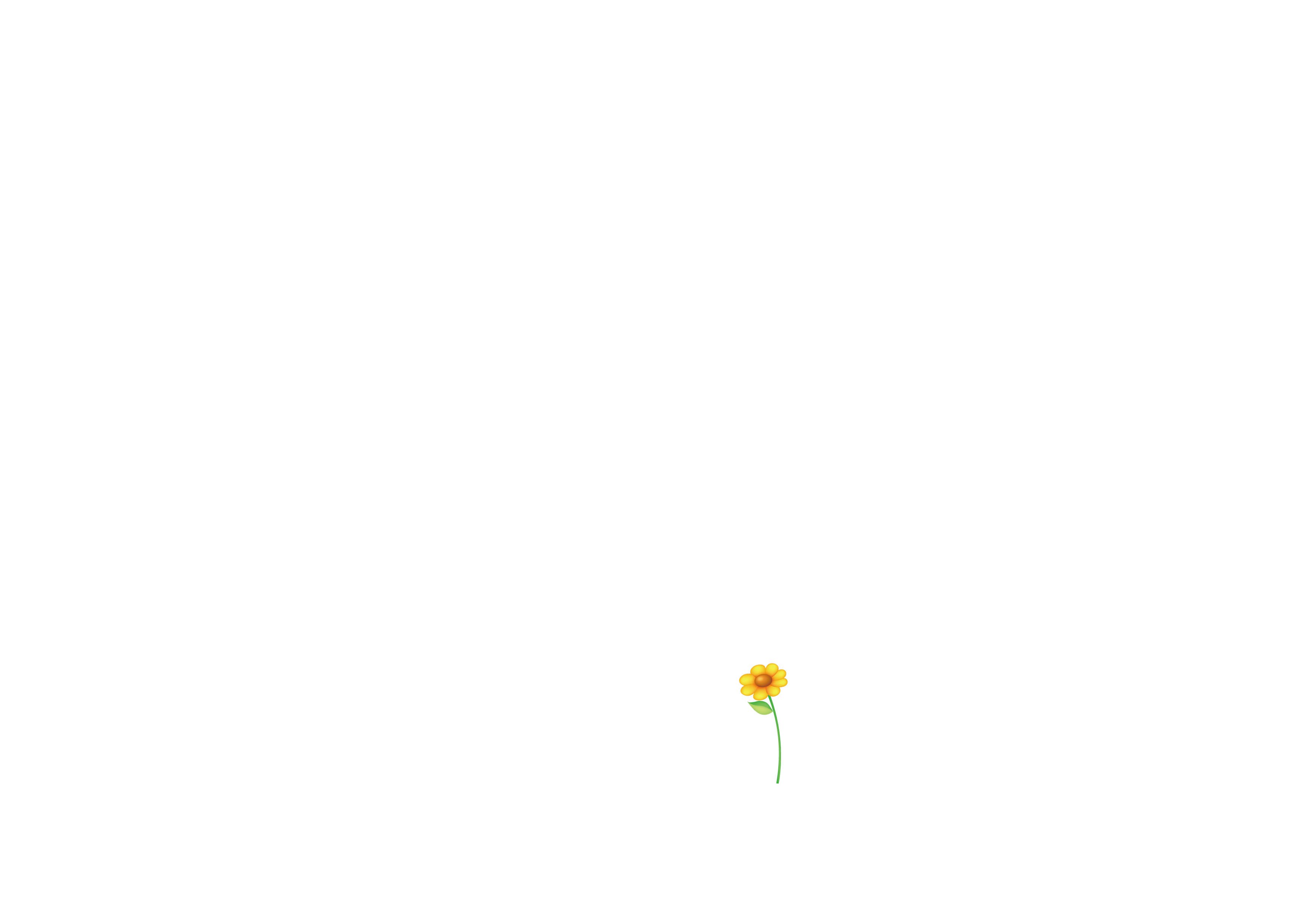 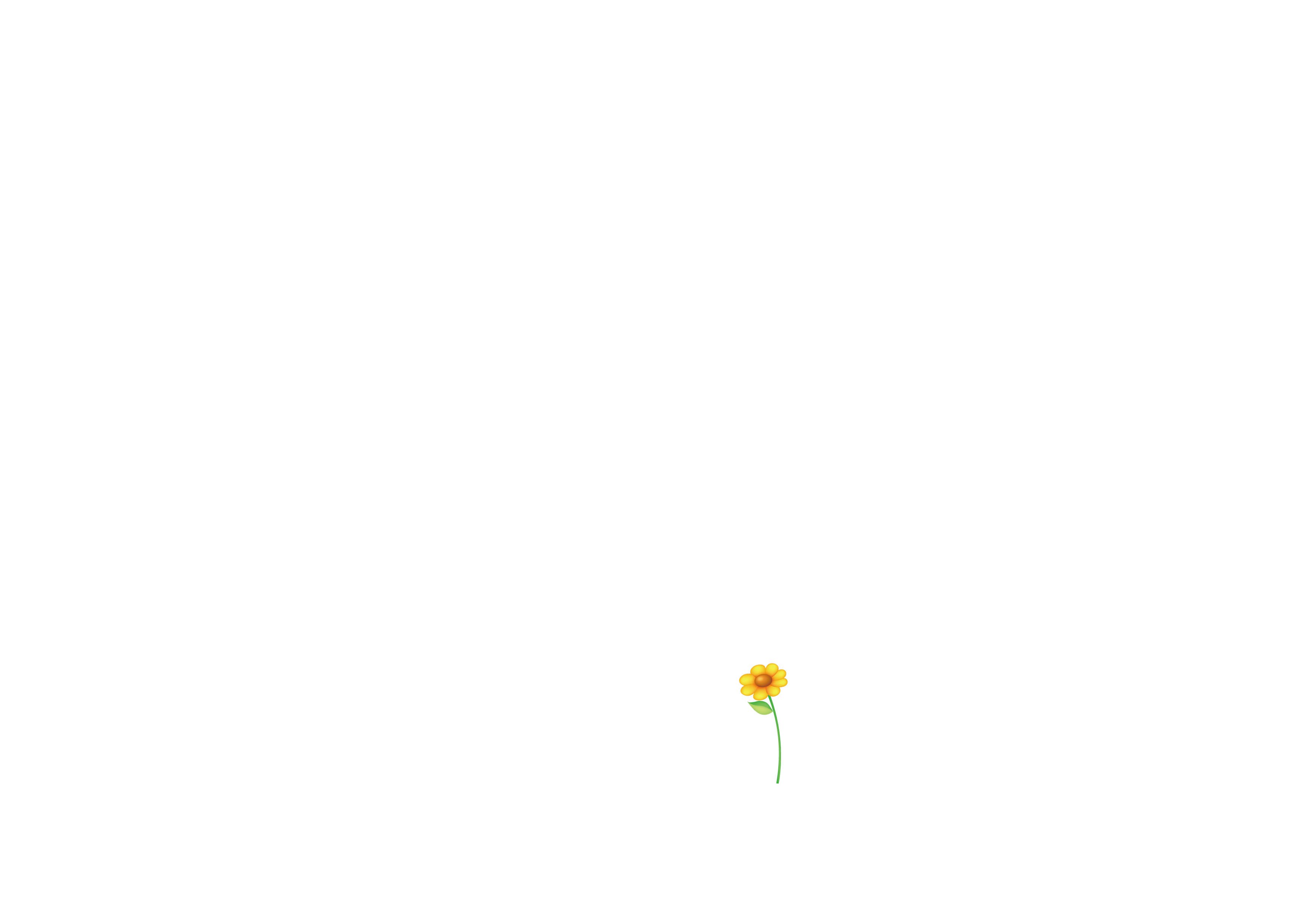 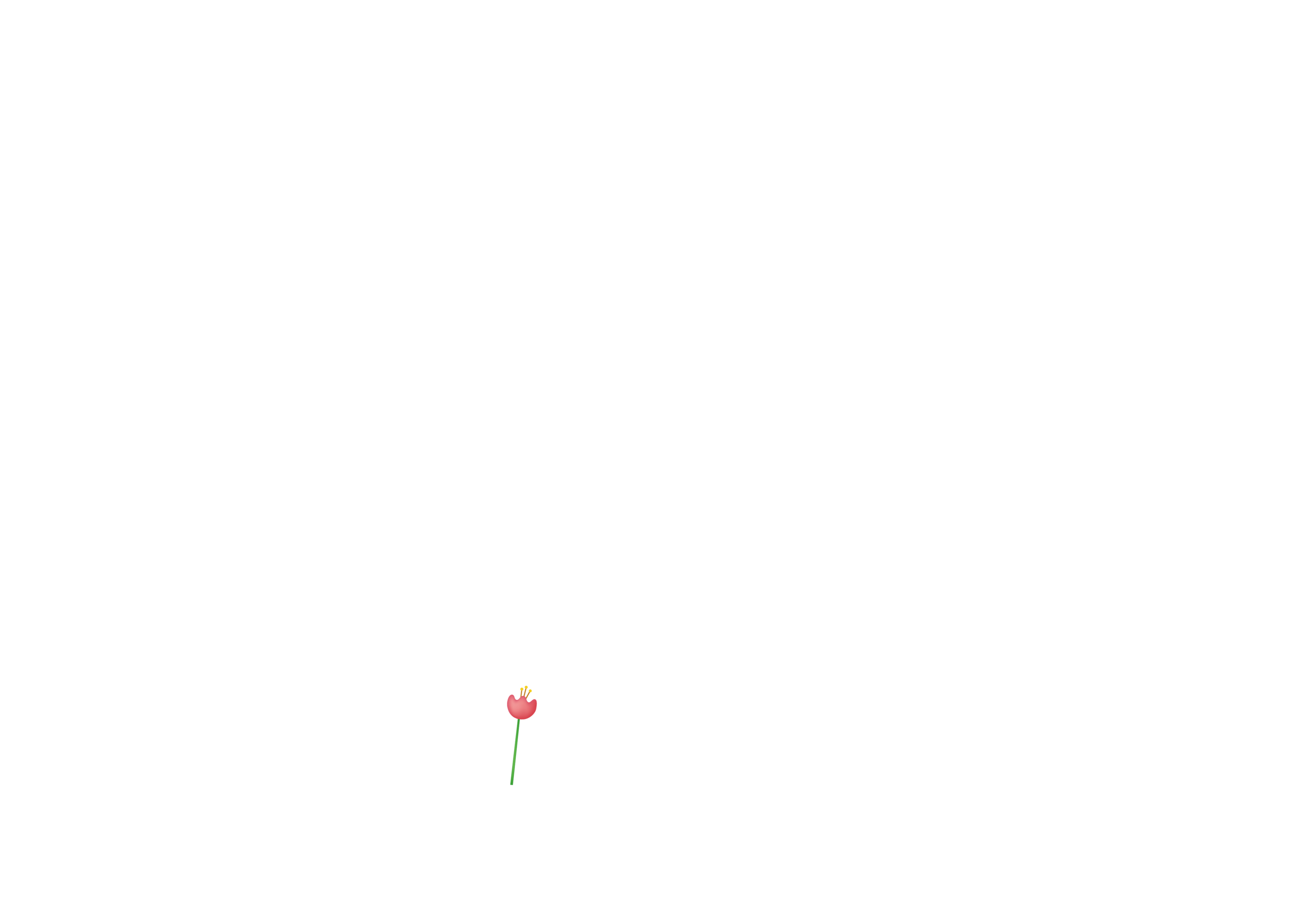 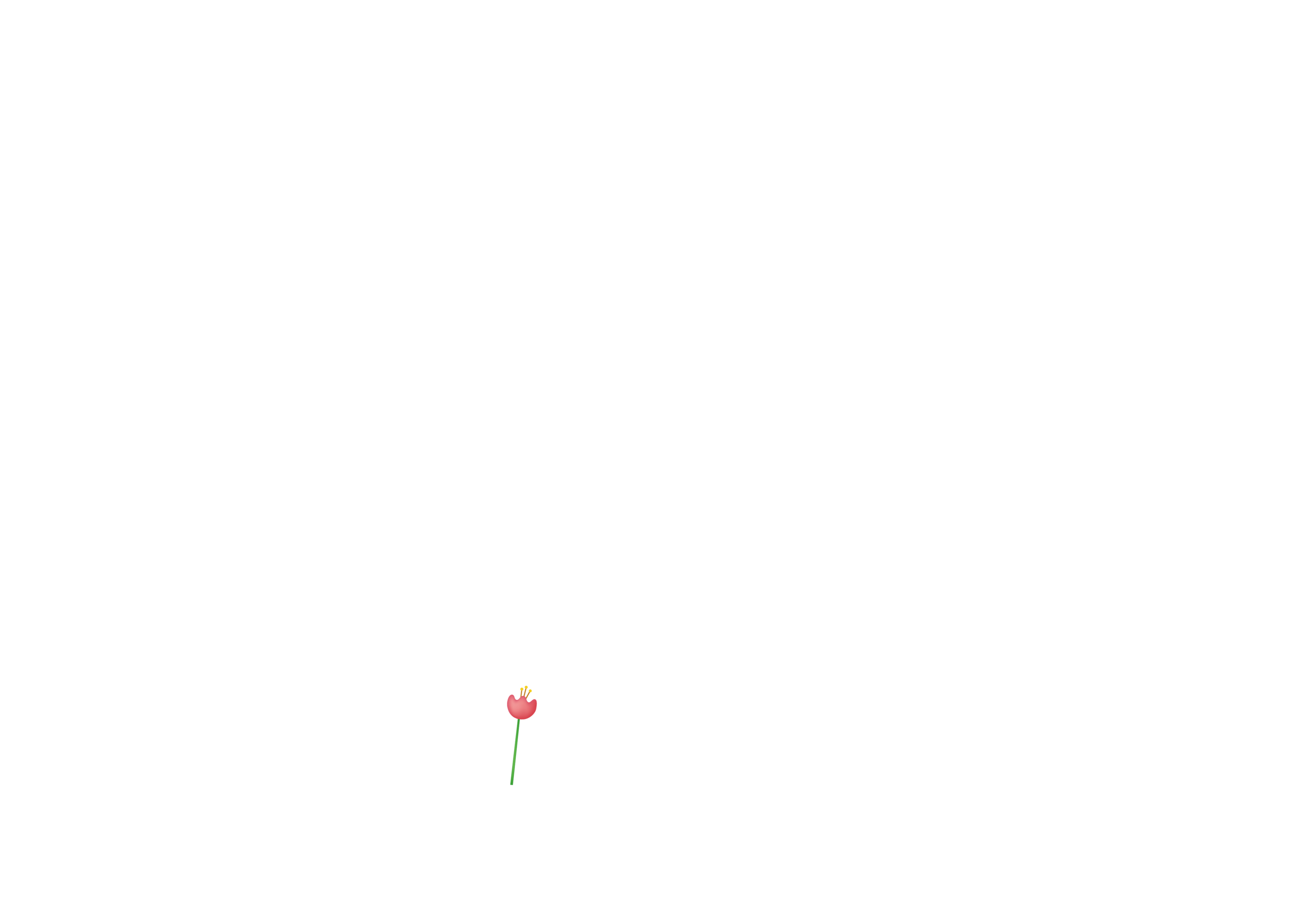 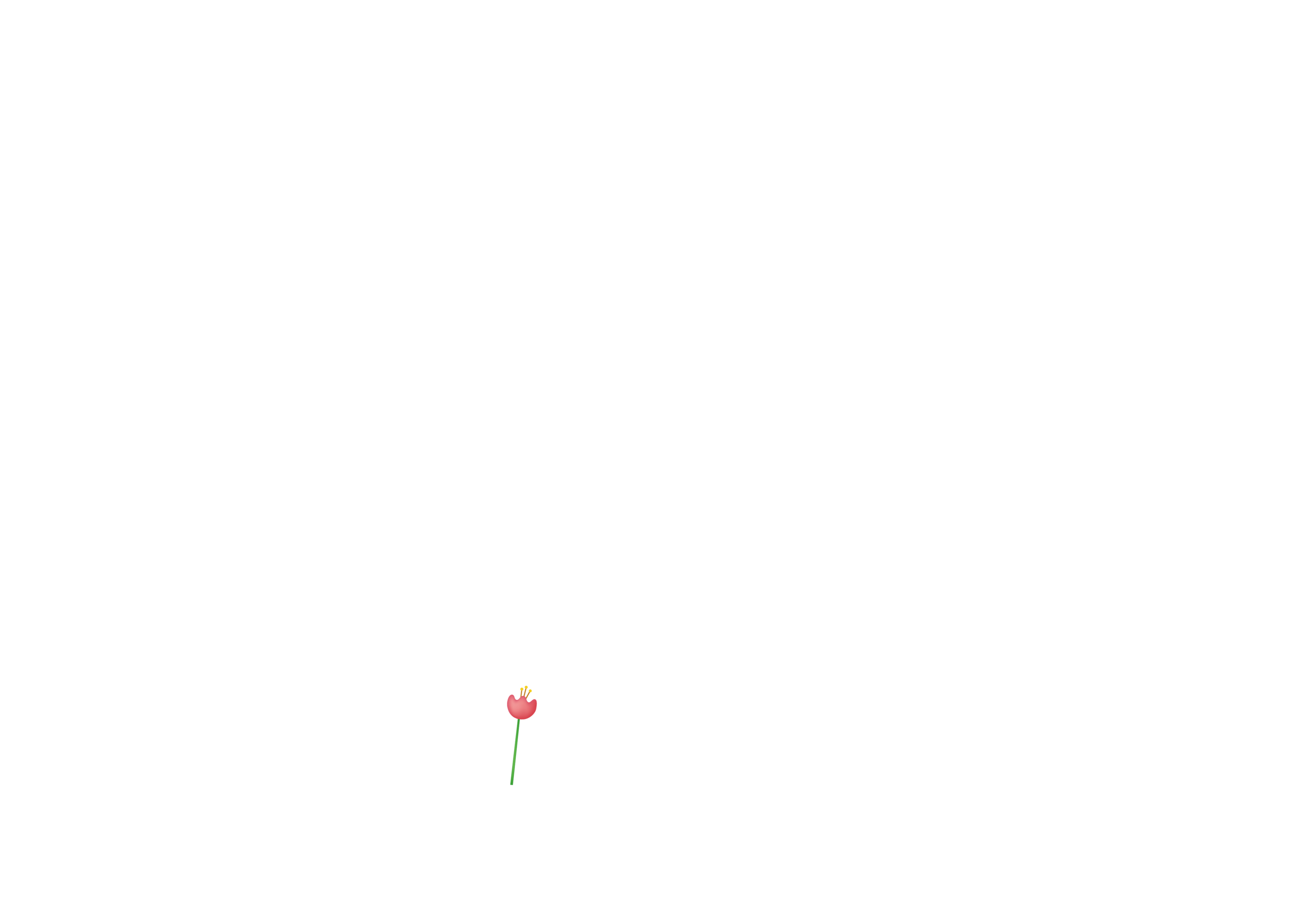 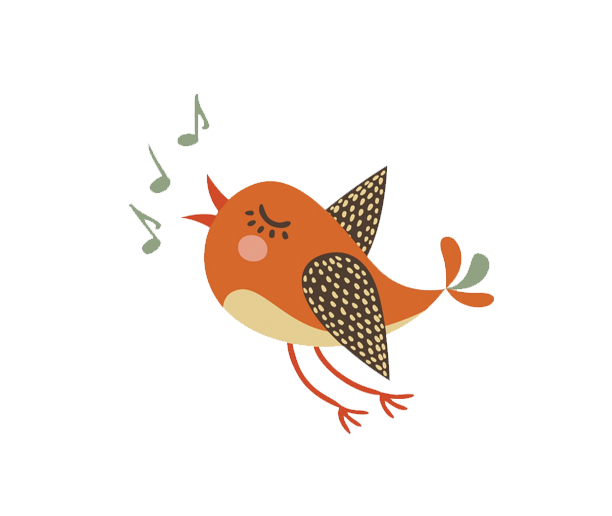 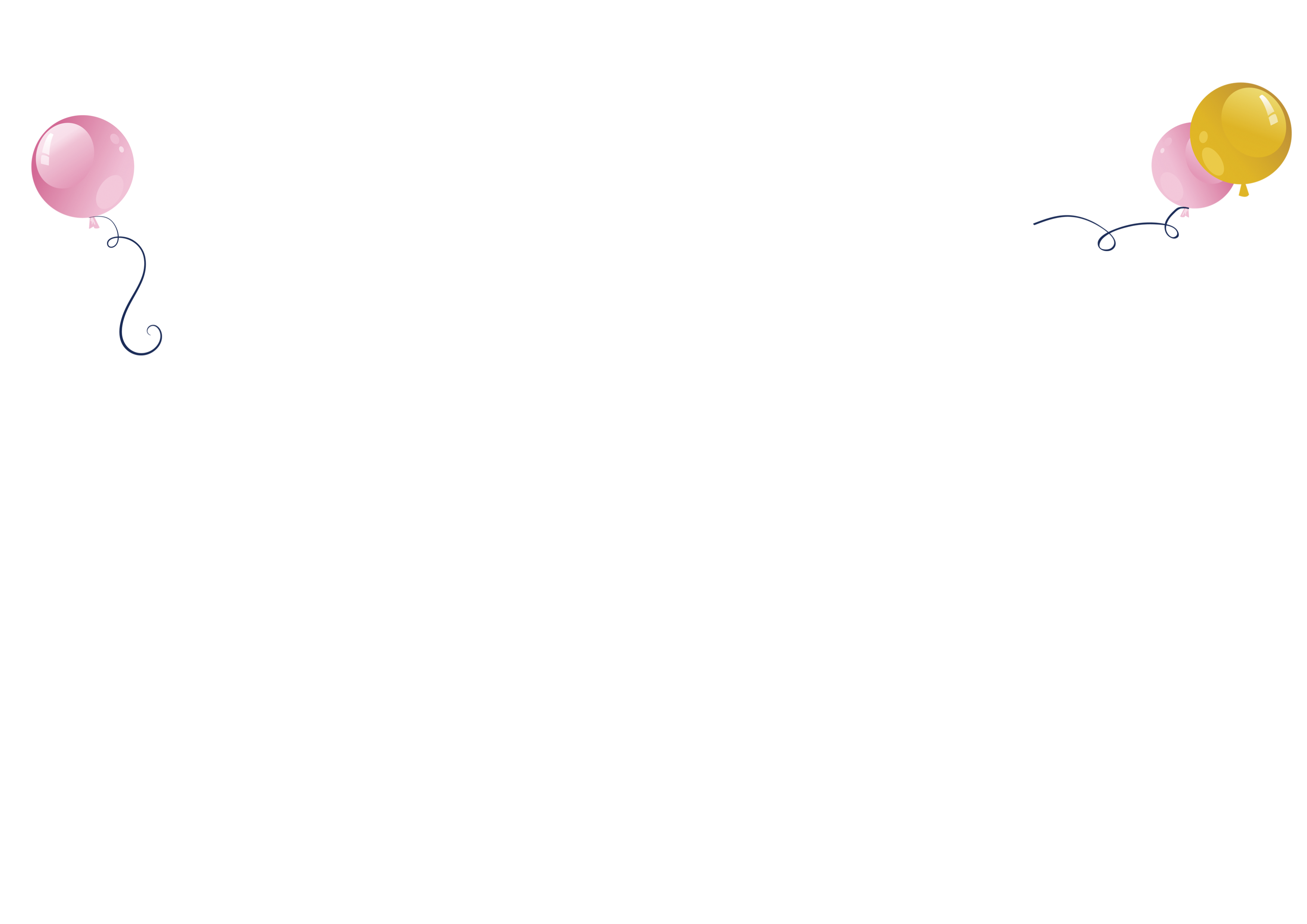 GHI NHỚ
Phần mềm Mouse Skills đã hướng dẫn em thực hiện thao tác với chuột đúng và nhanh hơn.
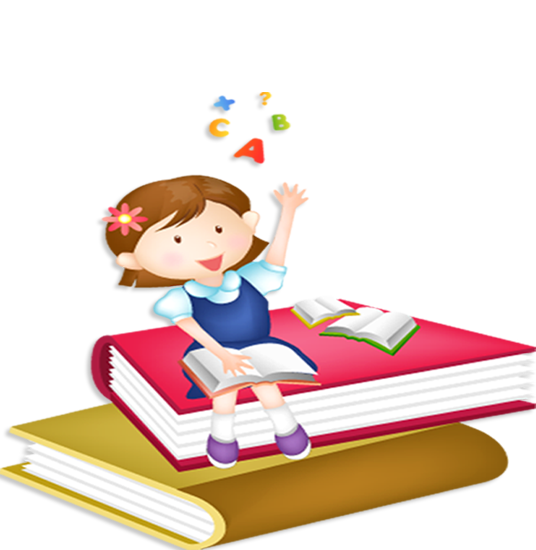 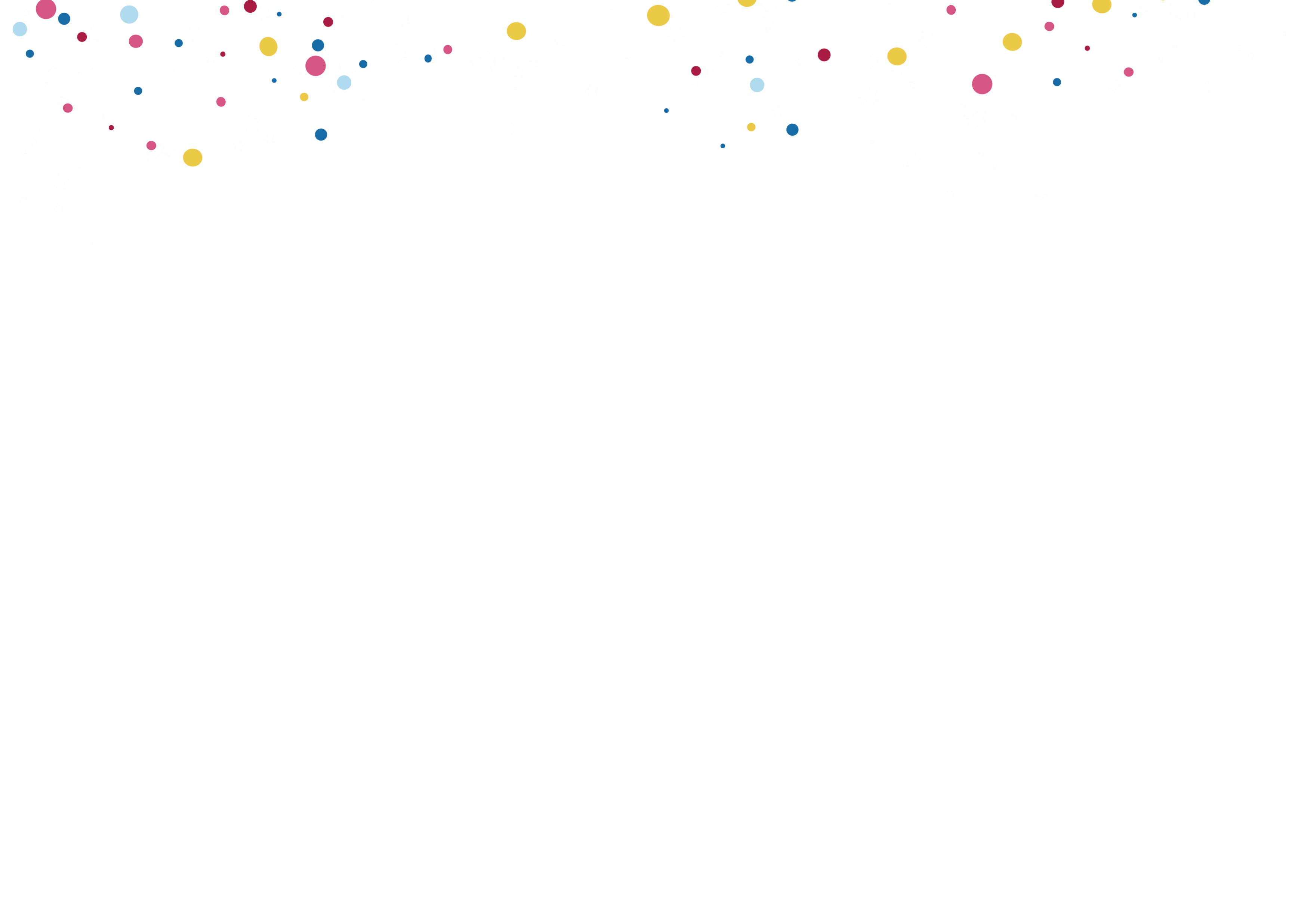 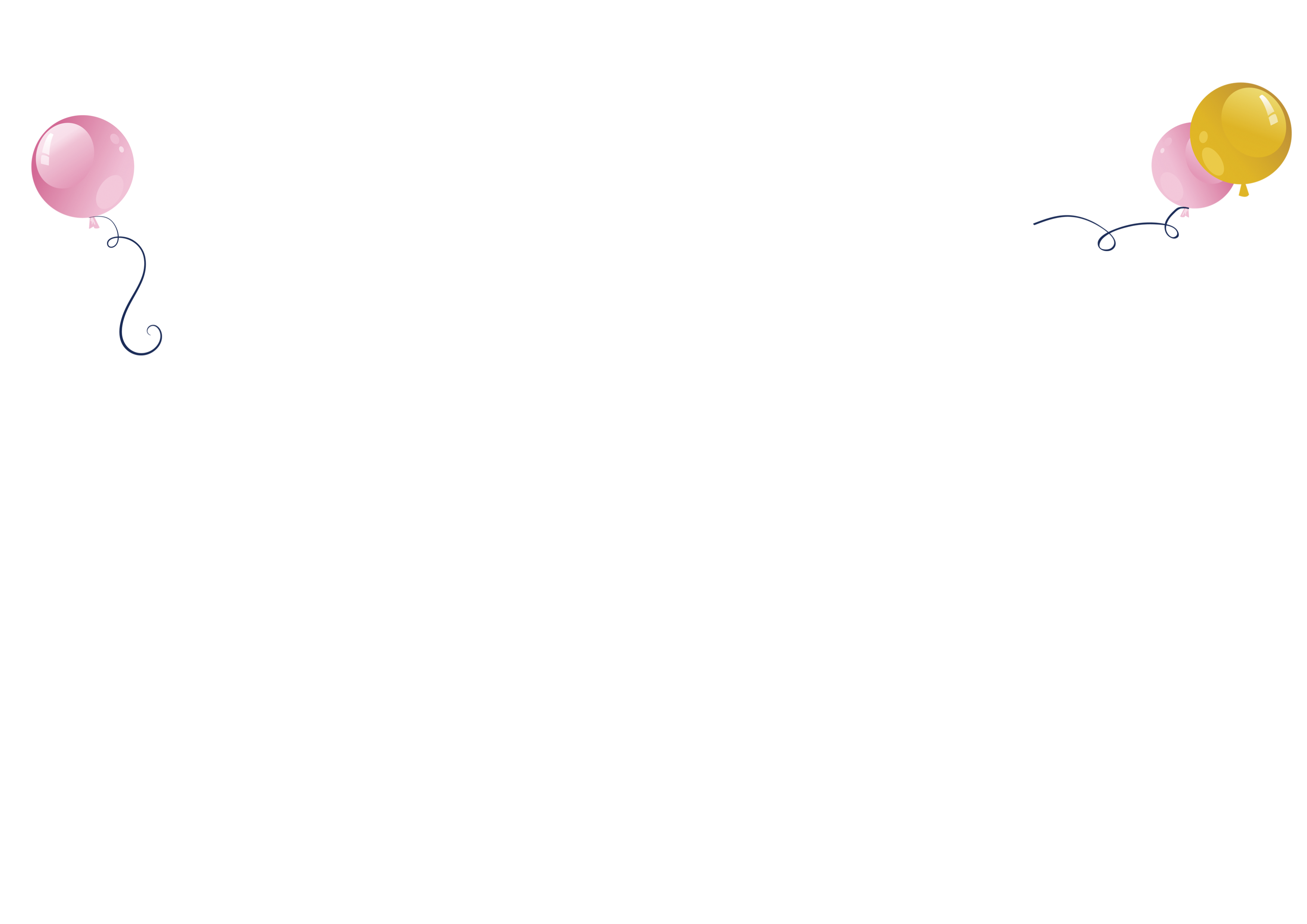 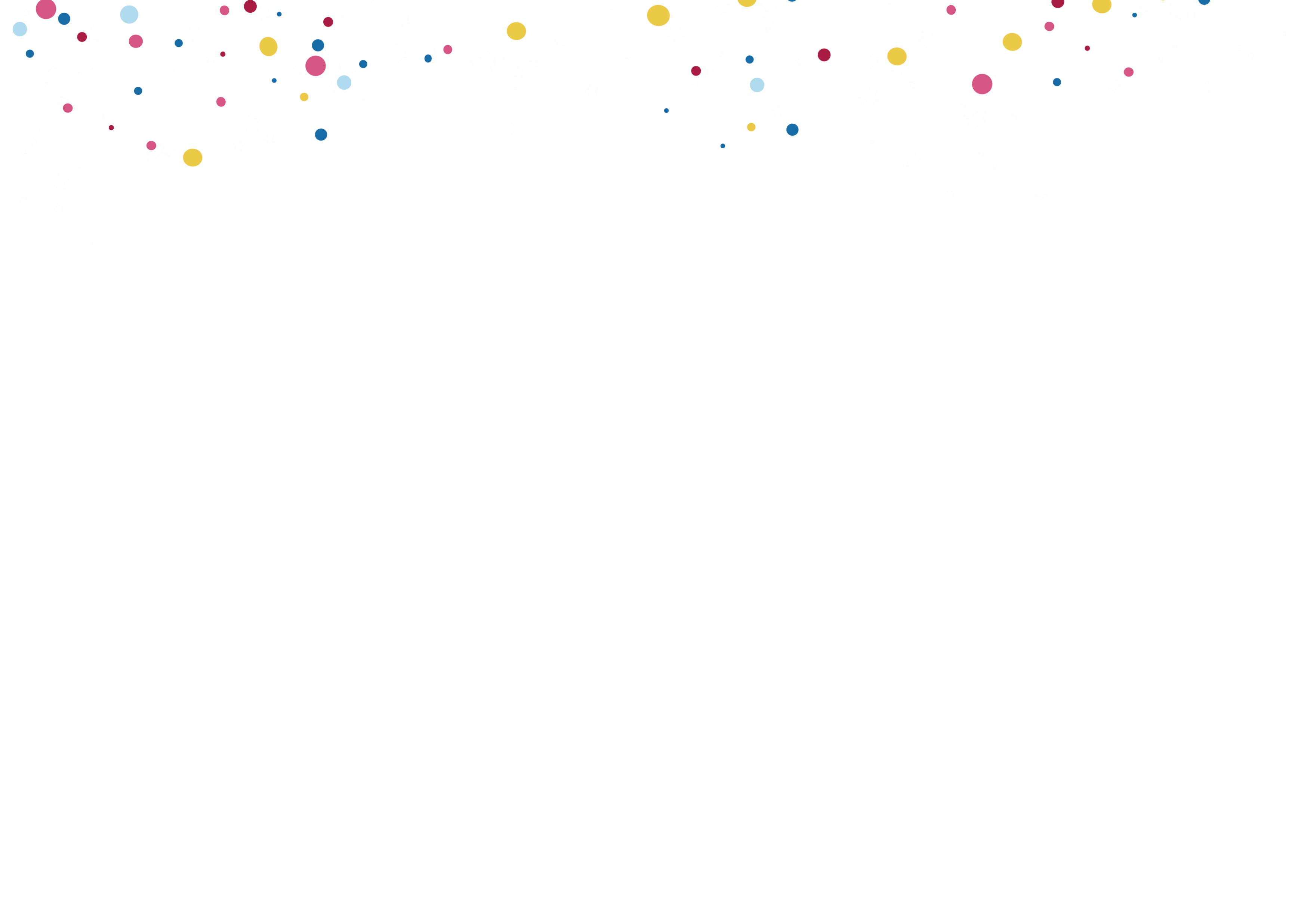 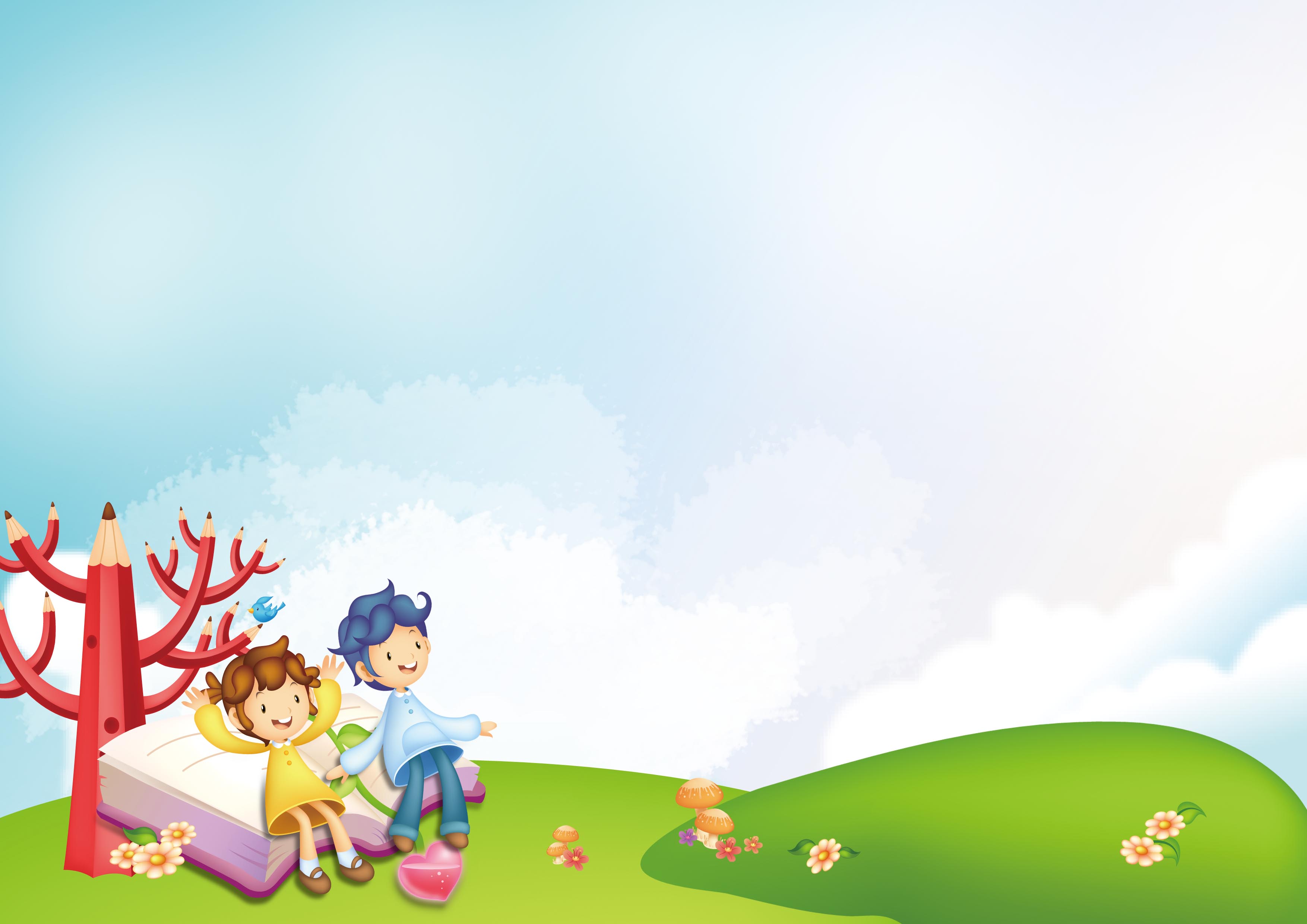 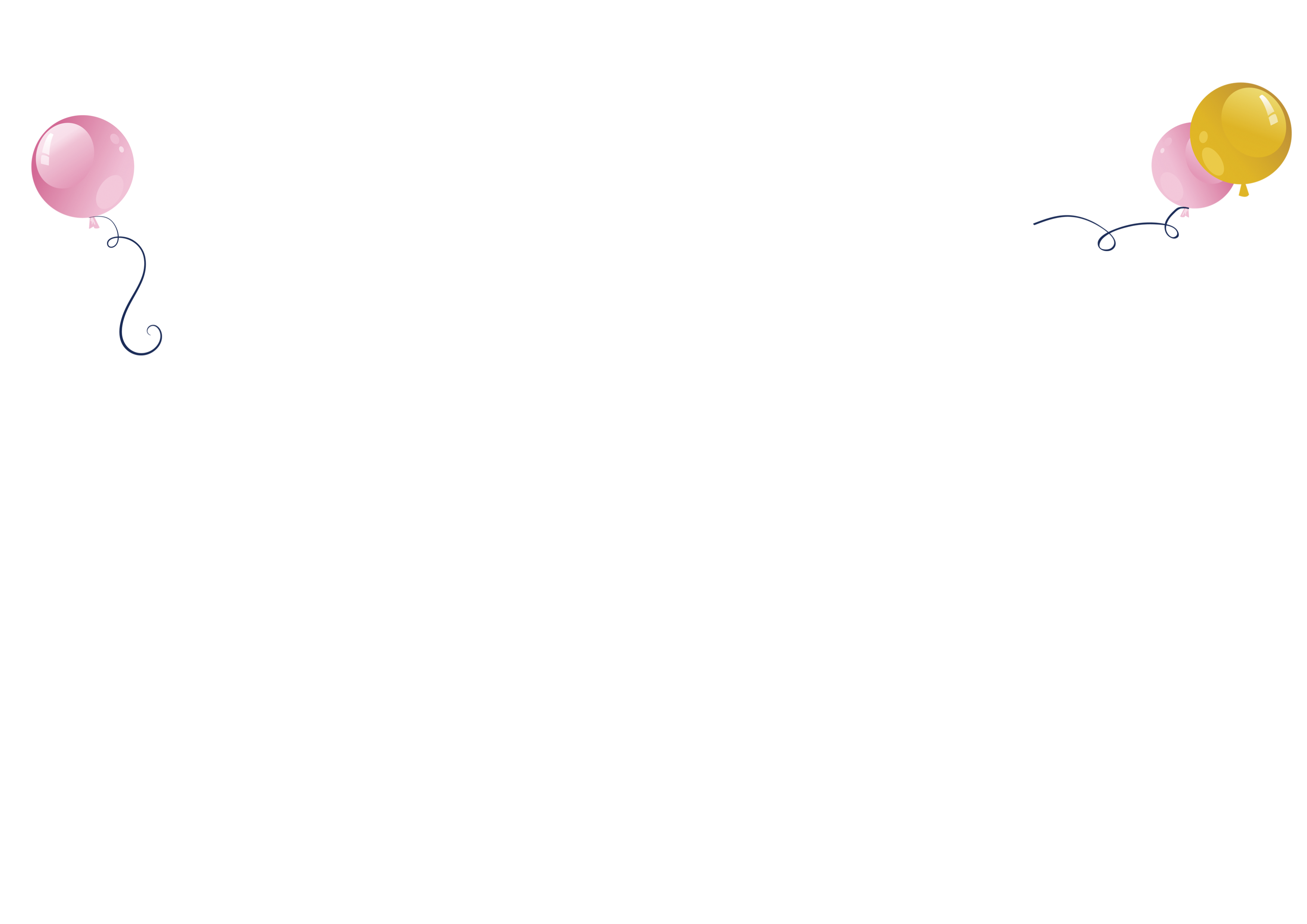 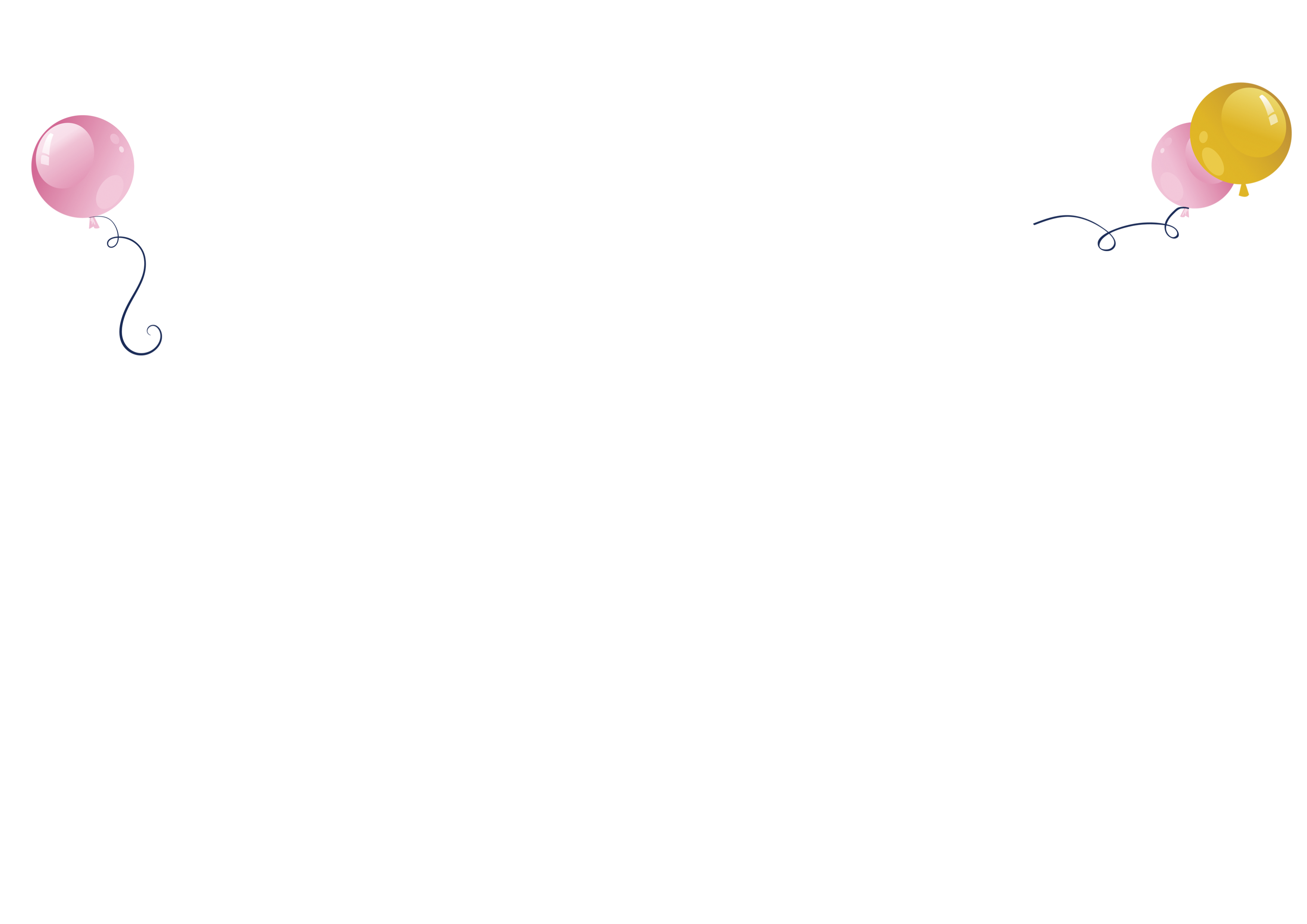 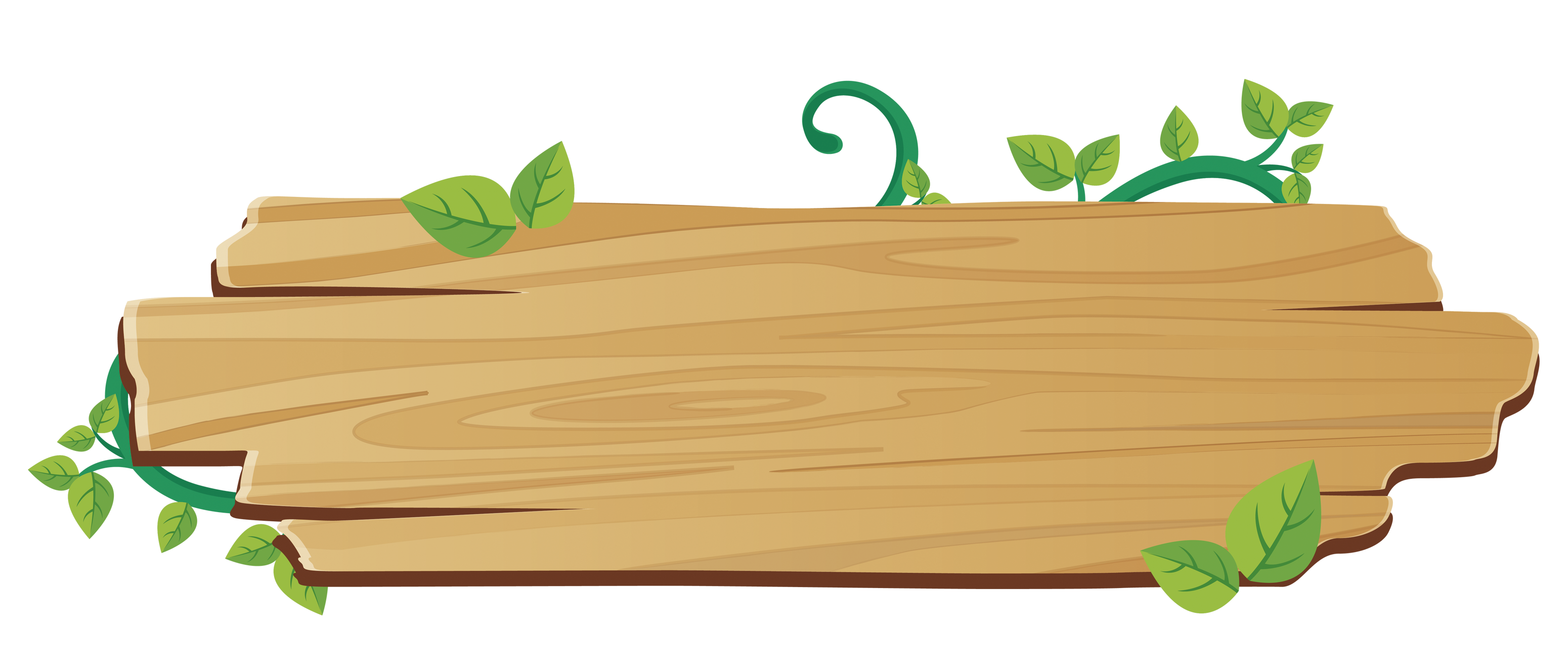 XIN CHÀO 
CÁC EM!
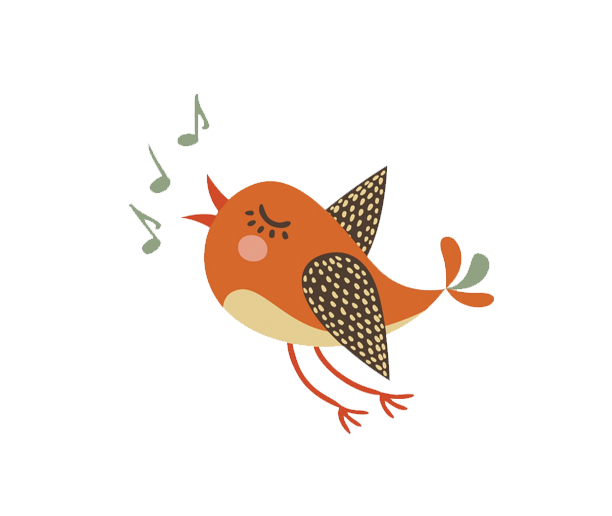 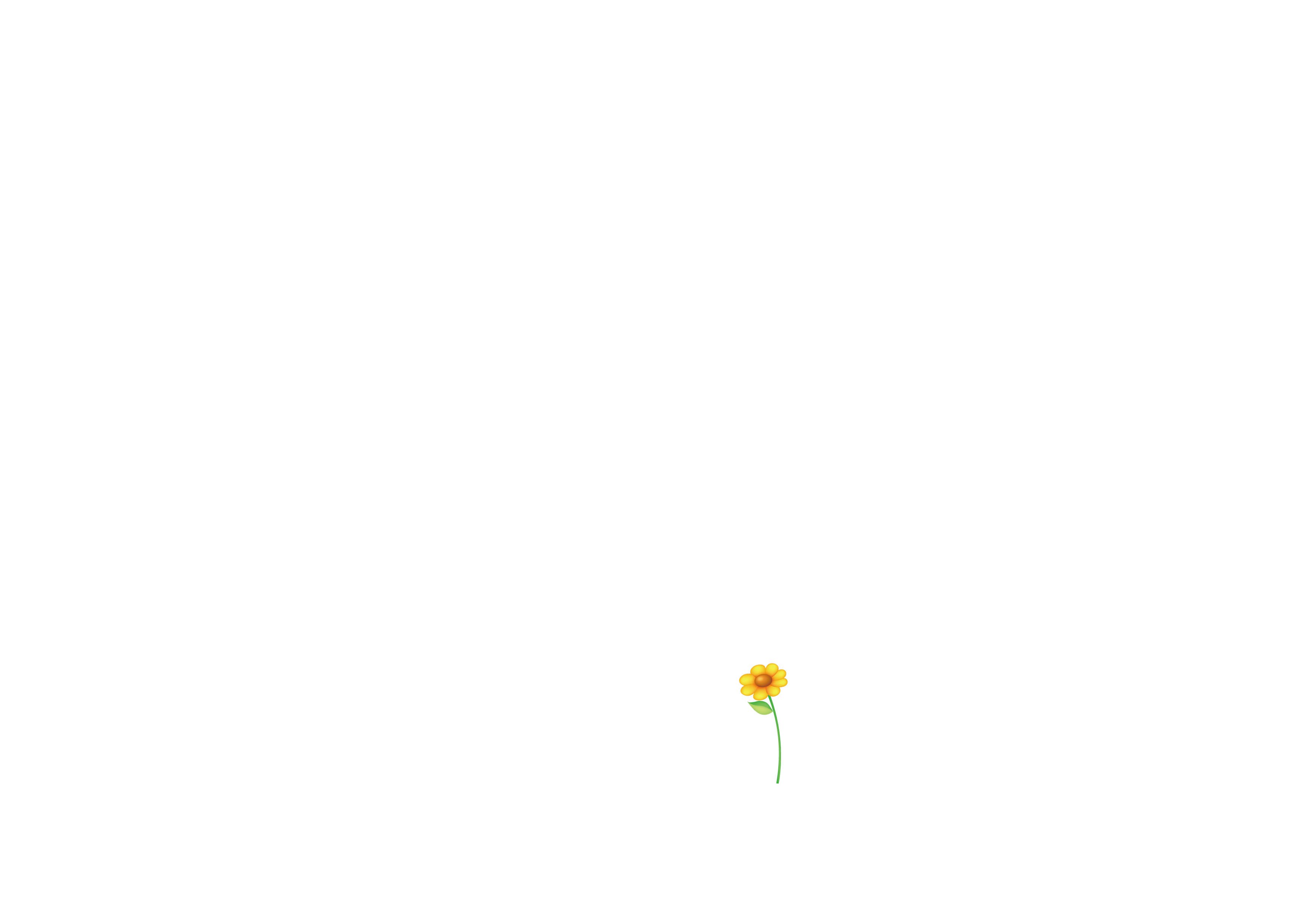 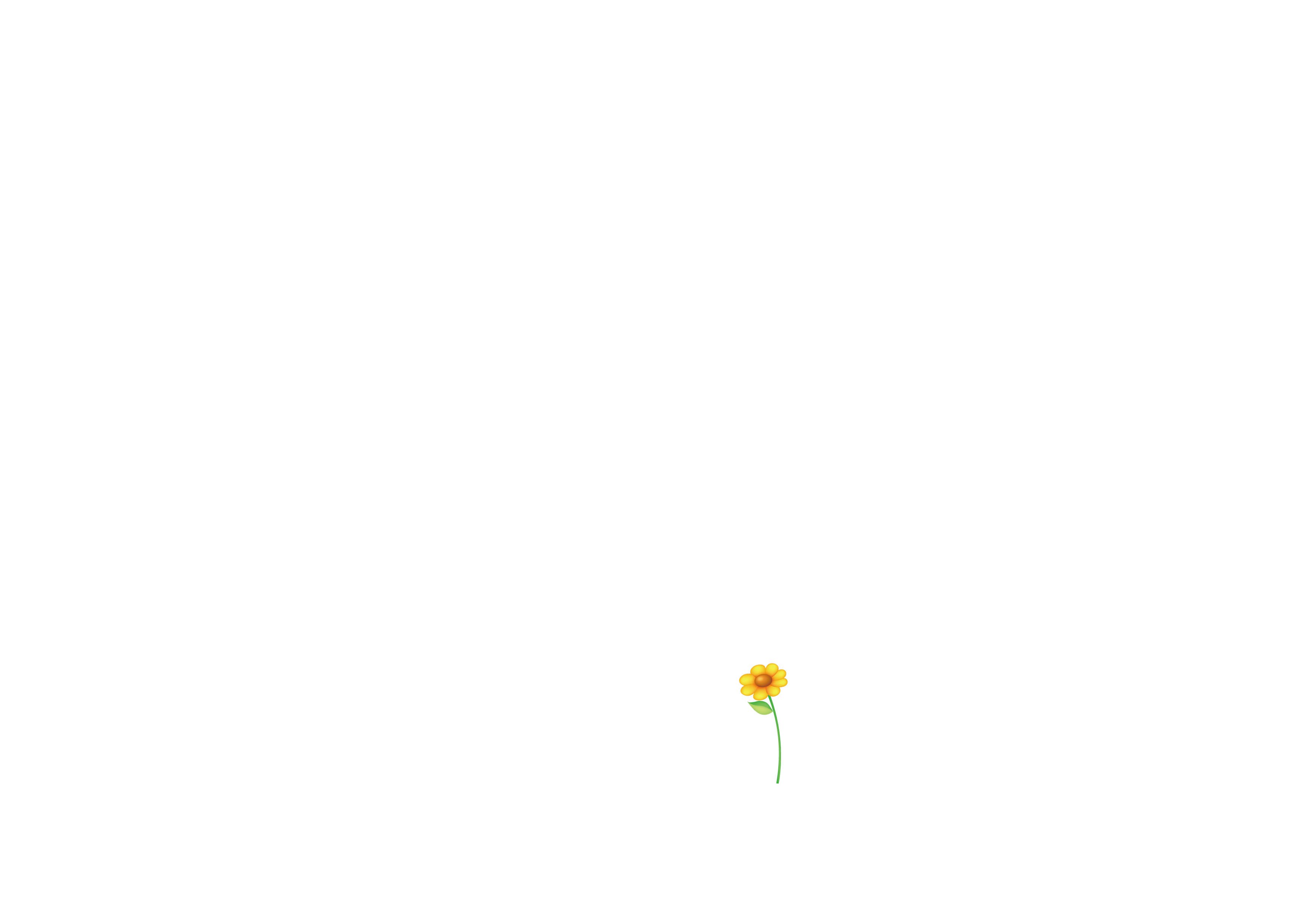 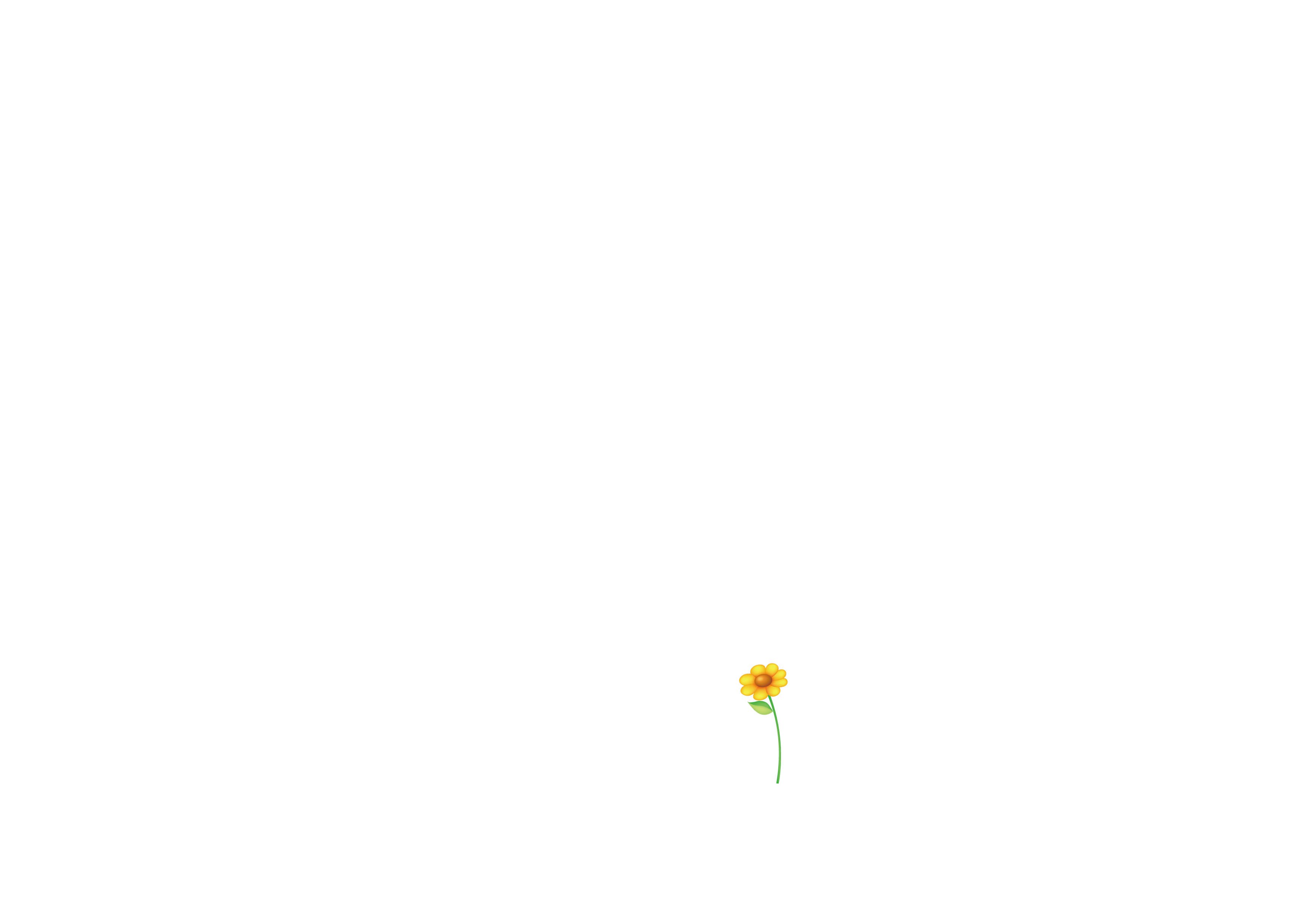 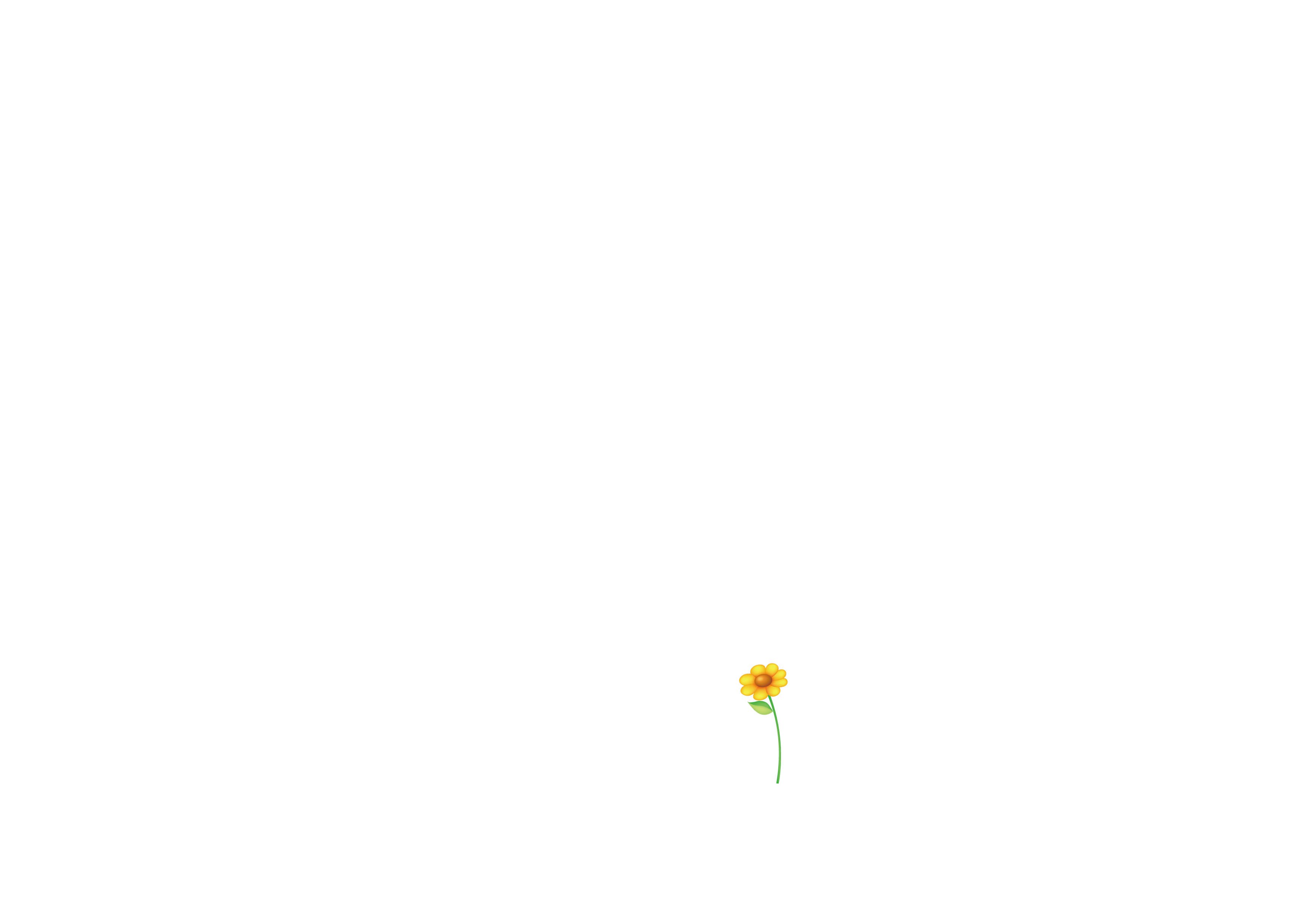 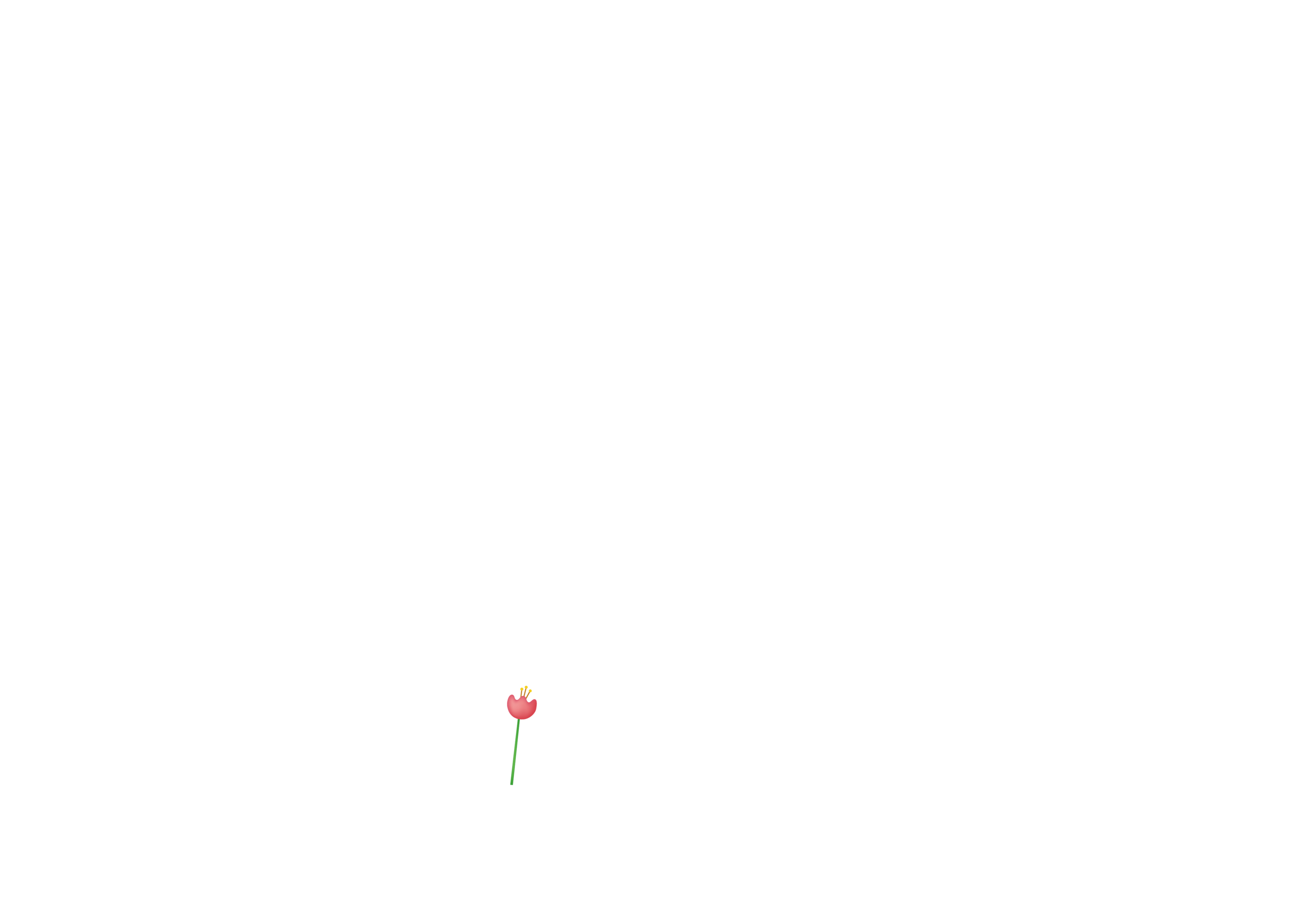 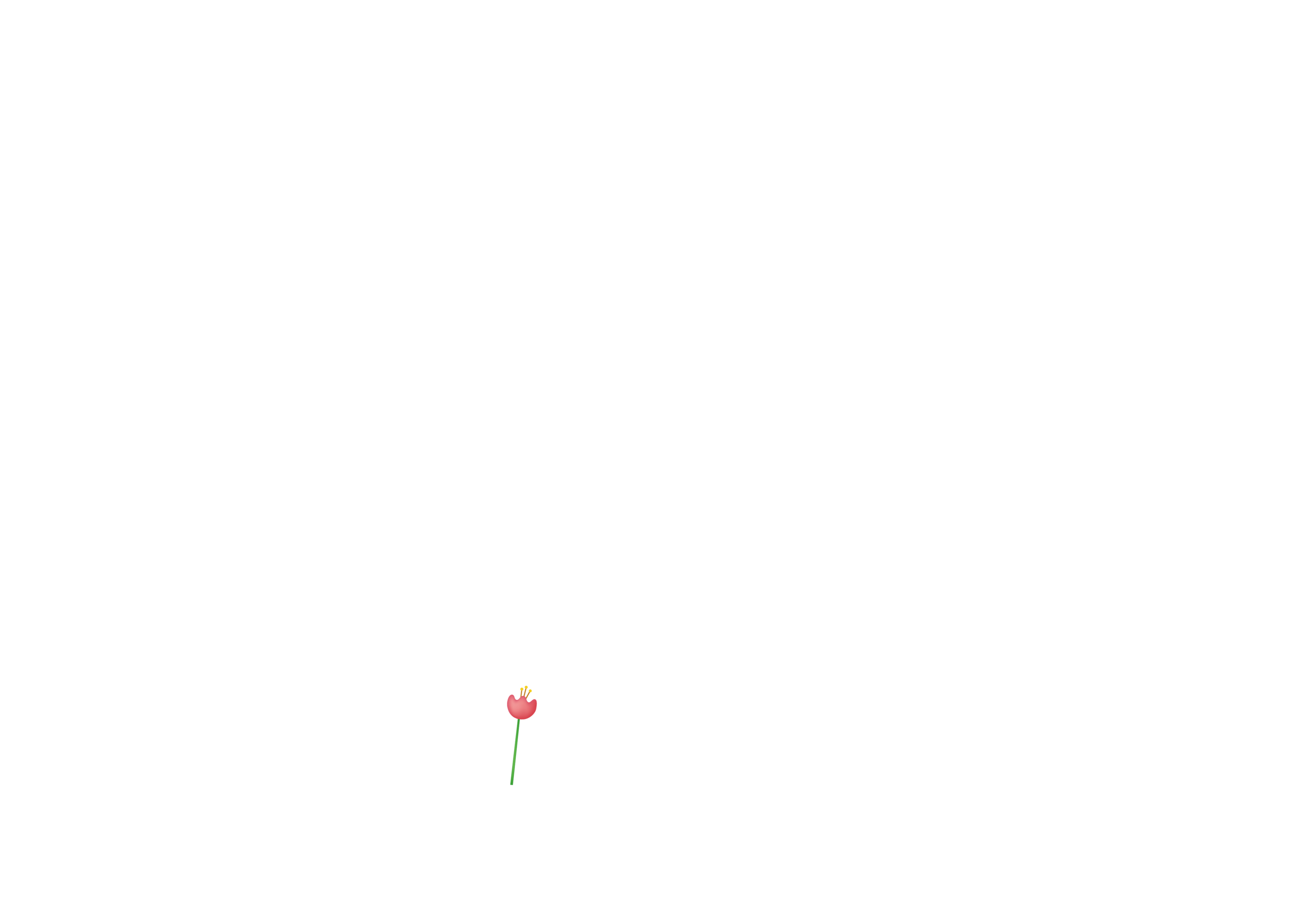 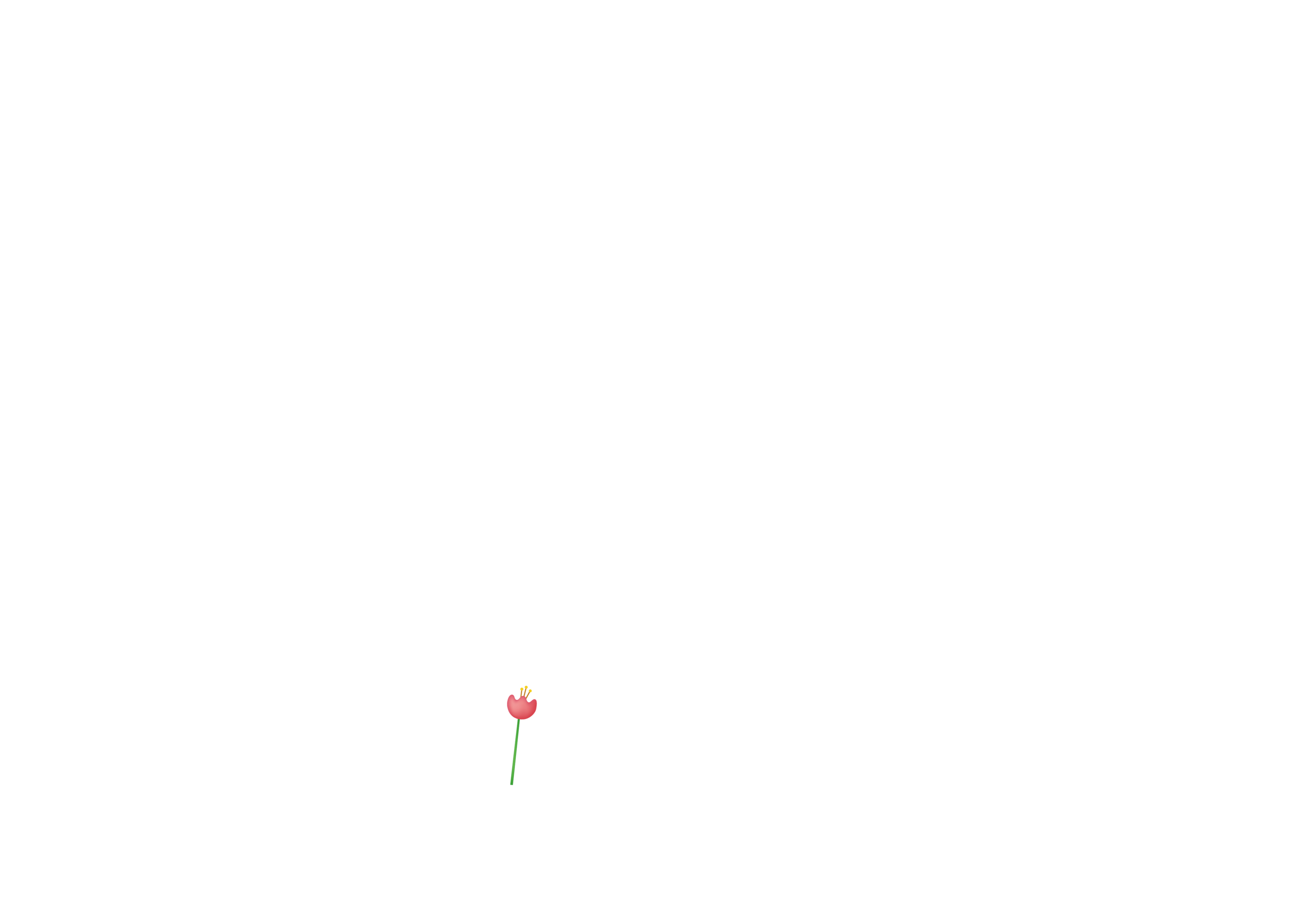 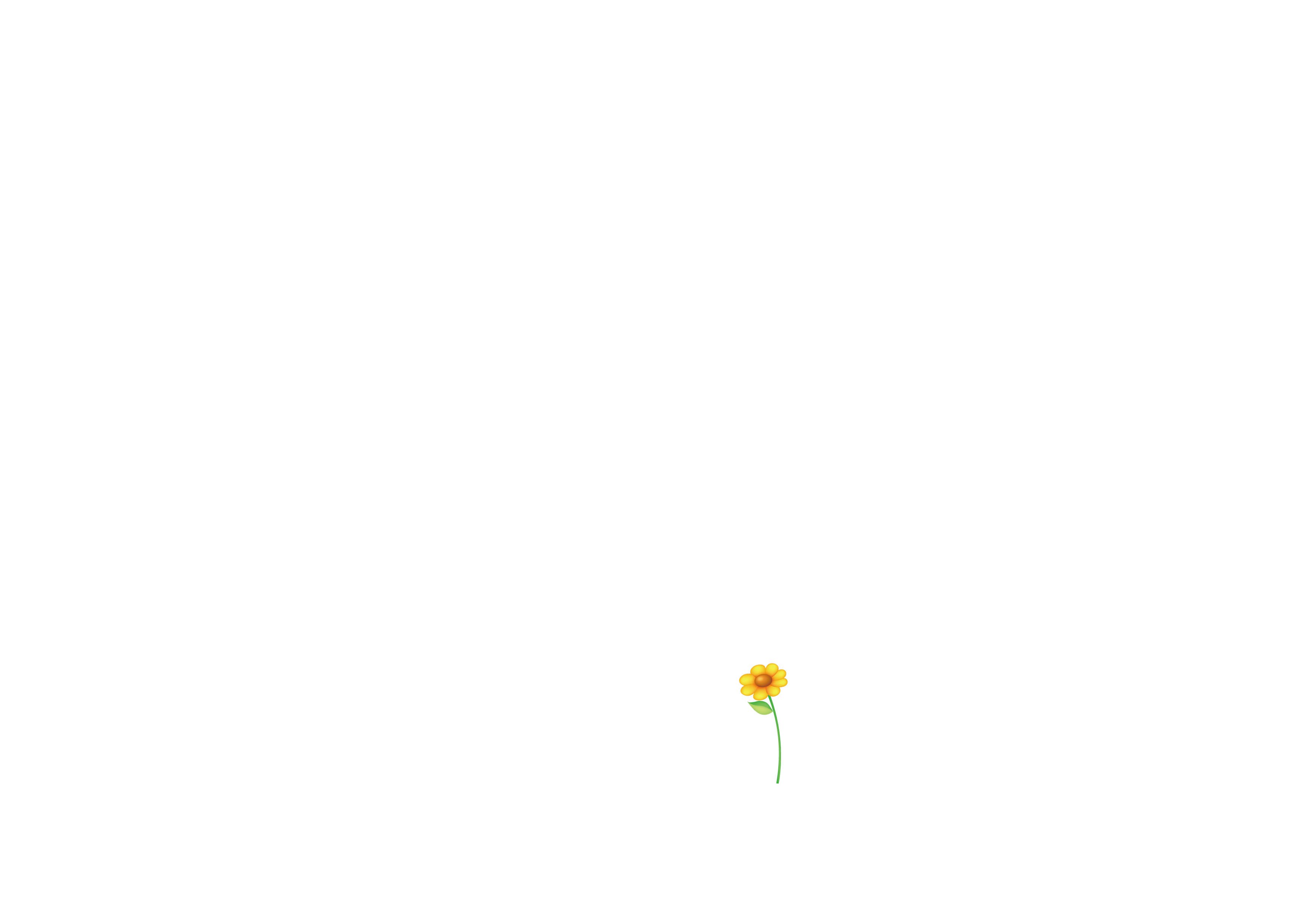 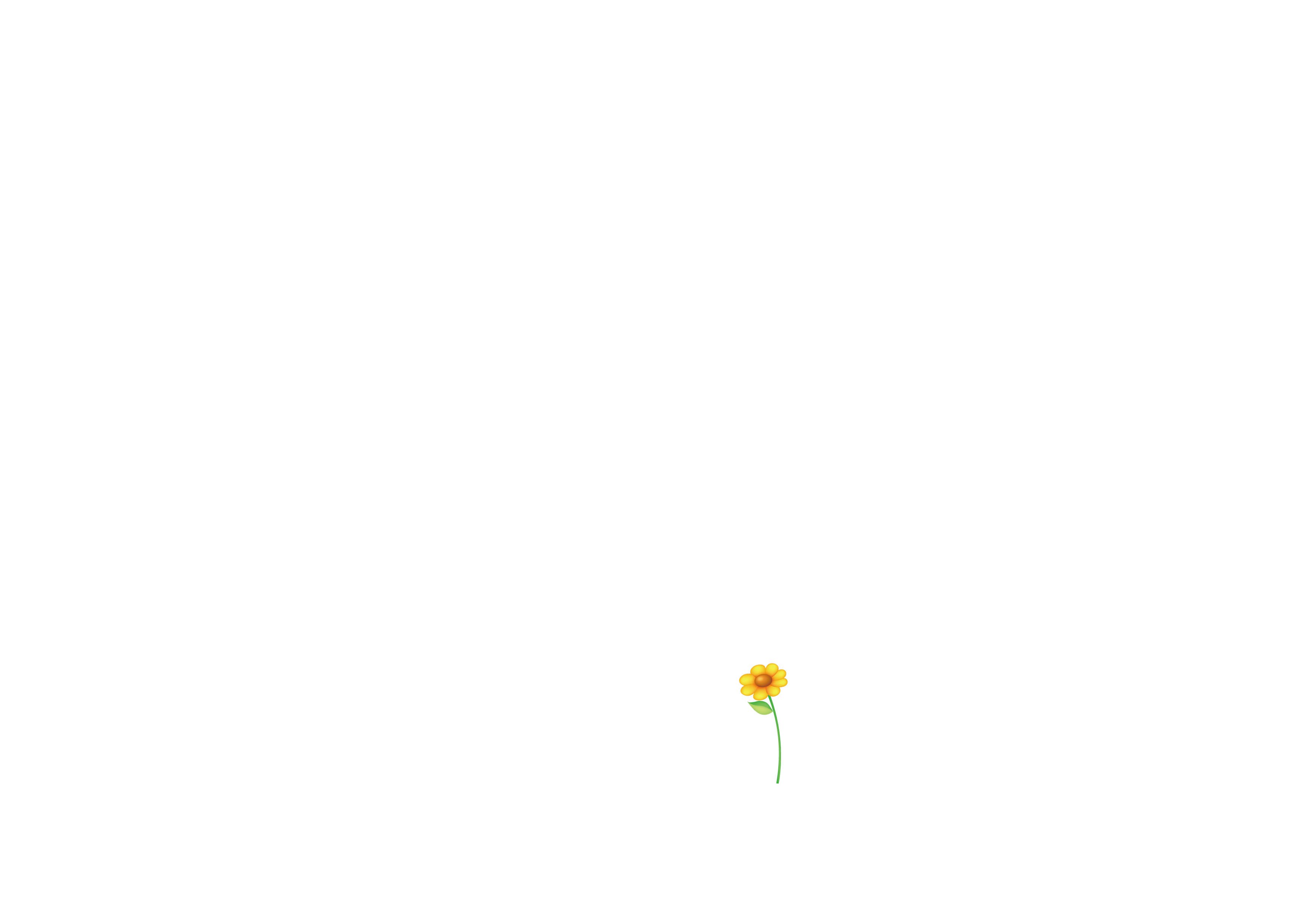 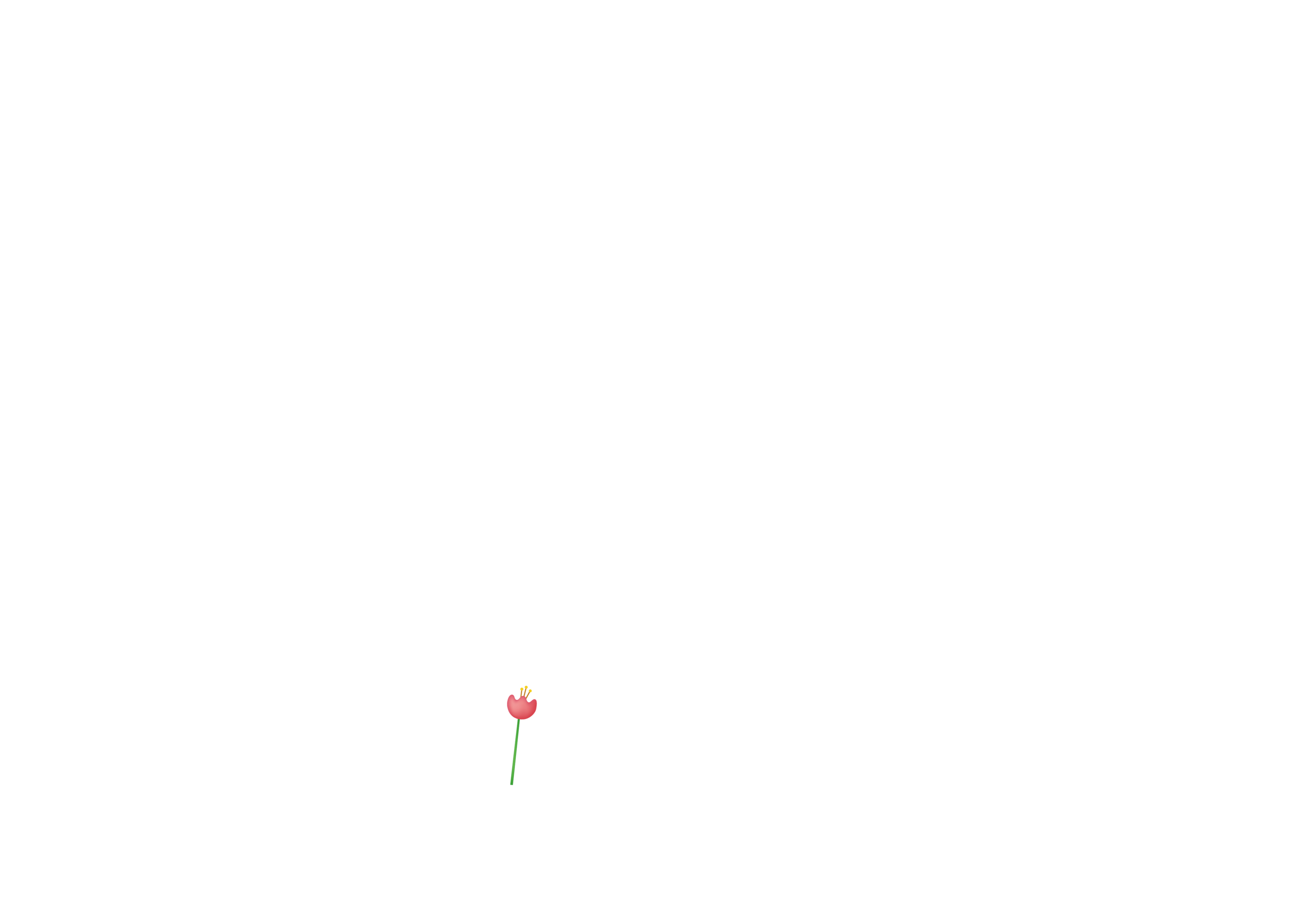 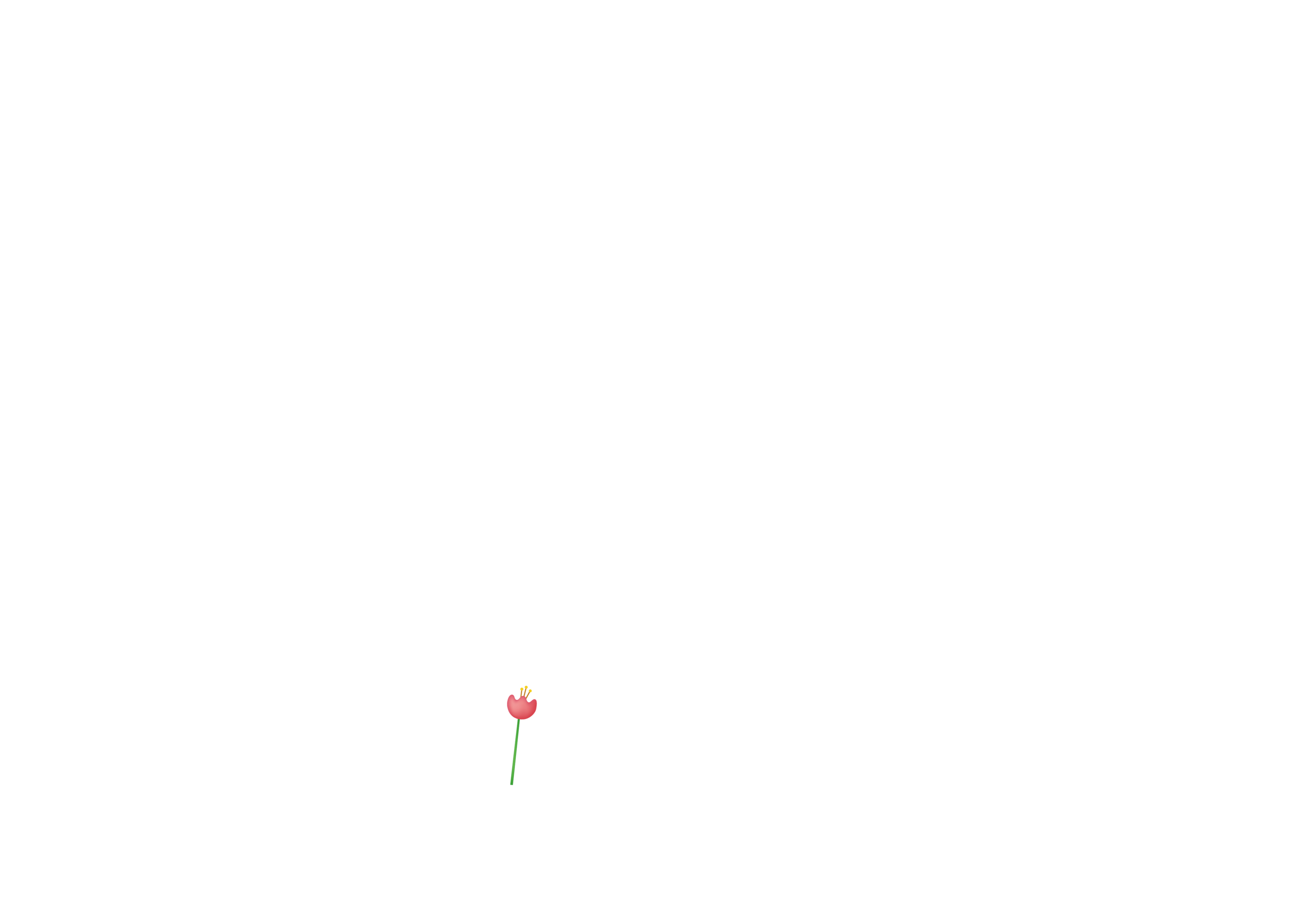 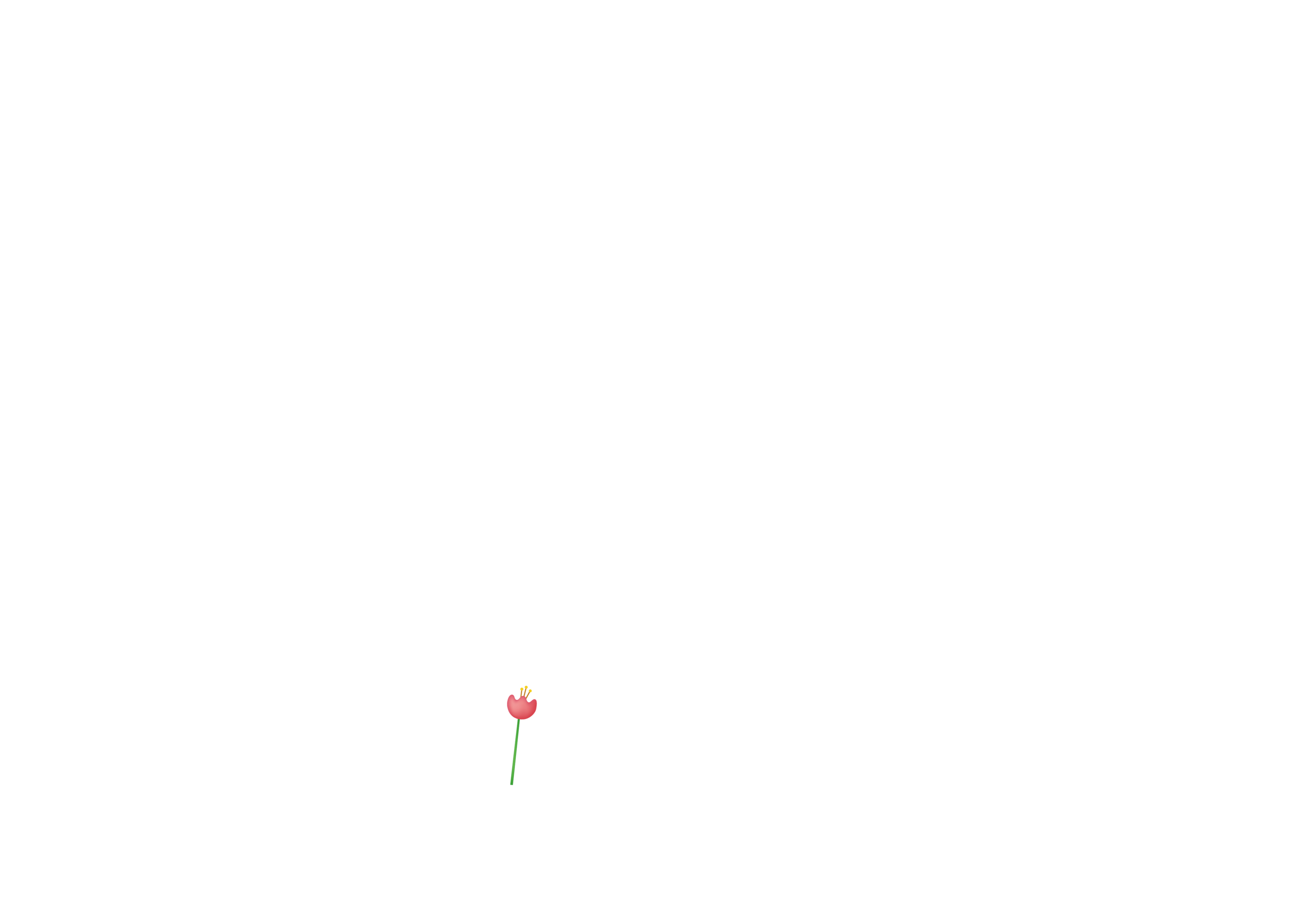 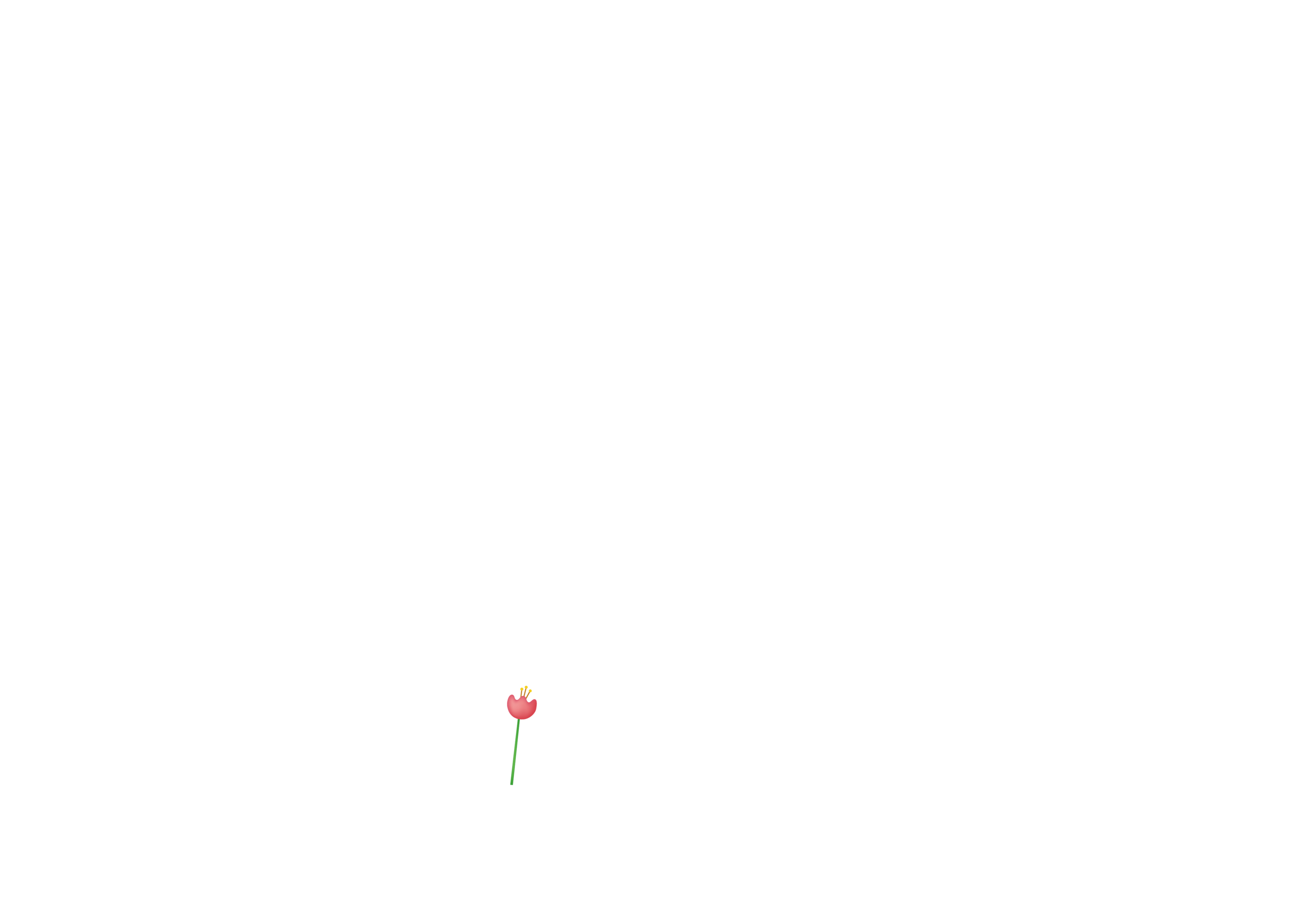 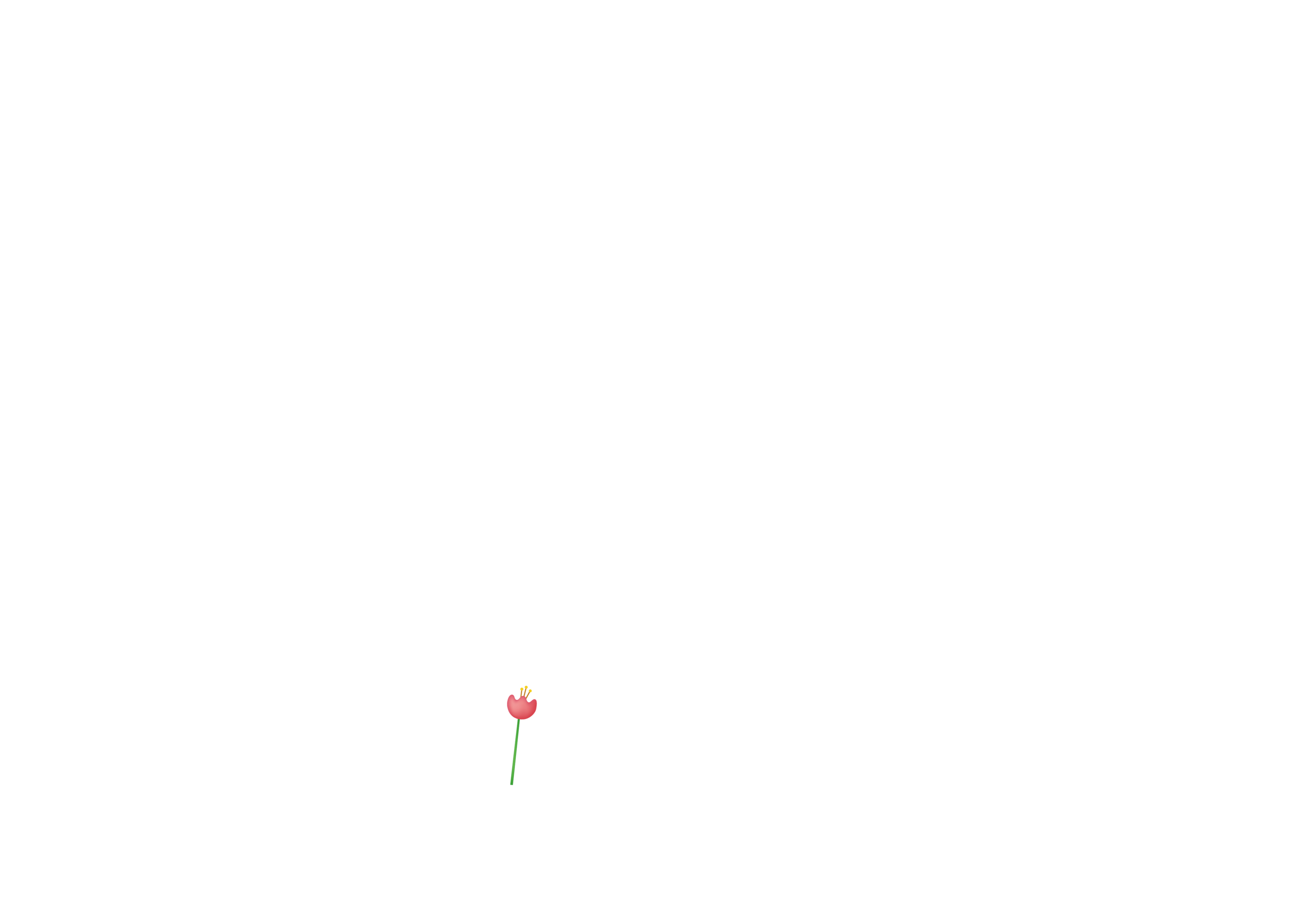 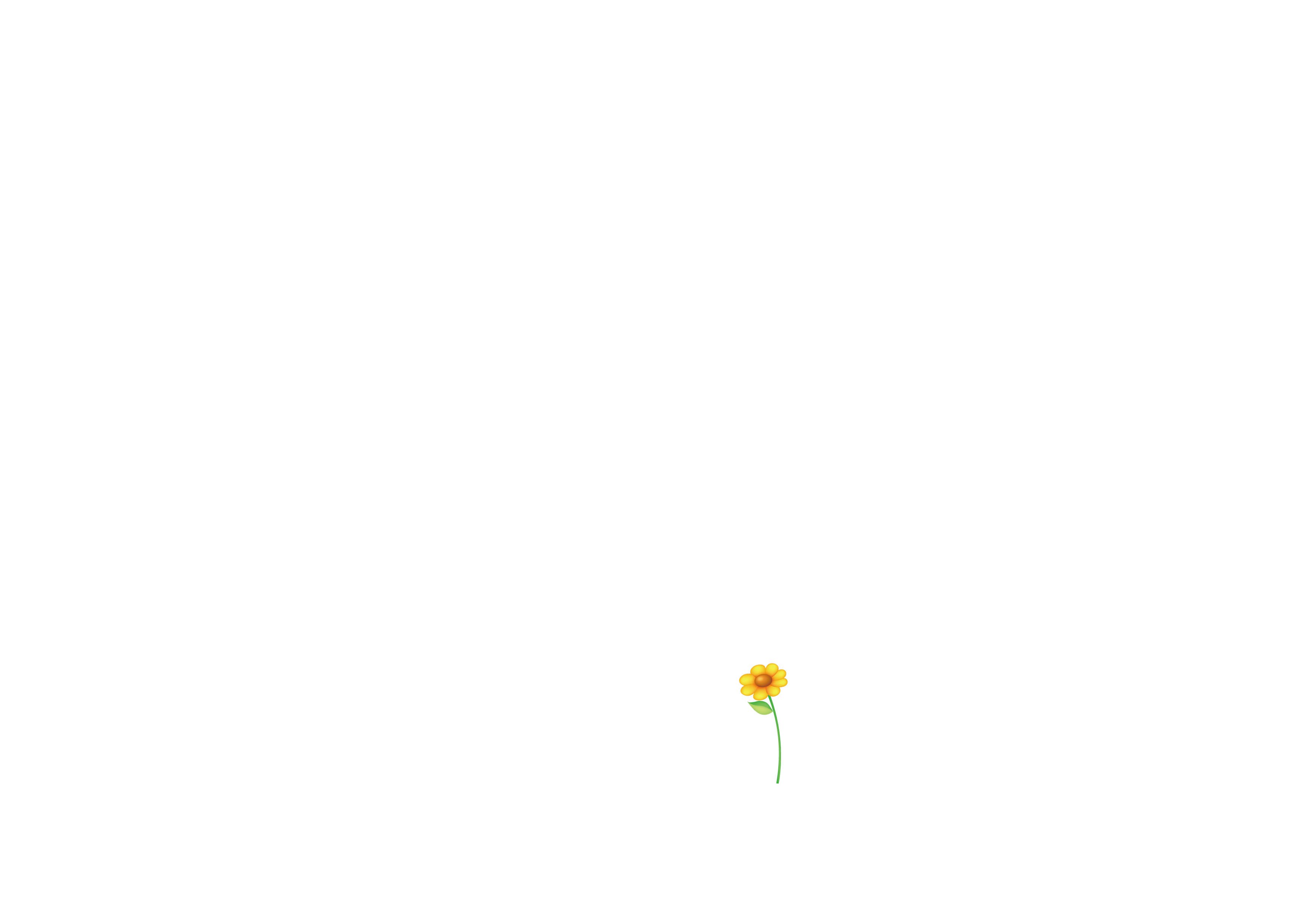 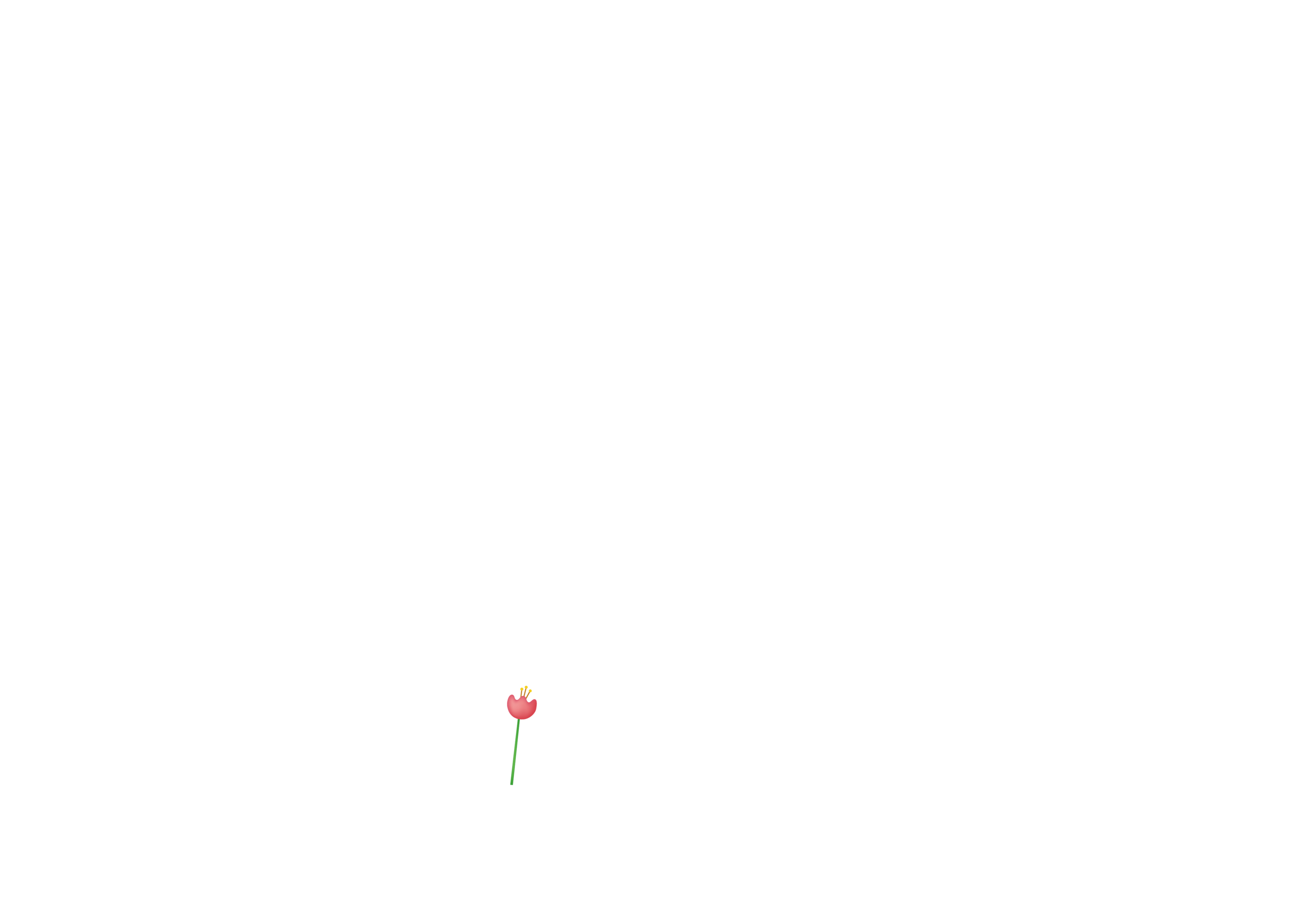 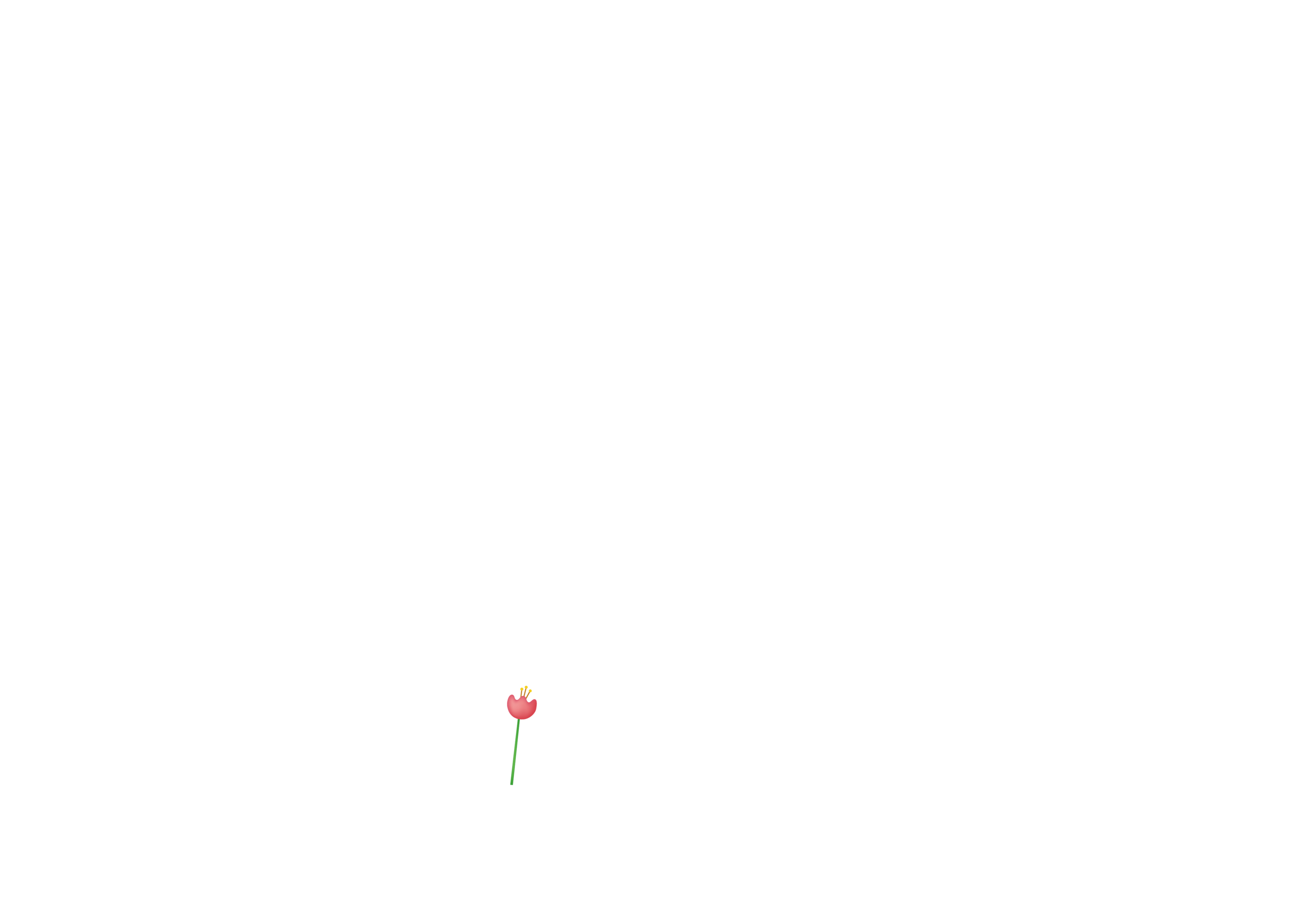 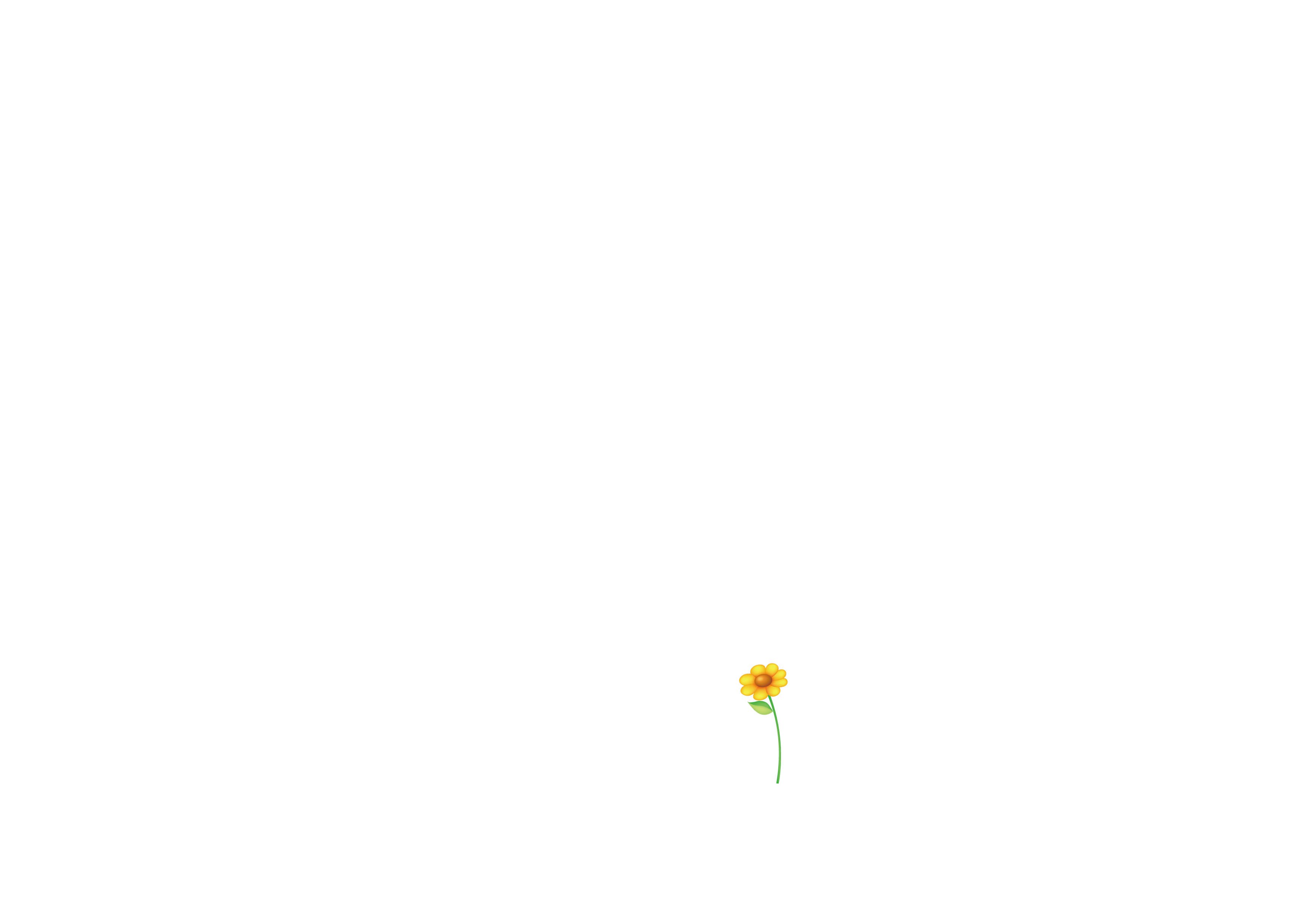 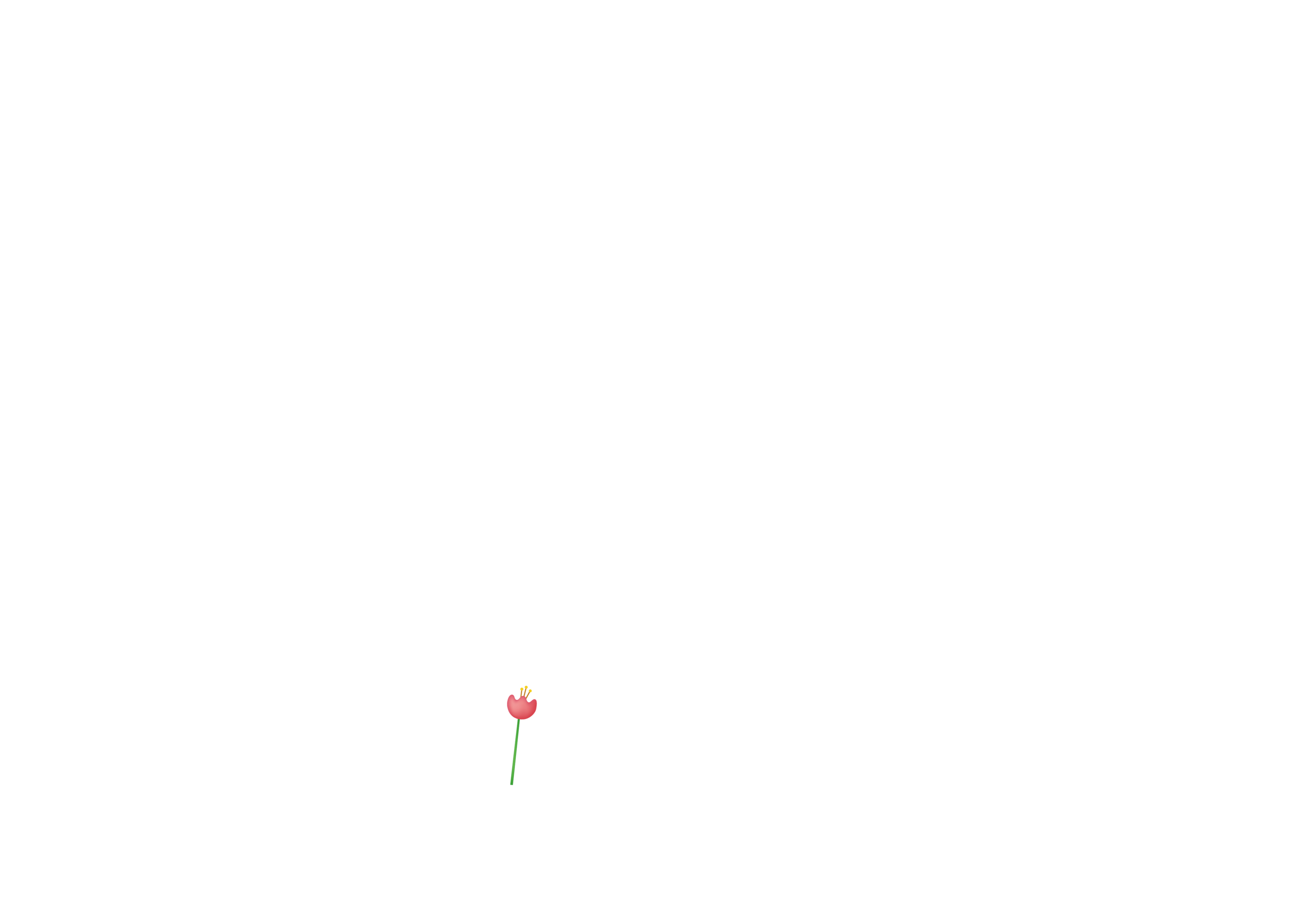 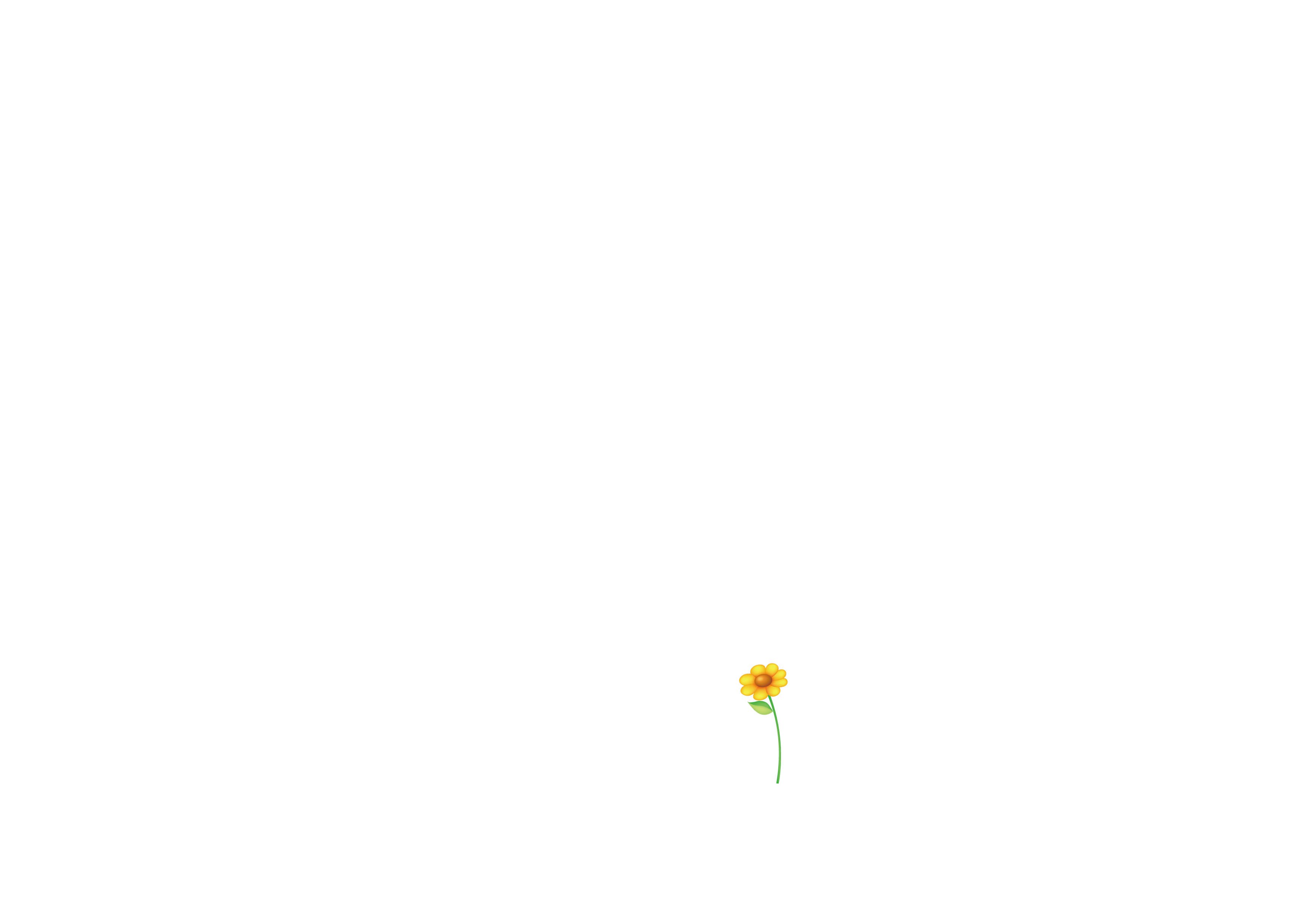